УЧЕБНО-МЕТОДИЧЕСКИЙ КОМПЛЕКТ «ВЕРТОГРАД»
Захарова Л.А.
директор воскресной школы «Вертоград» г.Пущино
[Speaker Notes: «Учебно-методический комплект «Вертоград». Захарова Л.А.]
Воскресная школа «Вертоград» при Михаило-Архангельском храме г. Пущино
[Speaker Notes: Всечестные отцы! Уважаемые коллеги! Позвольте предложить вашему вниманию учебные пособия, разработанные в нашей воскресной школе при Михайло-Архангельском храме г. Пущино.]
ВЕРТОГРАД – сад, виноградник
«Я есмь лоза, а вы ветви; кто пребывает во Мне, и Я в нем, тот приносит много плода; ибо без Меня не можете делать ничего». Ин 15:5
«Вертоград заключенный» – символ приснодевства Богородицы, чистоты
Райский сад, «заповедник», ограждающий от внешних соблазнов
Пущино – город биологов
[Speaker Notes: Называется наш комплект, также как и наша школа «Вертоград». 
Старославянское слово «вертоград» означает «сад, виноградник»
Почему мы взяли себе такое имя? Этот символ в Православии многозначен.
Во-первых, Сам Господь говорит о Себе в Евангелии: «Я - истинная виноградная лоза, а Отец Мой – виноградарь» (Ин 15:1). «Я есмь лоза, а вы ветви; кто пребывает во Мне, и Я в нем, тот приносит много плода; ибо без Меня не можете делать ничего». Ин 15:5
Во-вторых, нам кажется весьма органичным, что воскресная школа, выросшая при храме в городе биологов, называется садом.
Но позднее для нас открылся еще один смысл нашего названия. Оказывается, существует икона Богородицы «Вертоград заключенный» кисти Никиты Павловца,  иконописца Оружейной палаты конца XVII в. 
Сюжет ее навеян библейской Песнью Песней:
«Запертый сад — сестра моя, невеста, заключенный колодезь, запечатанный источник» (Песнь Песней 4:12). Образ «заключенного сада» (hortus conclusus) был популярен в западноевропейском средневековом искусстве и имел два значения.
Во-первых,  «заключенный сад» символизирует непорочность Девы Марии;
а во-вторых, это - образ райского сада, огражденного с четырех сторон библейскими реками от внешнего неустроенного еще тогда мира, от хаоса; сад, в котором еще не было греха.
Жизнь покажет, кого мы вырастим в своем саду, но, я думаю, что наше имя отражает намерение создать такой островок непорочности, оградить хотя бы на время занятий детей от внешнего хаоса.
Икона Никиты Павловца не могла не вдохновить нас, и мы попытались создать свою школьную икону, которая теперь непременно присутствует на наших молебнах.
Надеемся, что это название вдохновит и вас, дорогие коллеги, на то, чтобы взращивать в своих садах достойные плоды.]
«Воцерковить – научить не только жить по-христиански, 
но и мыслить 
по-христиански».

Арх. Георгий (Шестун)
[Speaker Notes: Главная задача воскресной школы - ввести детей в жизнь Церкви, но «Воцерковить - означает научить не только жить по-христиански, но и мыслить по-христиански».]
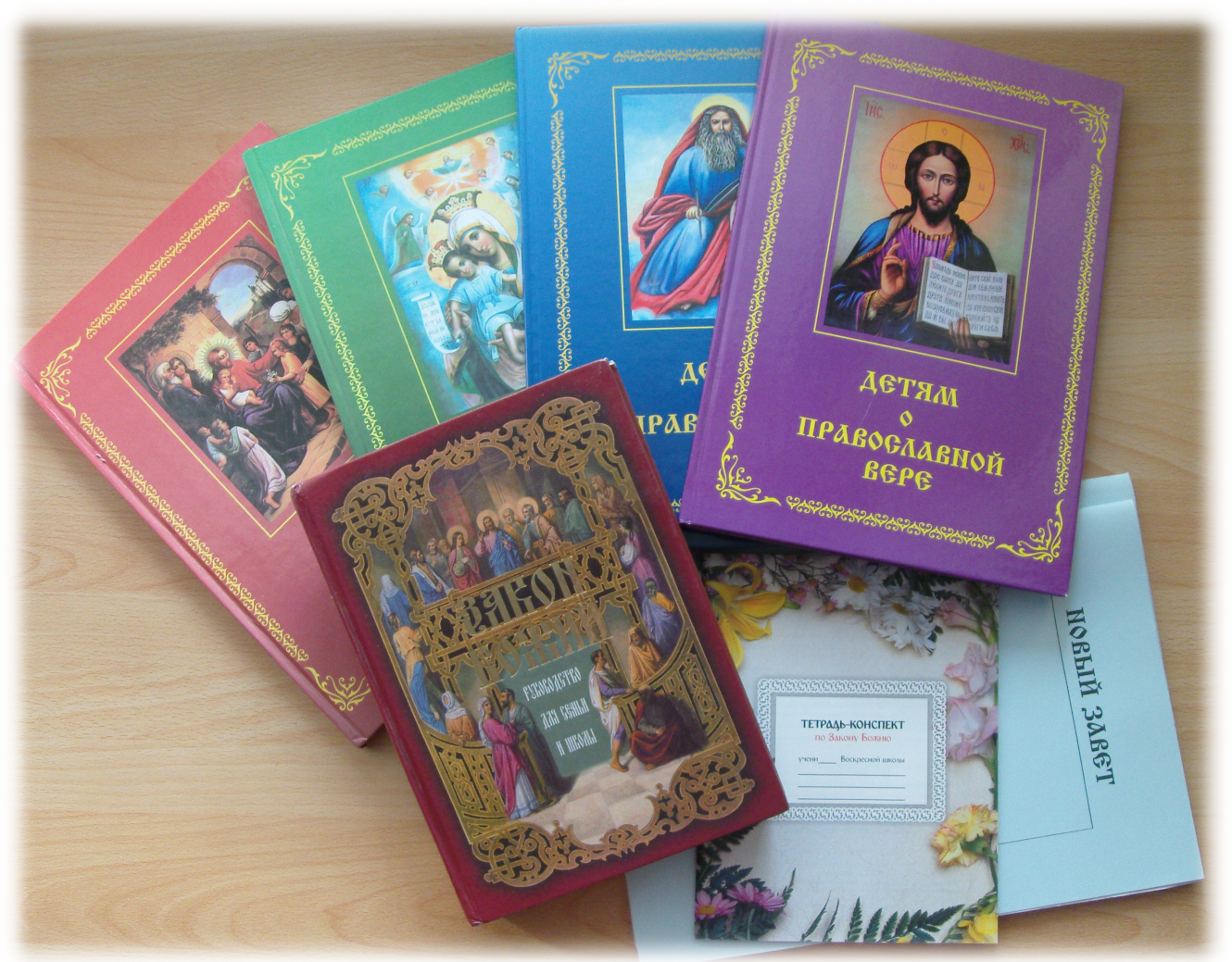 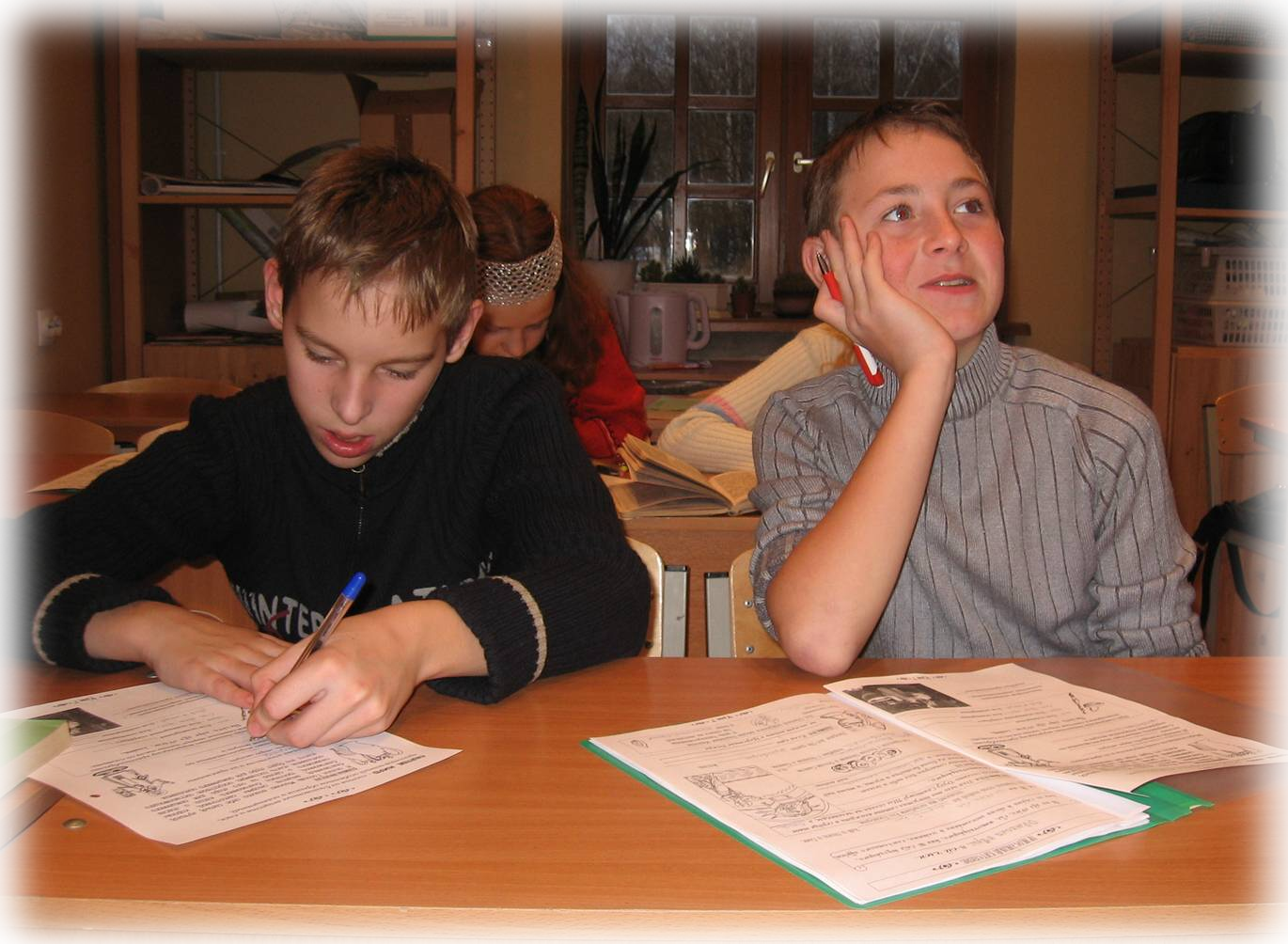 [Speaker Notes: Несмотря на появившееся в последнее время достаточное количество учебников по Закону Божию и Основам Православной культуры, в своей воскресной школе мы испытывали некоторое затруднение в плане наиболее увлекательной подачи материала на уроках. Мы знакомились со всеми выходившими в свет пособиями. Они оказывали нам большую помощь, но не удовлетворяли в полноте всем нашим потребностям. Во-первых, имеющиеся пособия не охватывали всего курса Воскресной школы.]
УЧЕБНИК
Учебник 
+
 Рабочая 
тетрадь
РАБОЧАЯ 
ТЕТРАДЬ
[Speaker Notes: Во-вторых, одни  представляли собой скорее учебники,  другие - Рабочие тетради. Нам же необходим был синтез того и другого. Рабочий Лист, по нашему замыслу, должен был быть самодостаточным, не требующим привлечения дополнительных учебников, и в то же время включать ученика в активную работу. Наши идеи воплотились первоначально в форме т.н. Рабочих Листов]
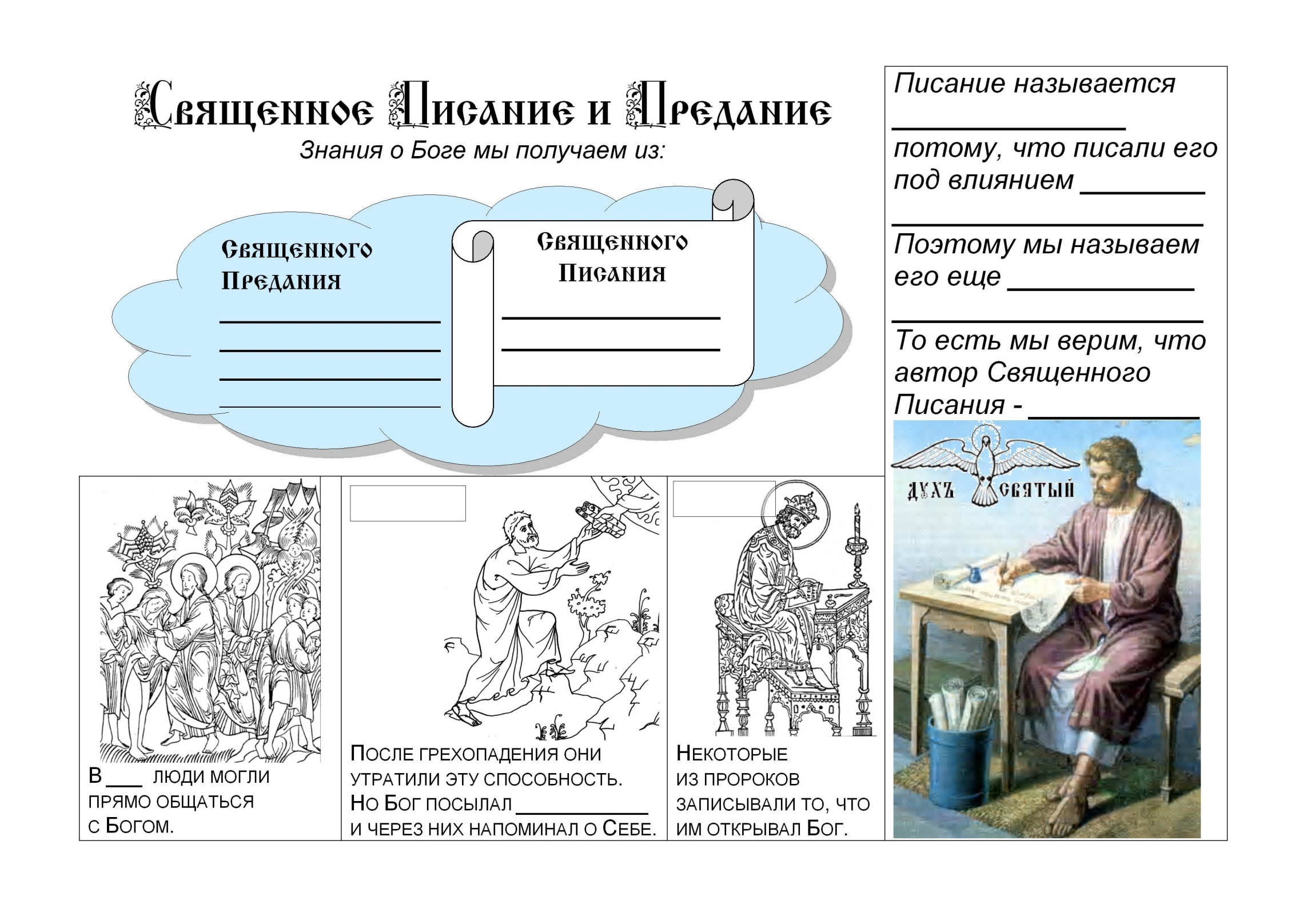 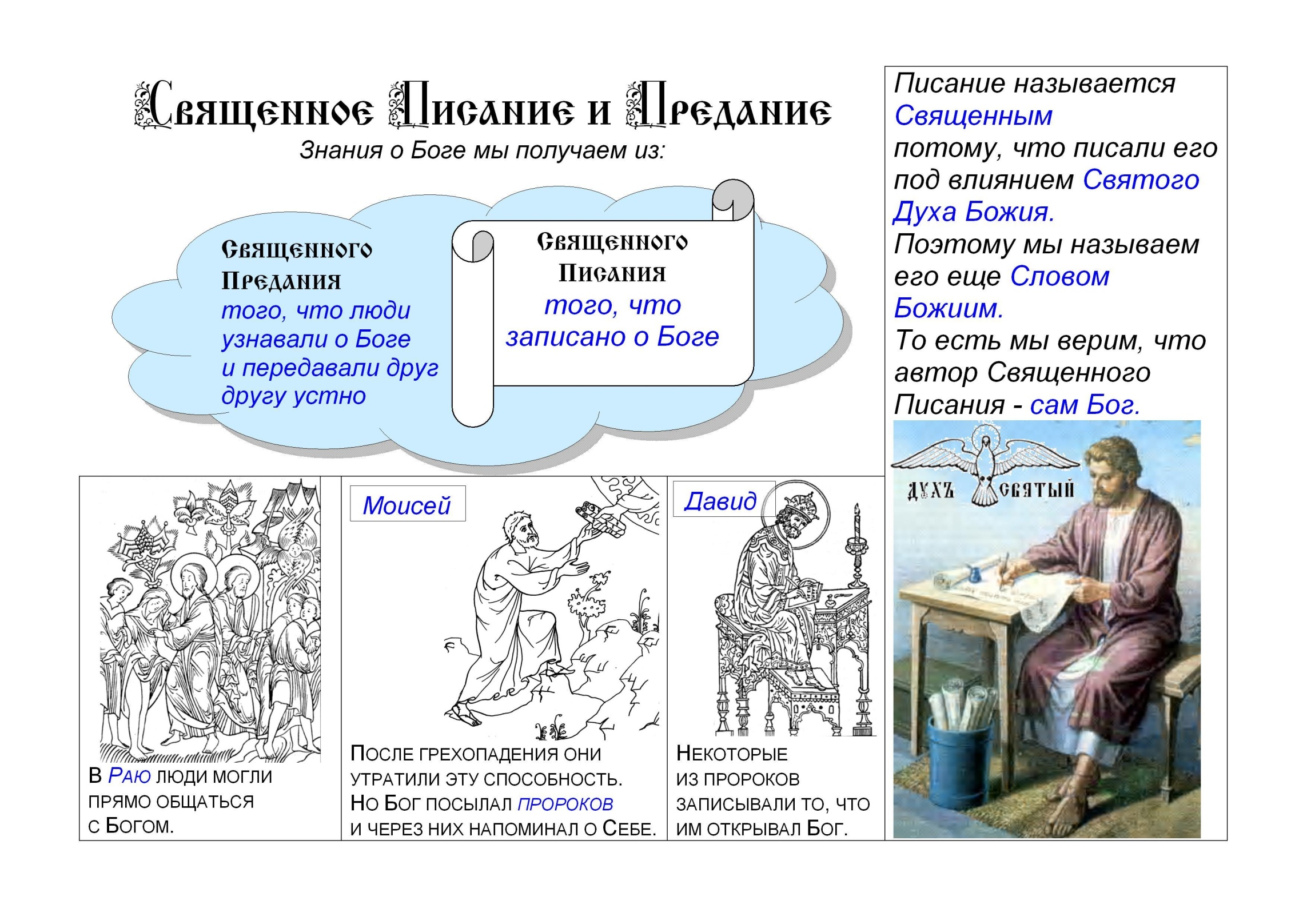 [Speaker Notes: Рабочий Лист представляет собой схематичный конспект урока. В нем предусмотрены пустые строчки для записи ключевых слов, определений, тезисов, т.е. того, на чем необходимо сконцентрировать особое внимание.]
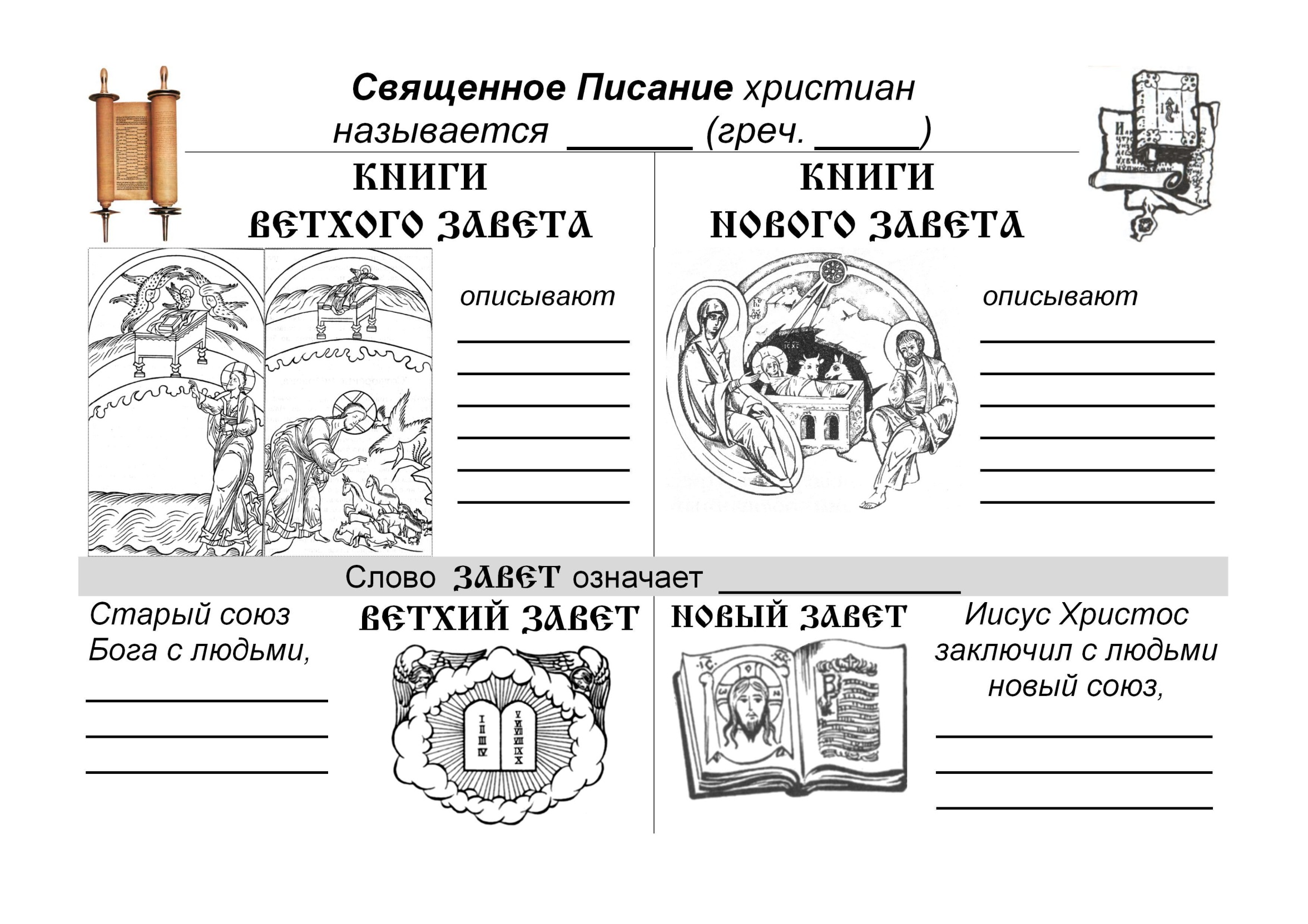 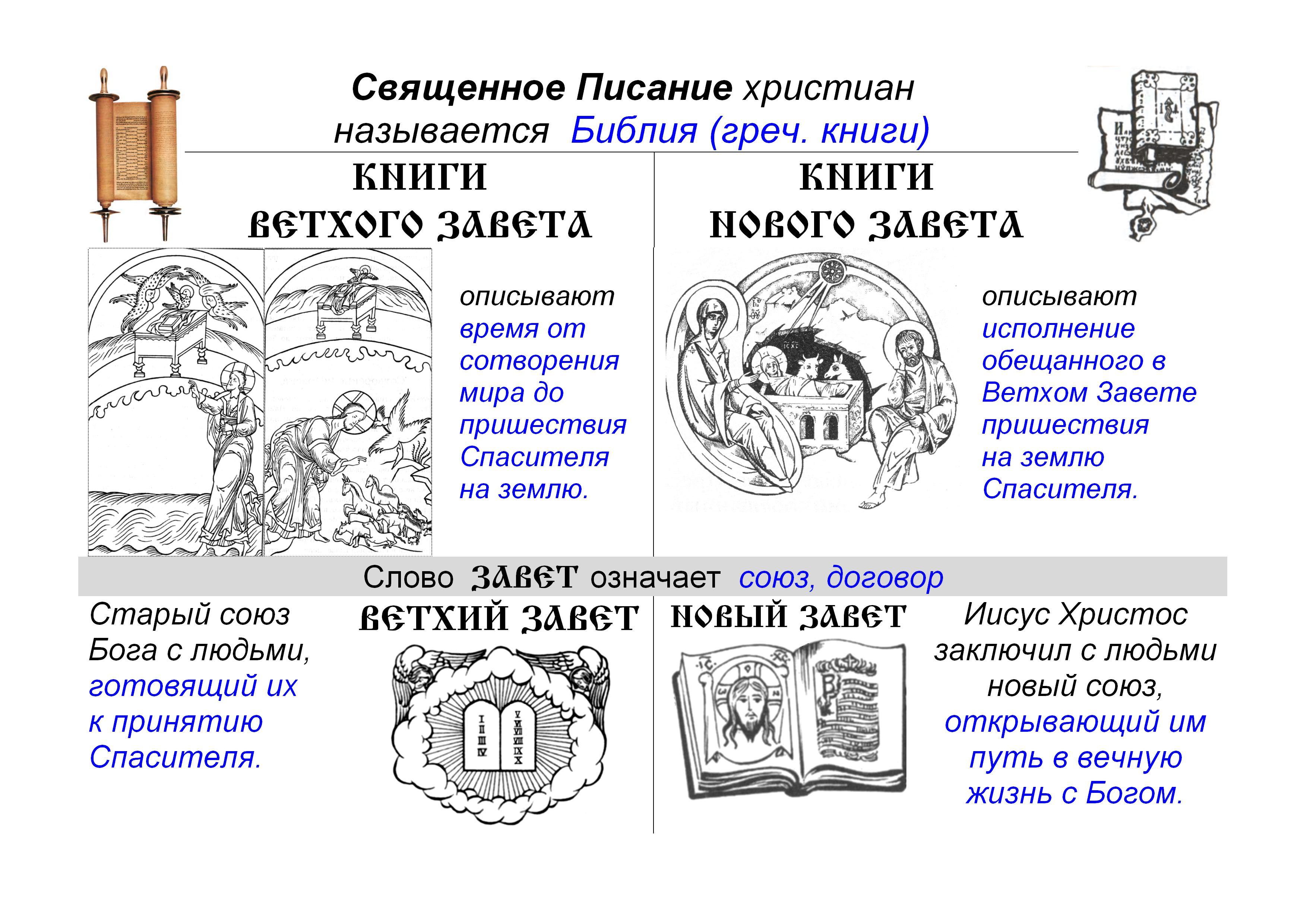 [Speaker Notes: Активно используем таблицы, особенно там, где необходимо сравнение, сопоставление.]
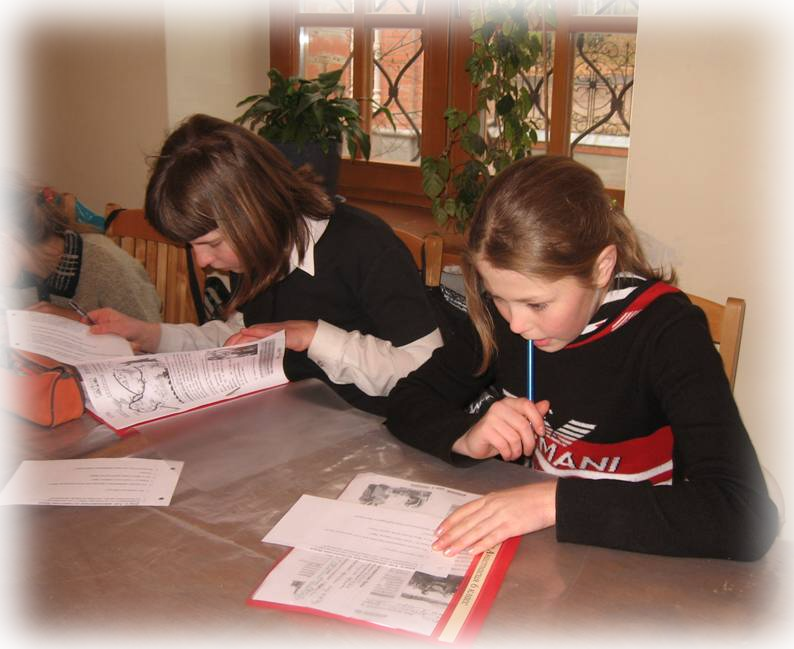 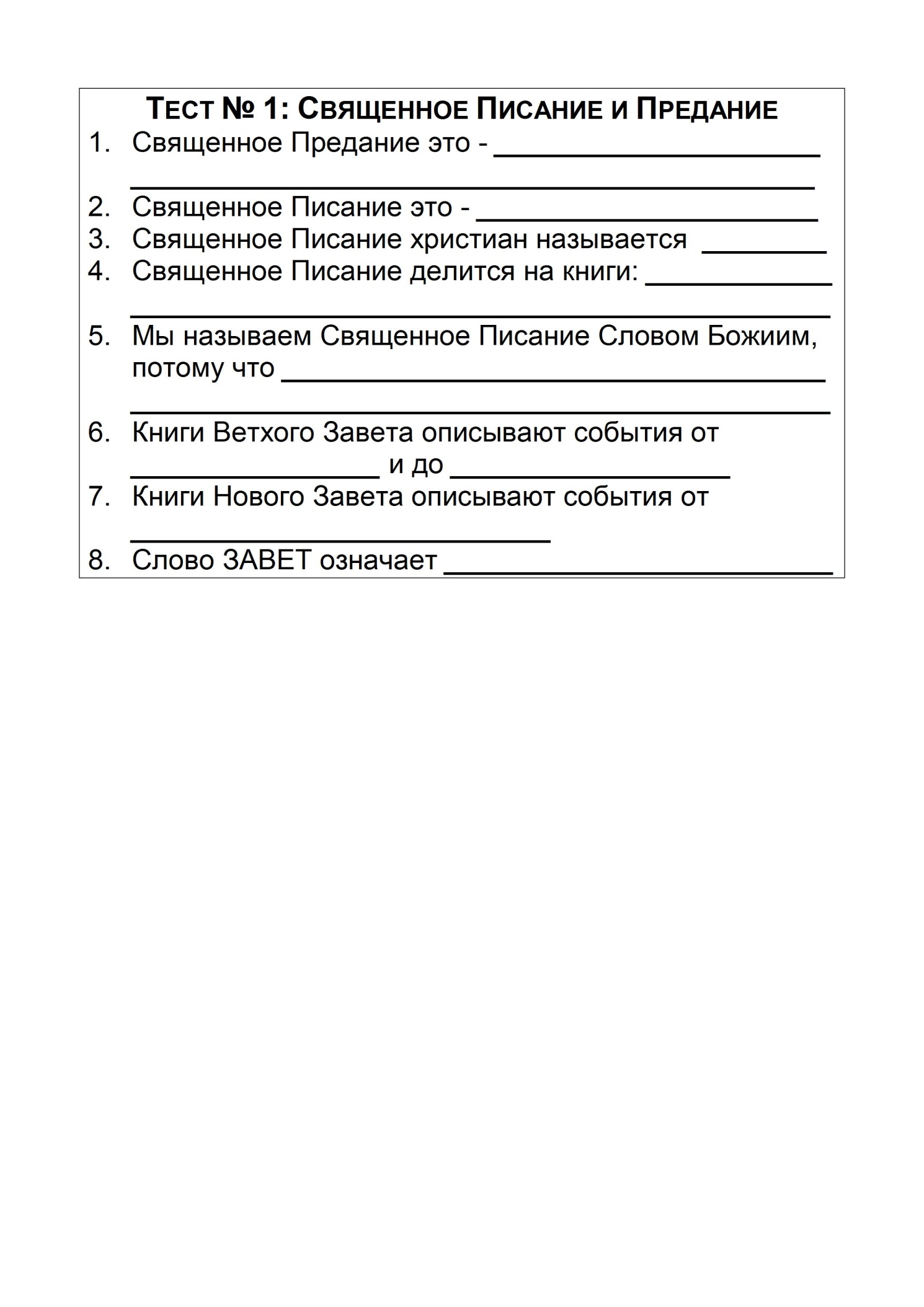 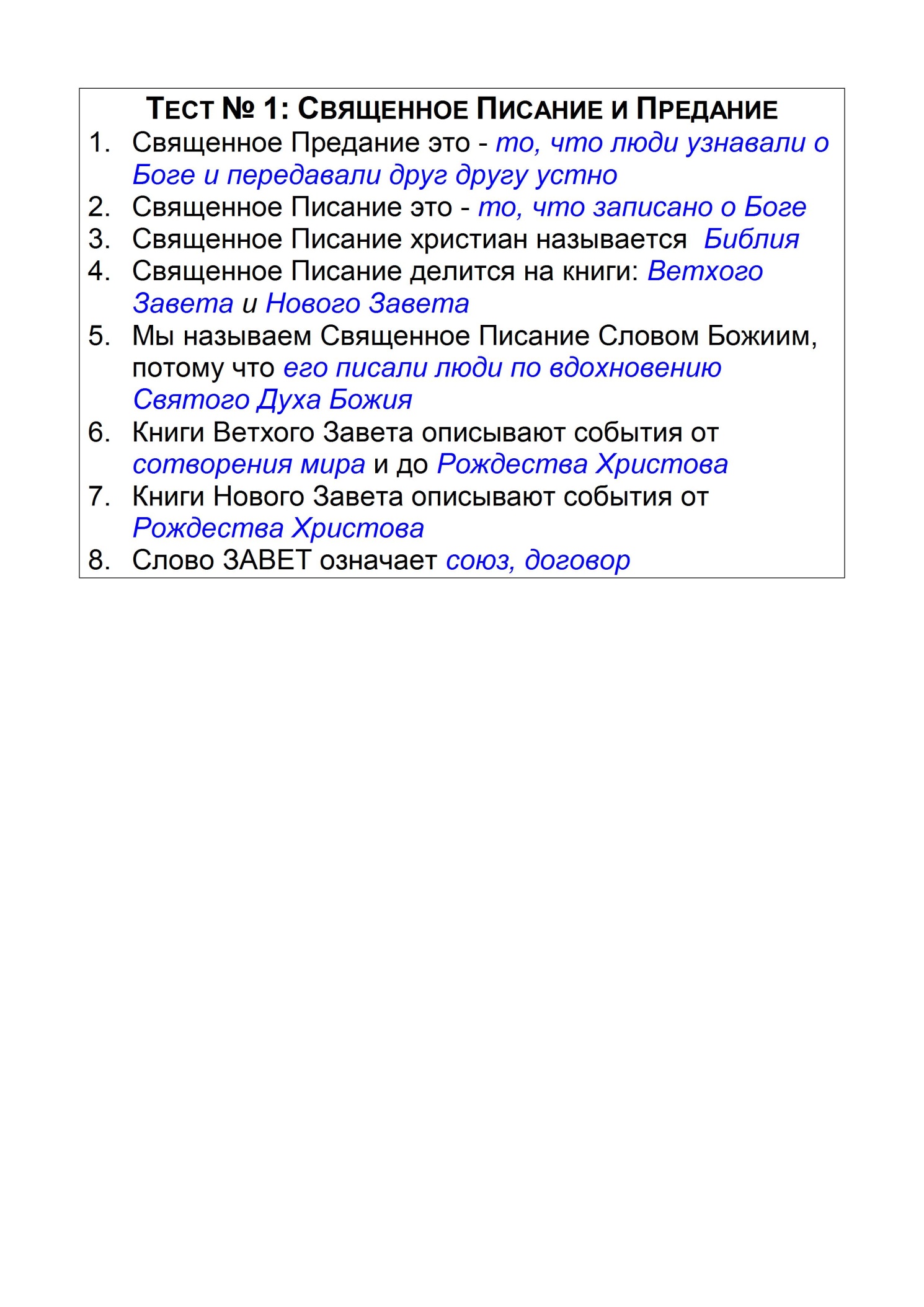 [Speaker Notes: Дополнением к Уроку служит тест по пройденной теме. Тесты разработаны в форме, позволяющей потратить на повторение прошлой темы не более 10-15 минут в начале урока и охватить опросом весь класс.]
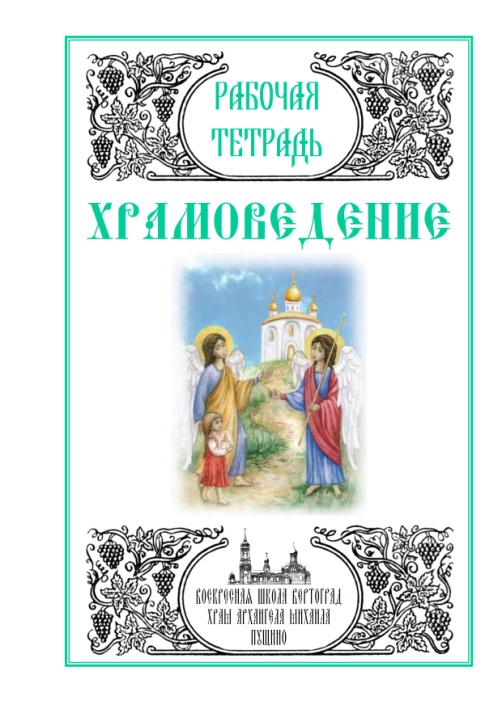 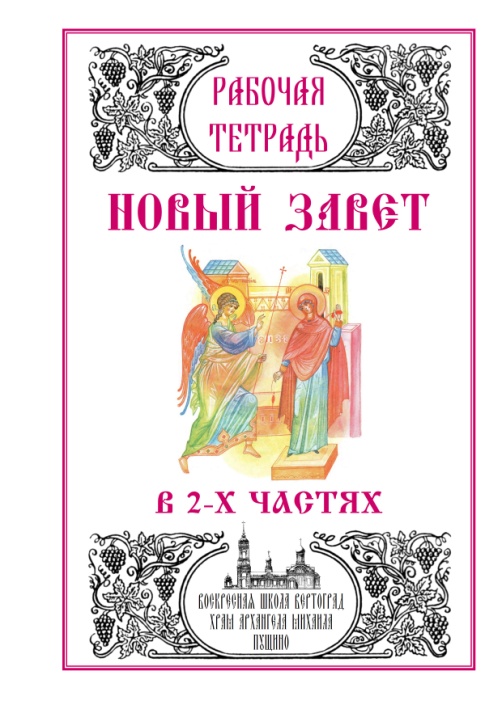 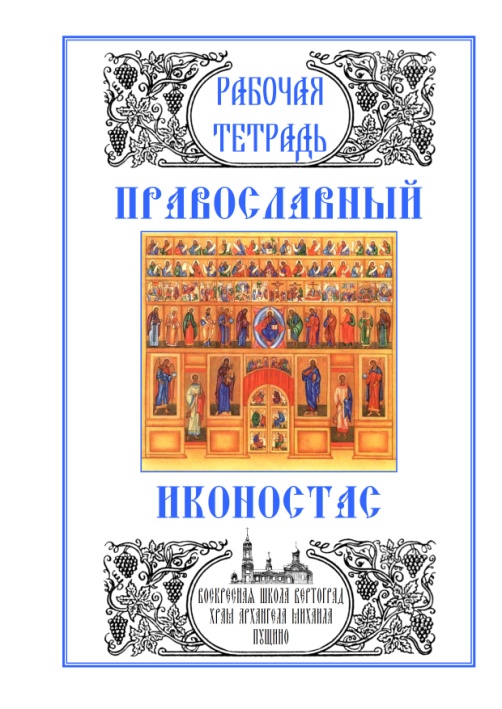 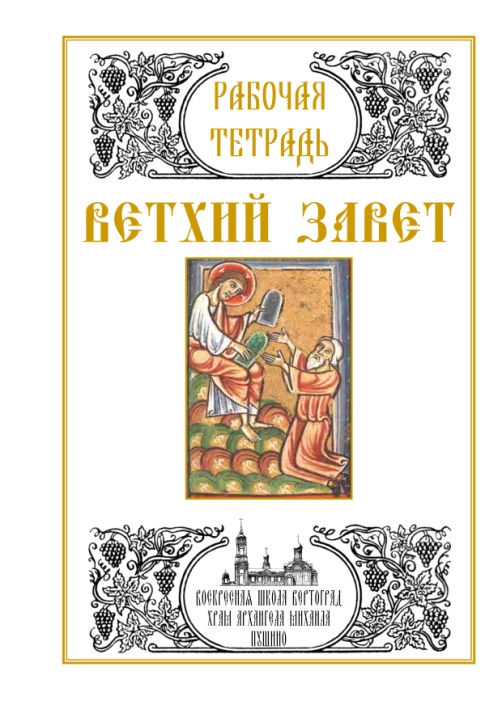 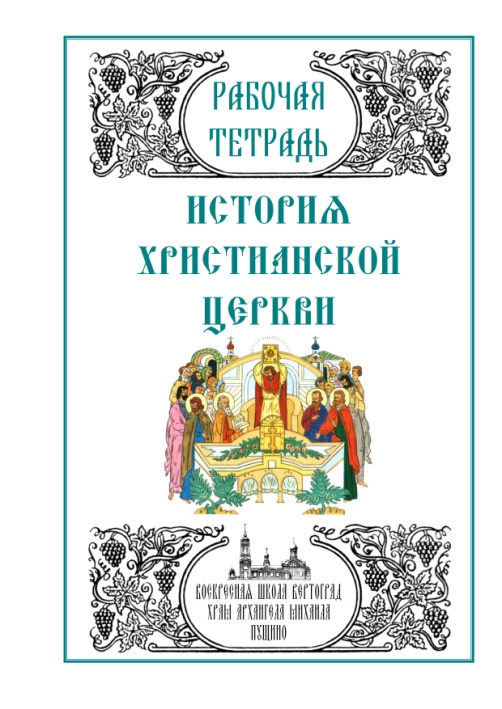 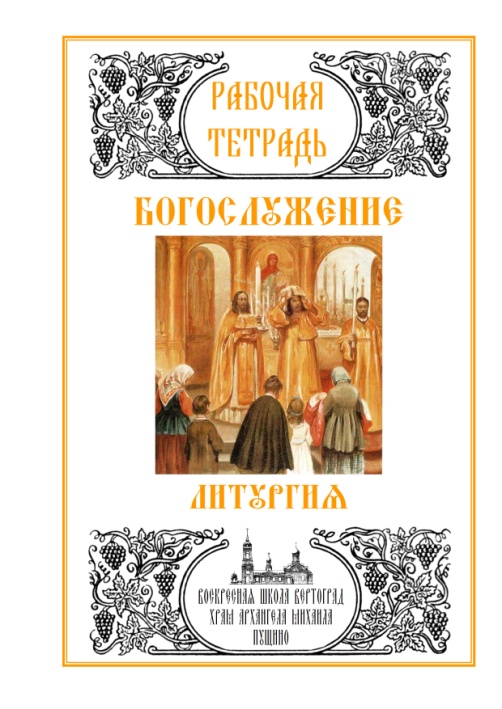 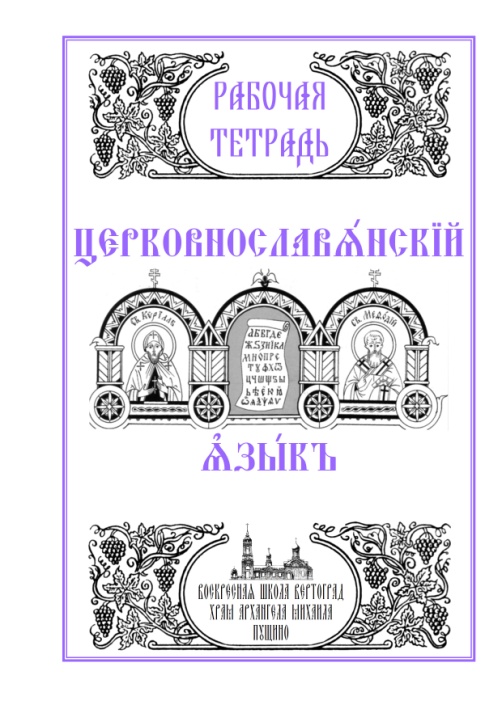 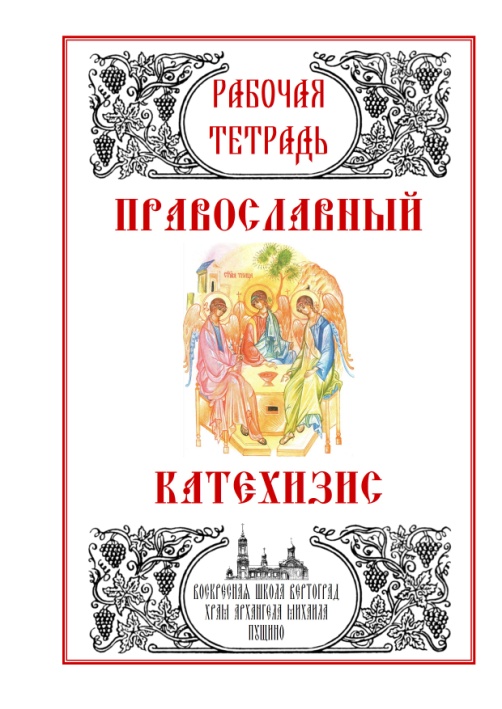 [Speaker Notes: Разрабатывая пособия на 7-летний цикл обучения в школе, мы руководствовались сформулированной профессором Зеньковским идеей концентра, смысл которой в том, что]
ИДЕЯ КОНЦЕНТРА
«В приготовительном классе сообщаются начальные сведения о предметах, 
затем к их изучению школа неоднократно возвращается». 
прот. В.Зеньковский
[Speaker Notes: «в приготовительном классе сообщаются начальные сведения о предметах, затем к их изучению школа неоднократно возвращается» на новом уровне. Проиллюстрируем эту идею на примере двунадесятых праздников. Проследим, как проходит через весь курс обучения, допустим, праздник Вознесения Господня.]
ХРАМОВЕДЕНИЕ
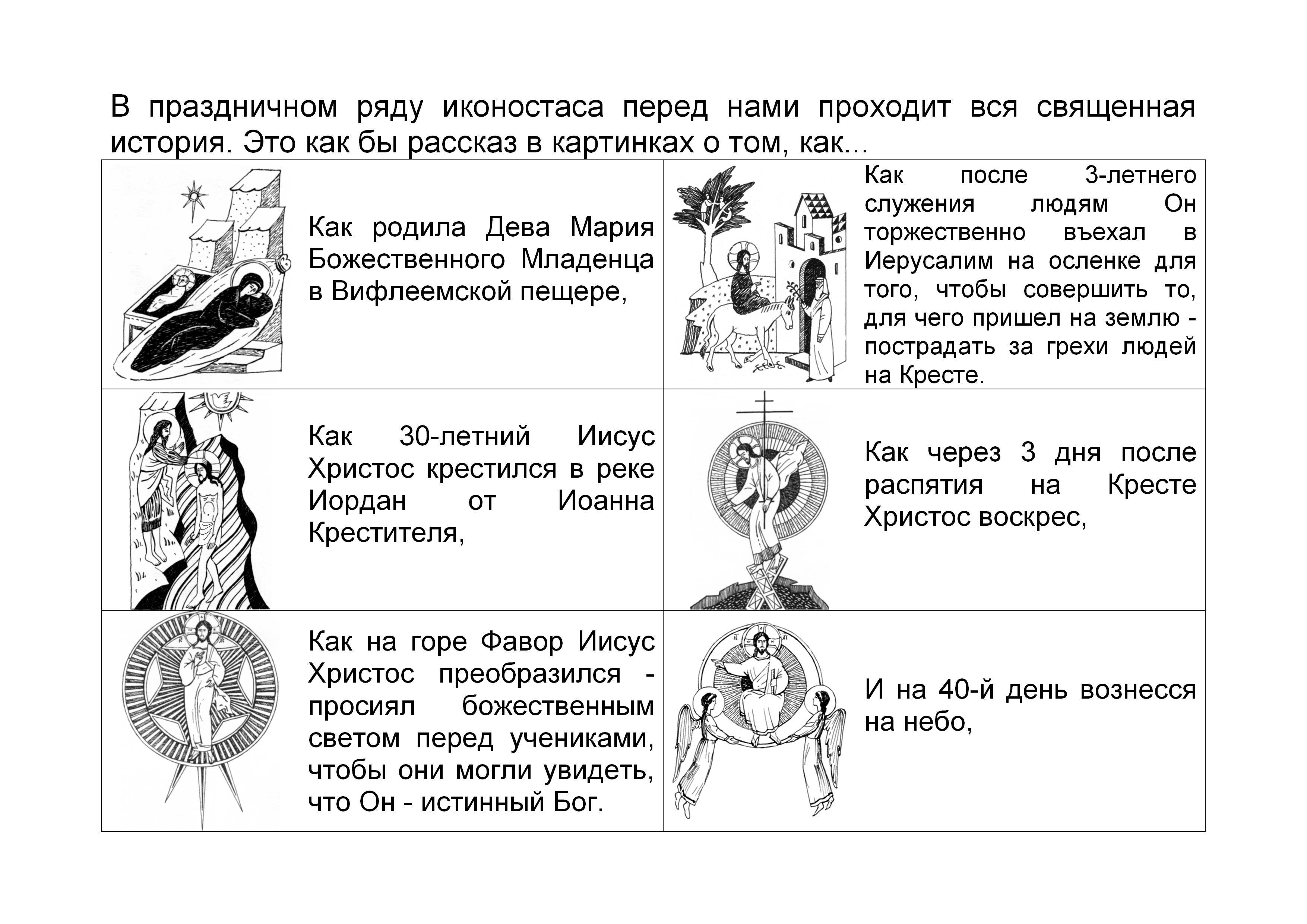 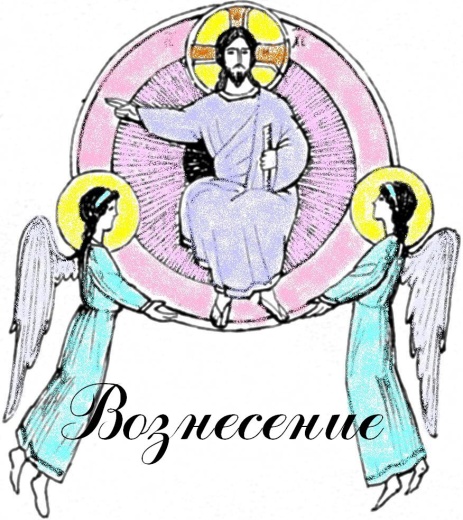 [Speaker Notes: В начальном курсе «Храмоведение» мы проводим урок «Иконостас - Священная история в красках». Рассматривая евангельские события, запечатленные в Праздничном ряду иконостаса, мы предлагаем детям раскрасить в Рабочем Листе стилизованные изображения двунадесятых праздников и ограничиваемся записыванием названия праздника.]
ИКОНОСТАС
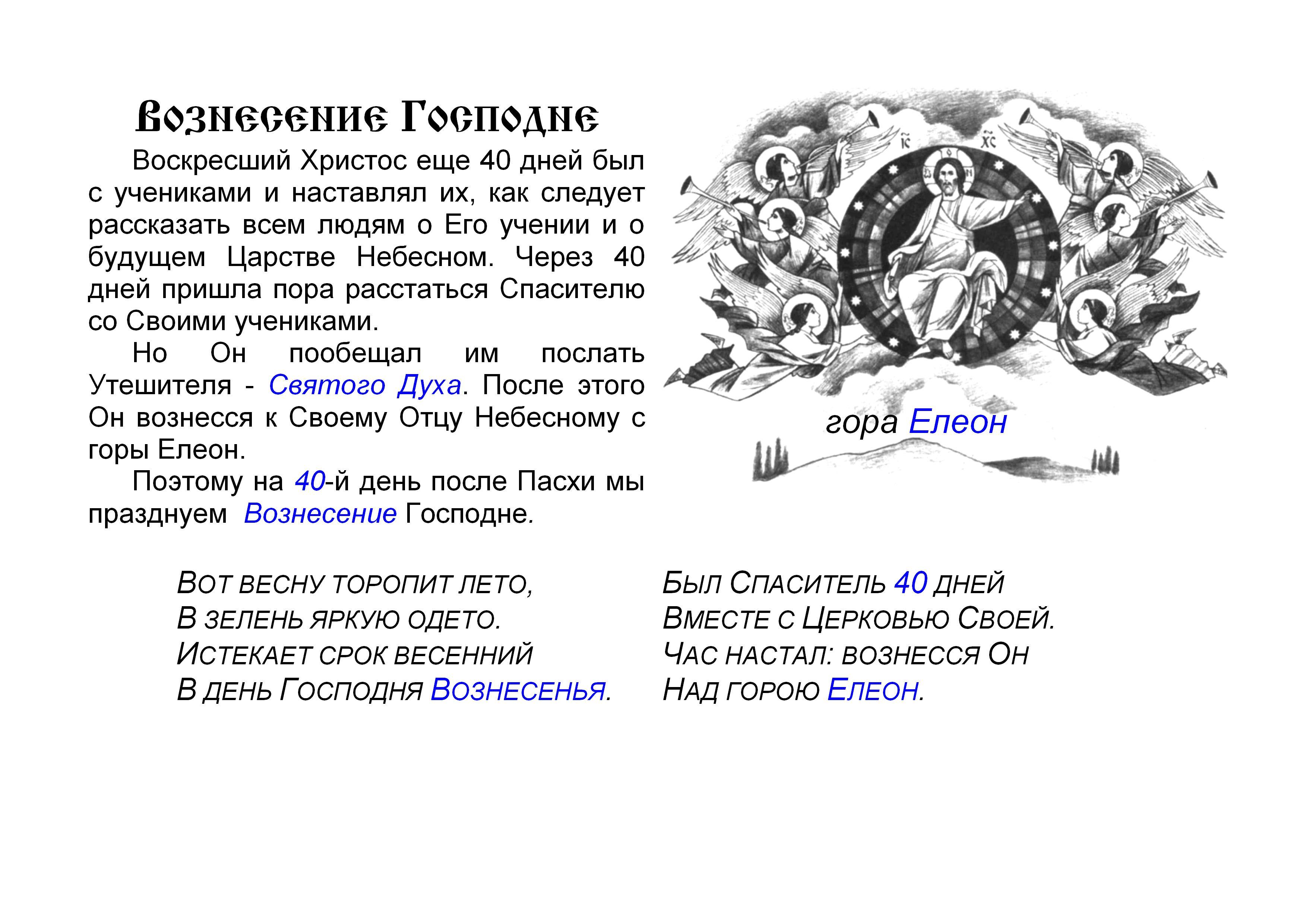 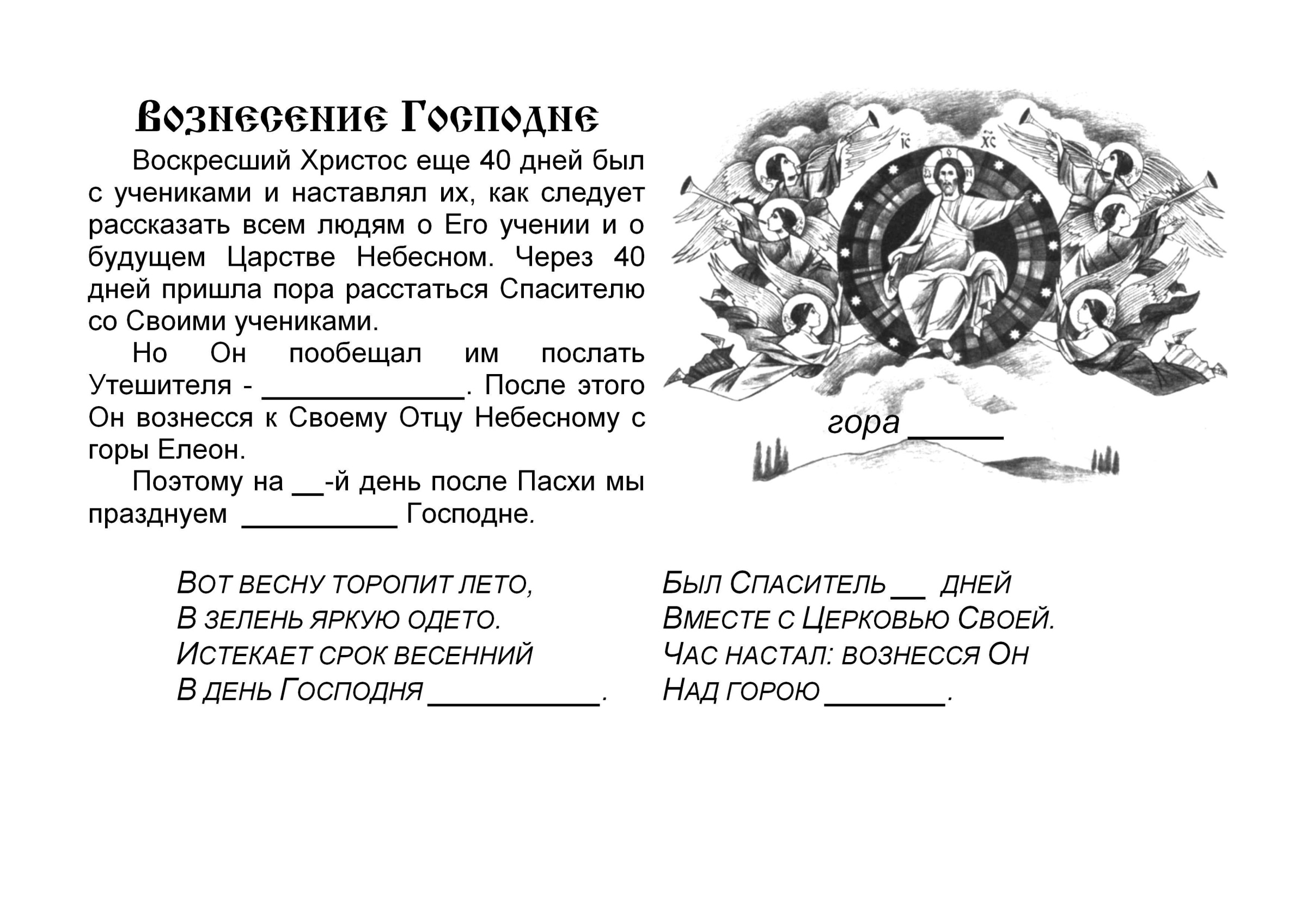 [Speaker Notes: В Рабочем Листе для второго года обучения дается чуть более подробный рассказ о празднике. Помимо названия акцентируемся на  ключевых словах. Например, для Вознесения такими словами являются «40-й день, Гора Елеон, обетование Святого Духа». Дополняем урок стихотворением и игрой «Реставрация текста», подбираем рифму и вписываем ключевые слова в стихотворение.]
ИКОНОСТАС – 
СВЯЩЕННАЯ ИСТОРИЯ В КРАСКАХ
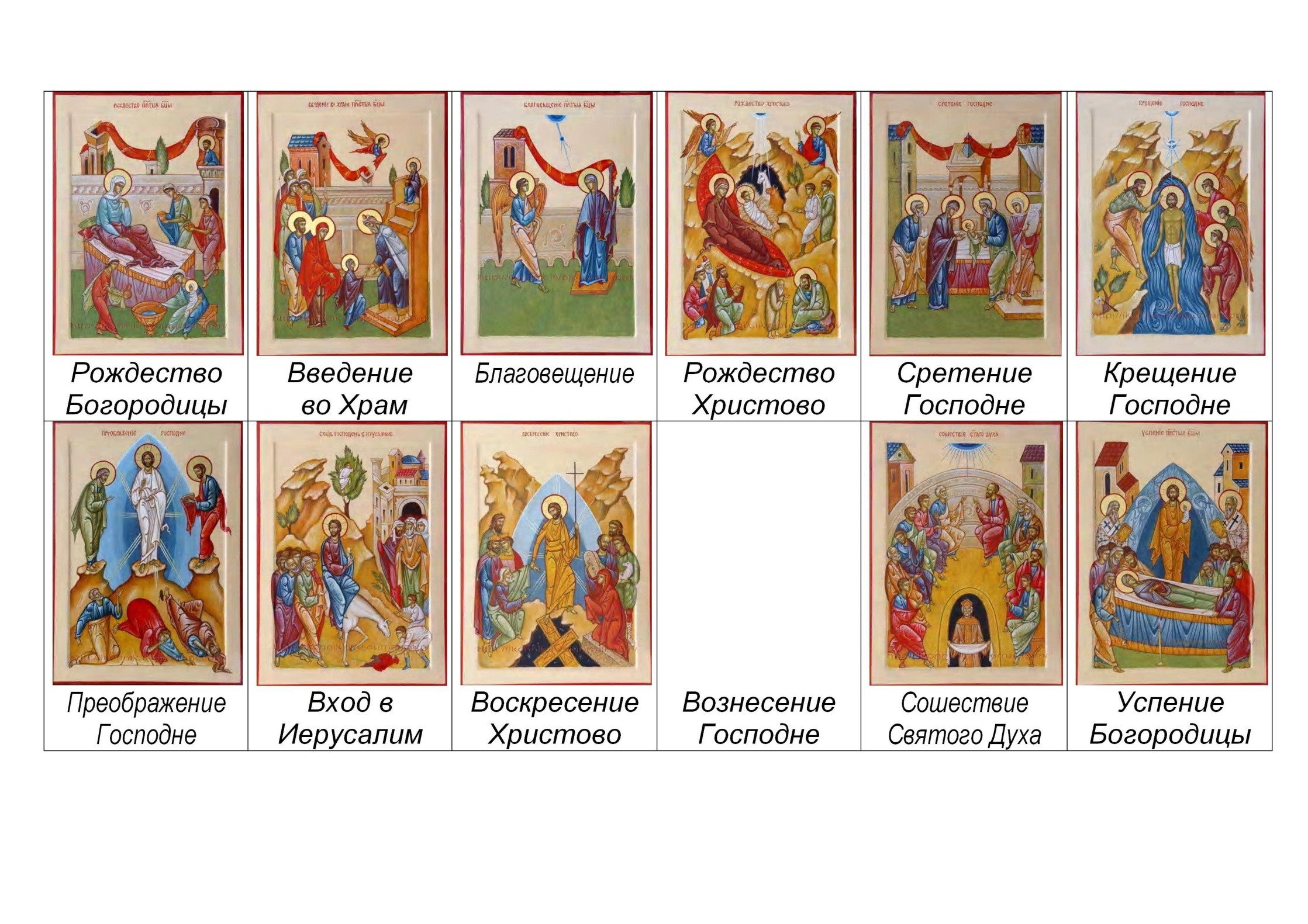 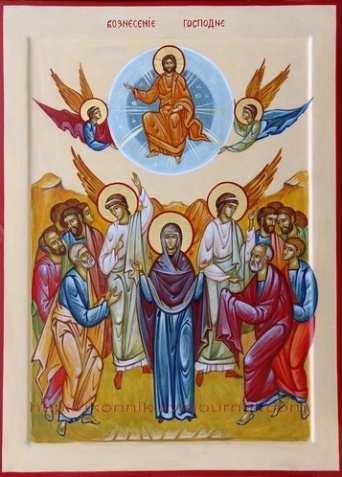 [Speaker Notes: В завершение урока вклеиваем икону изученного праздника в бумажную модель иконостаса.]
НОВЫЙ ЗАВЕТ
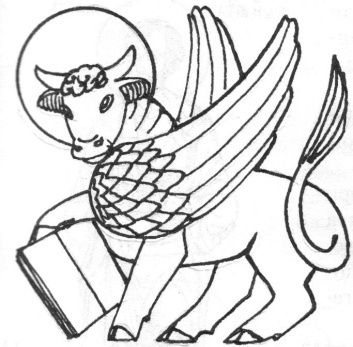 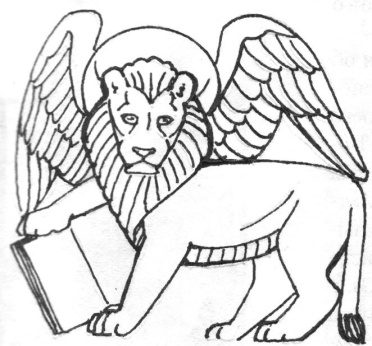 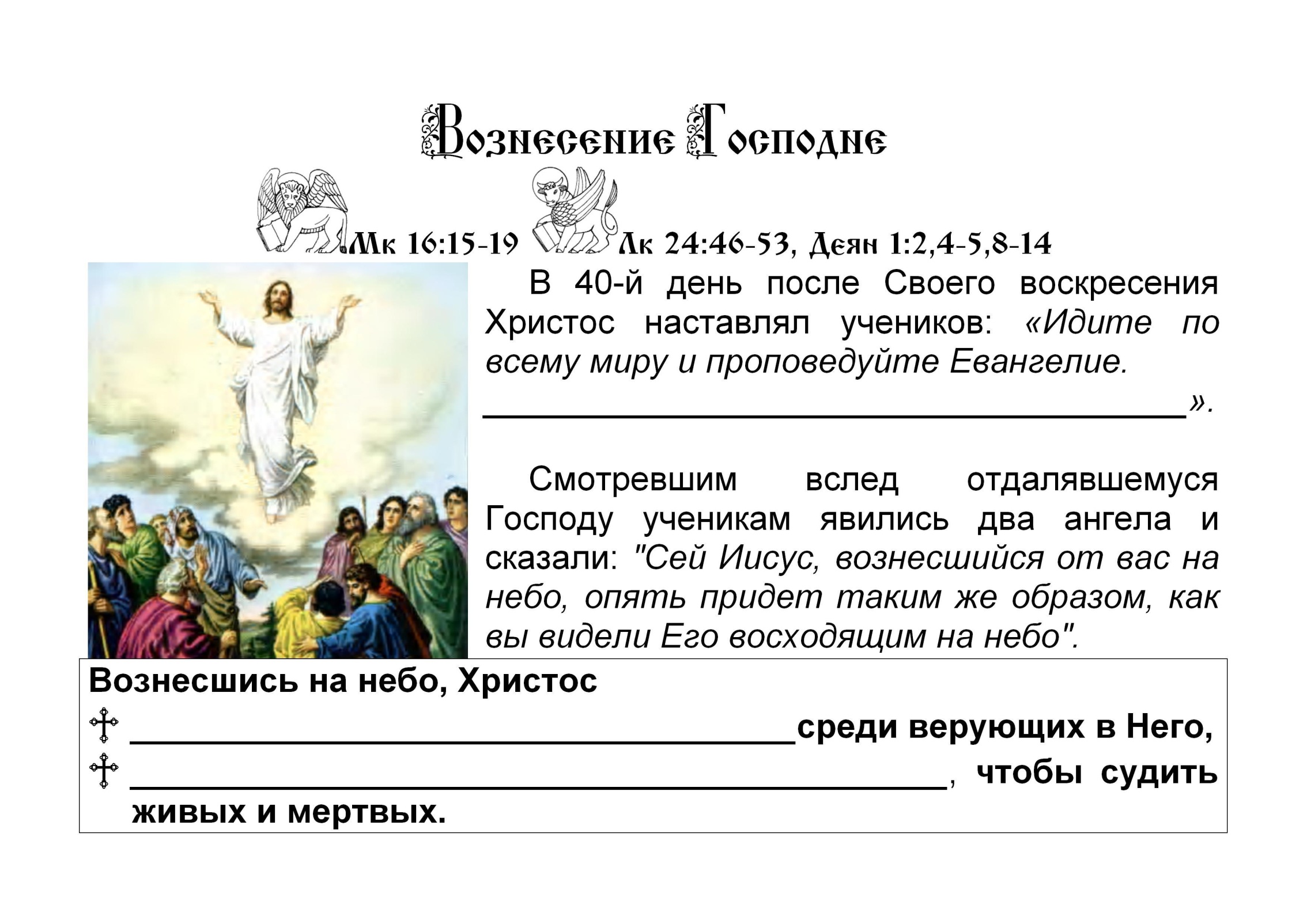 [Speaker Notes: В 4-5 классе учащиеся переходят к знакомству с евангельскими событиями по первоисточнику, т.е. непосредственно к чтению Священного Писания. Поэтому Рабочий Лист для уроков Библейской истории содержит, прежде всего, ссылку. Ссылка сопровождается символом евангелиста.]
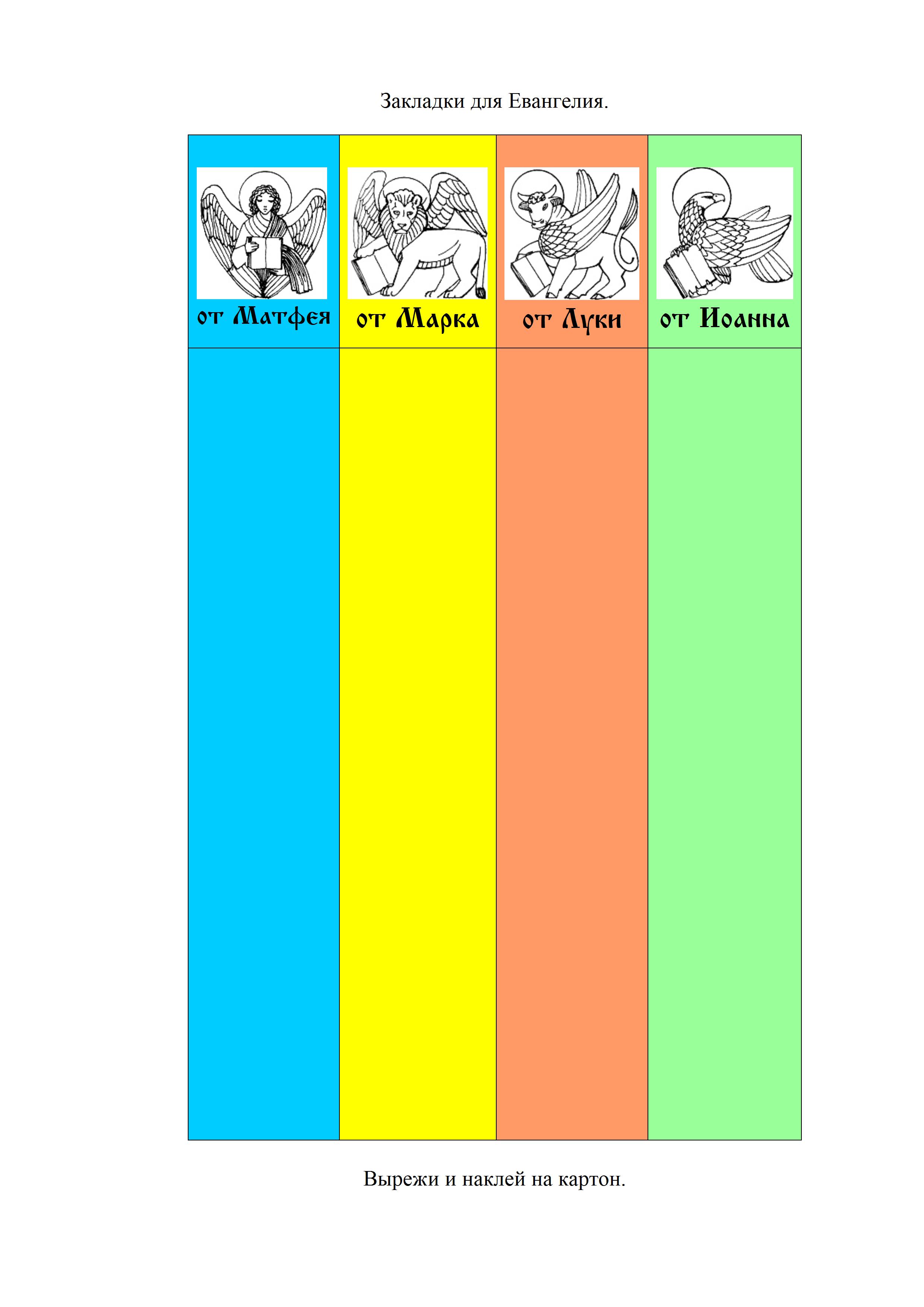 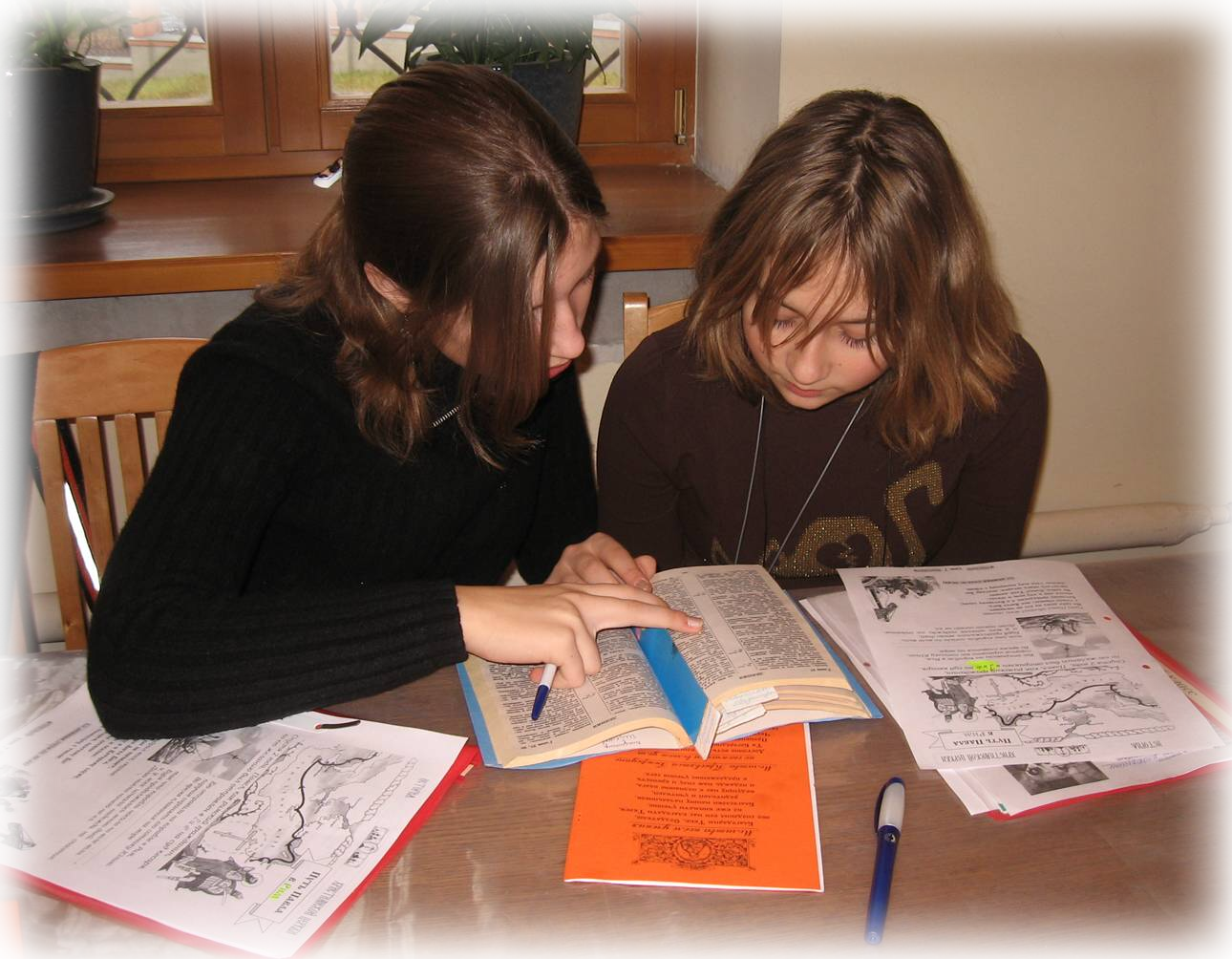 [Speaker Notes: Такие же символы присутствуют на закладках, которые мы мастерим на первом уроке Нового Завета. Благодаря закладкам значительно ускоряет процесс нахождения нужного евангельского стиха.]
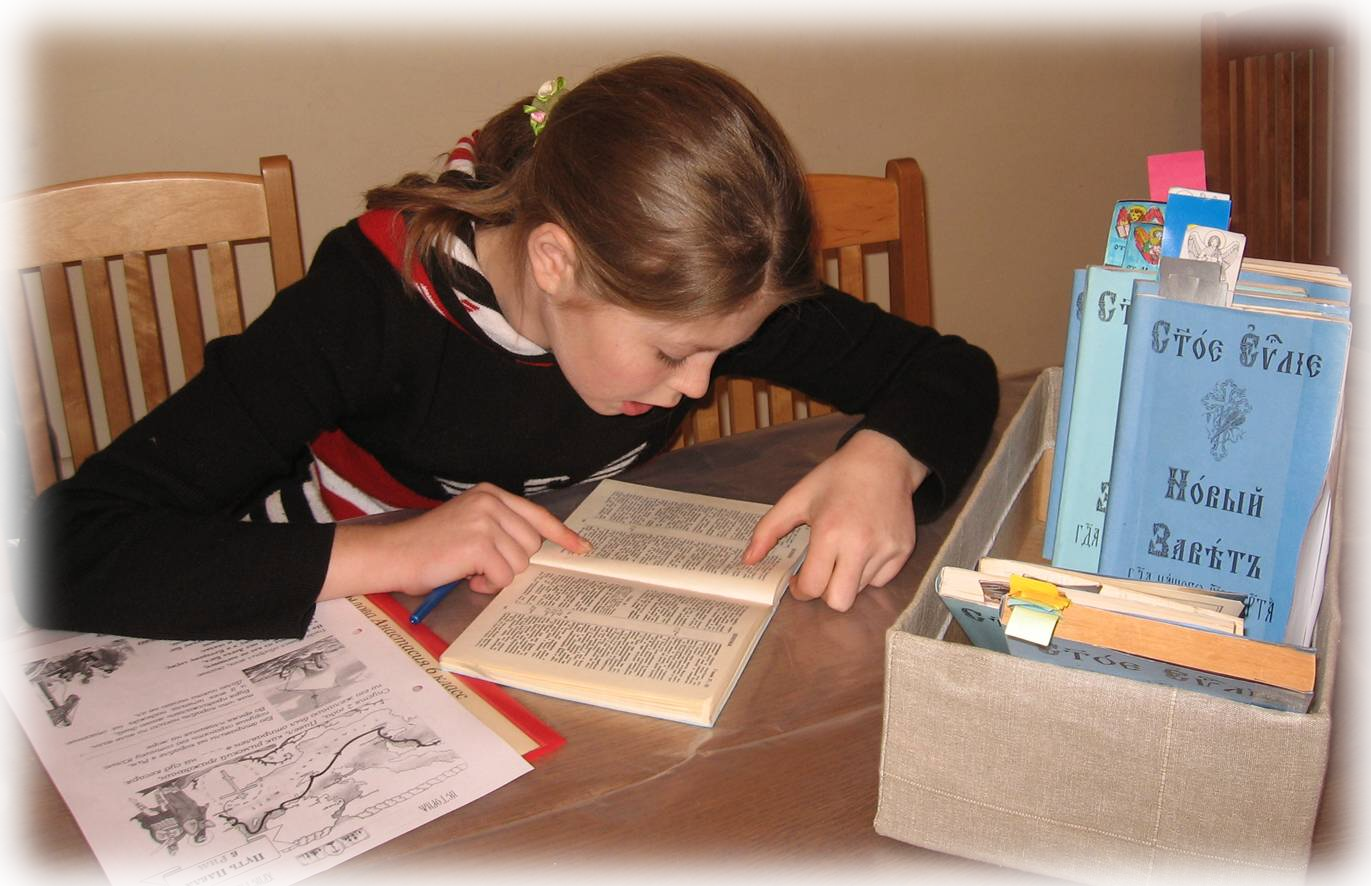 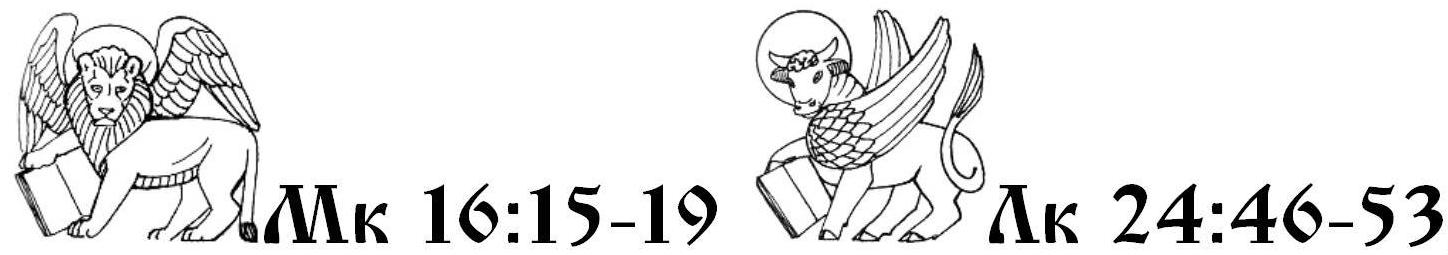 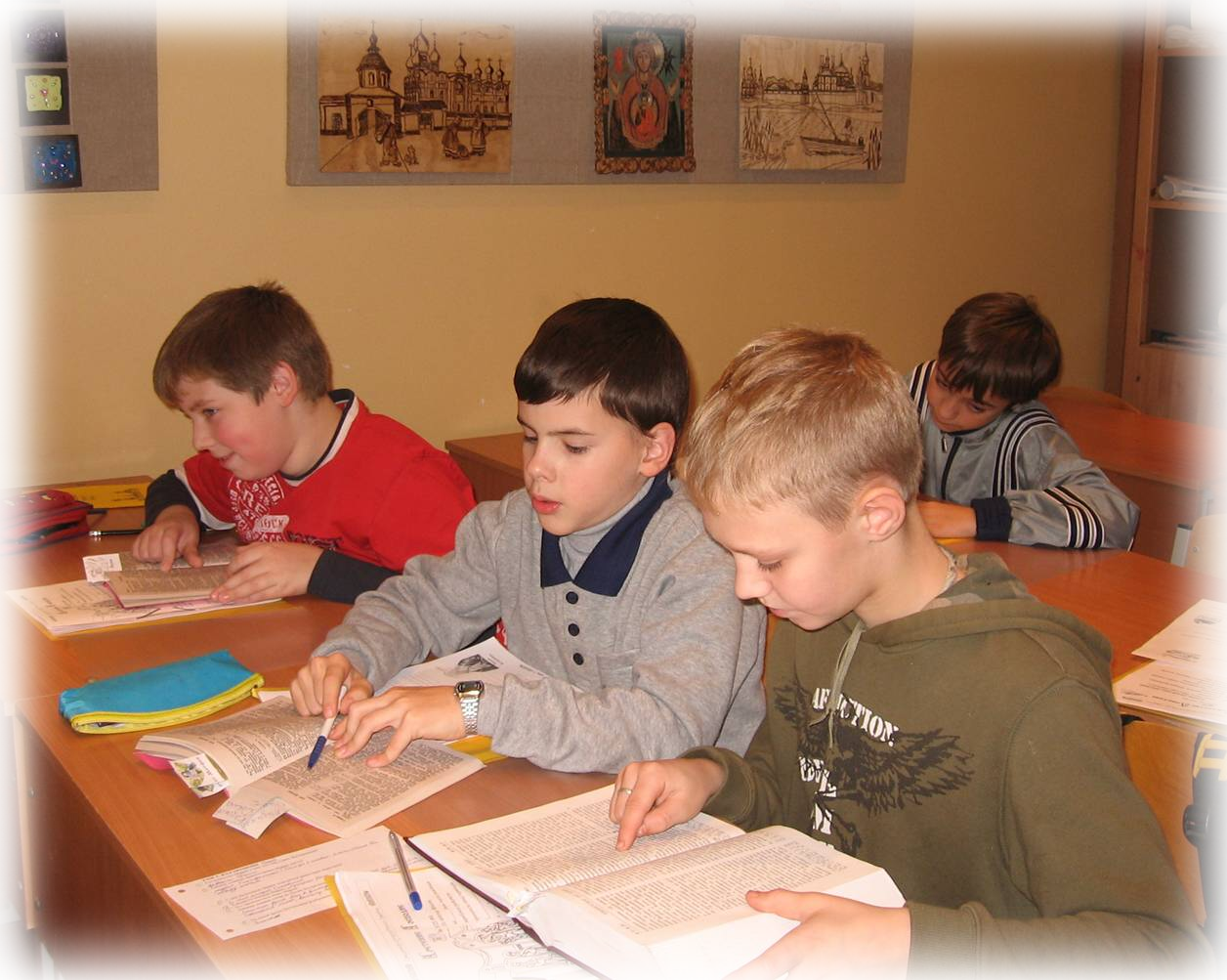 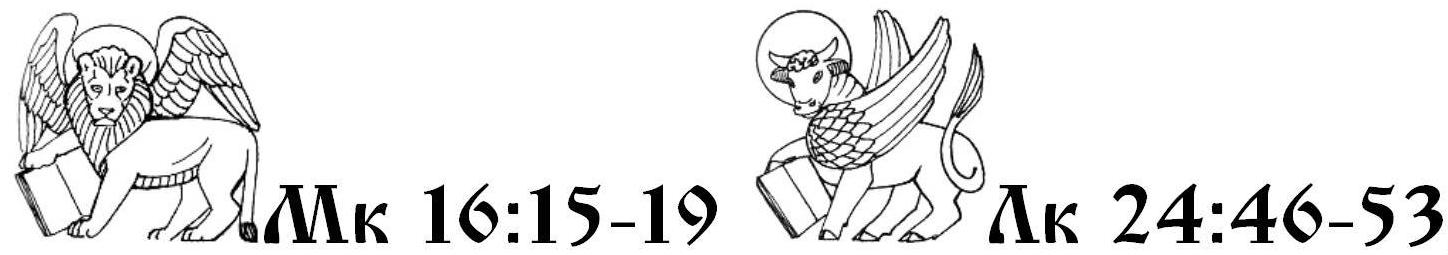 [Speaker Notes: Итак, на уроке Нового Завета ребенок видит ссылку, находит по ней нужный отрывок в Евангелии,]
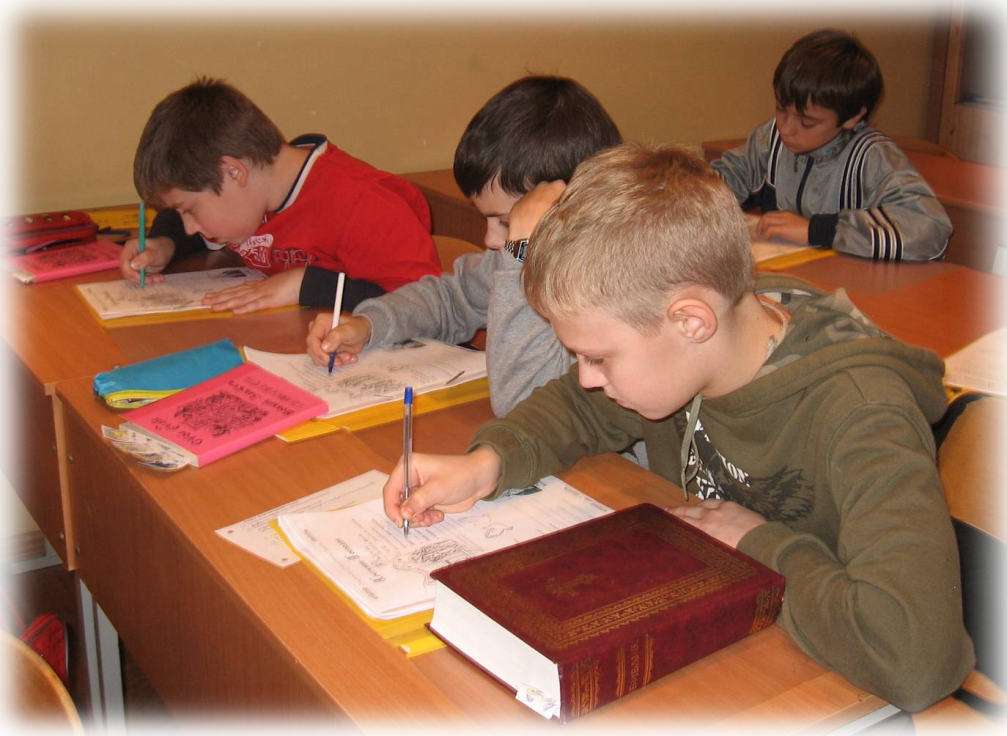 НОВЫЙ ЗАВЕТ
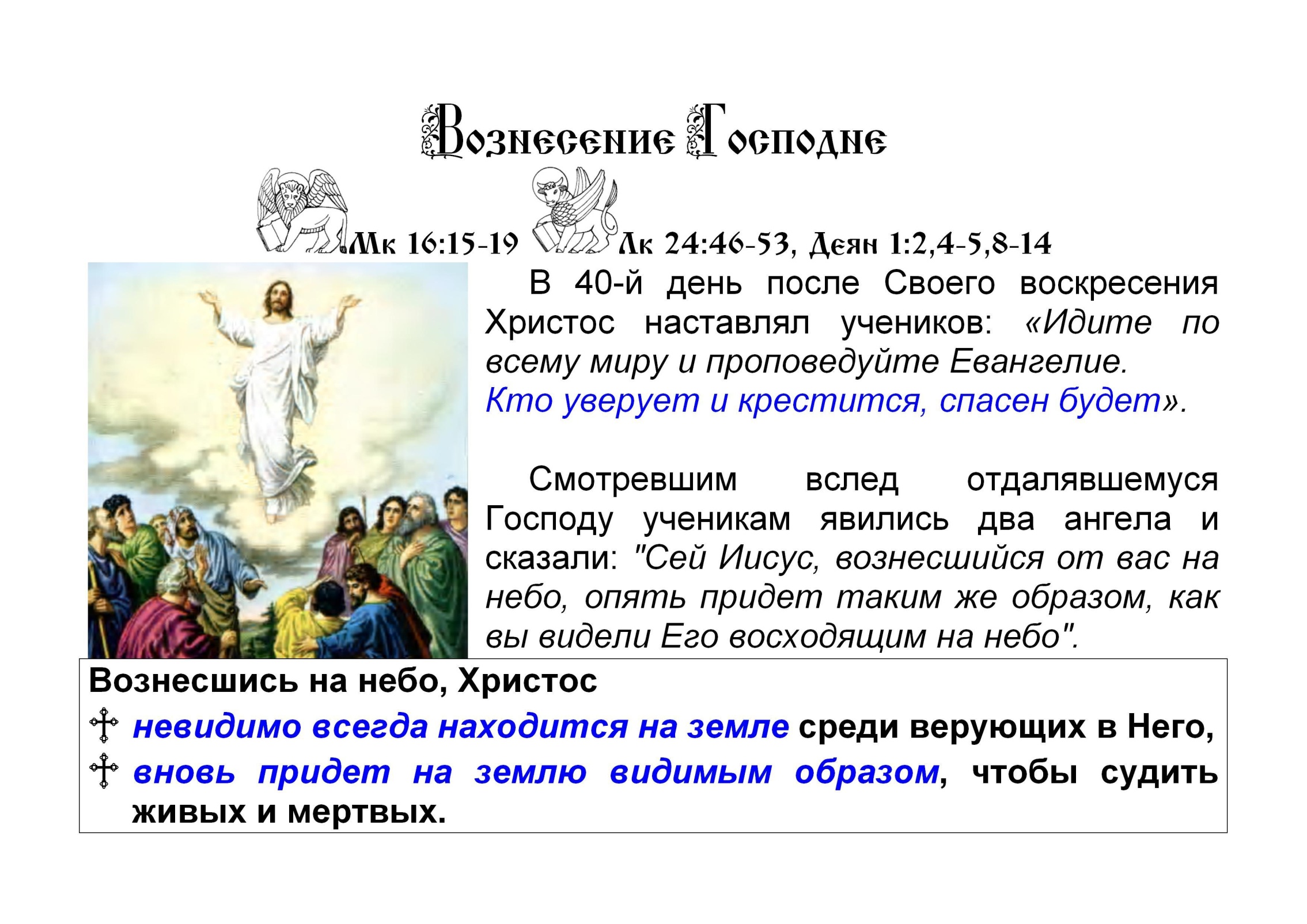 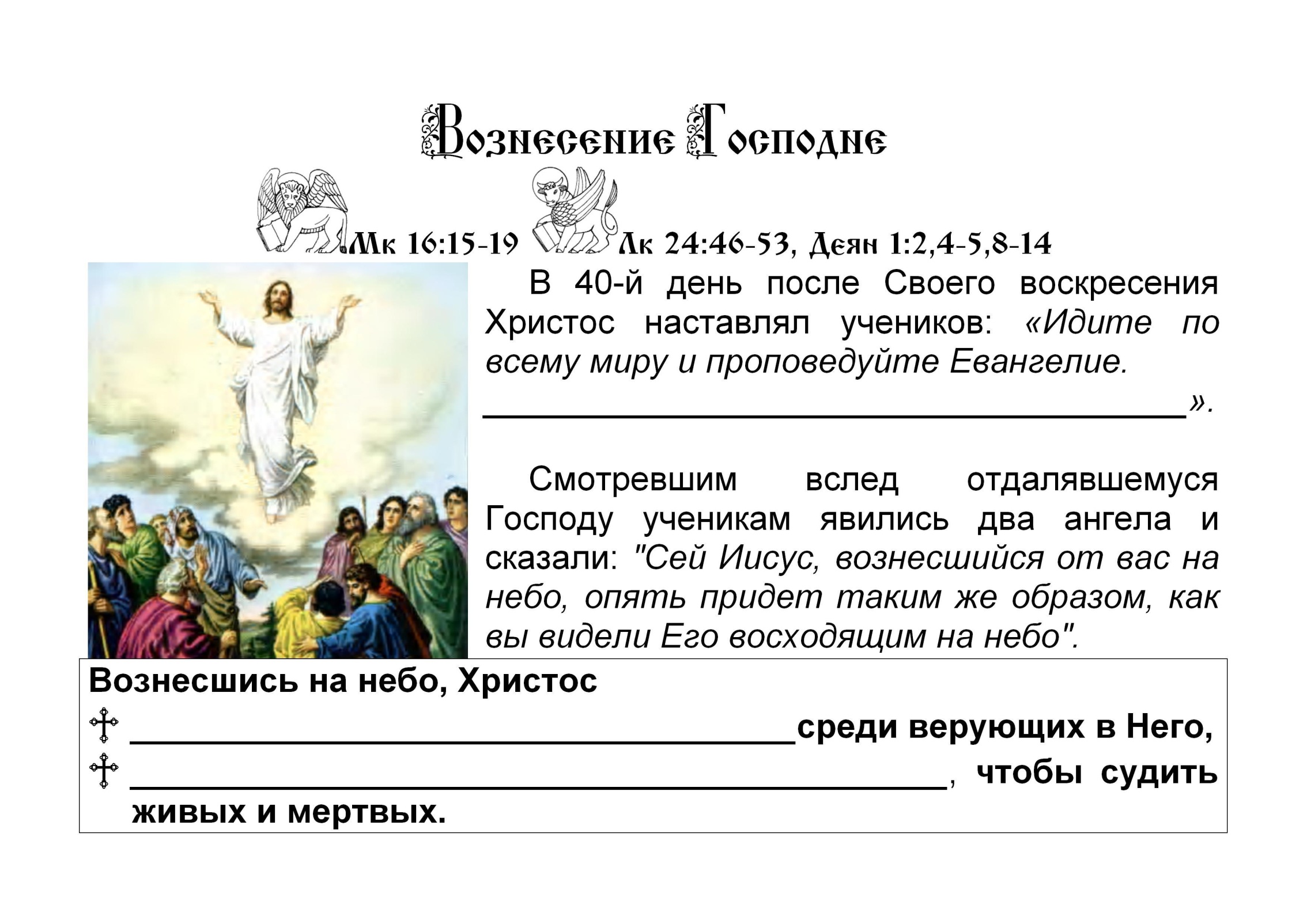 [Speaker Notes: Далее мы читаем, обсуждаем, записываем основные моменты в Рабочий Лист.]
НОВЫЙ ЗАВЕТ+ ЦЕРКОВНОСЛАВЯНСКИЙ ЯЗЫК
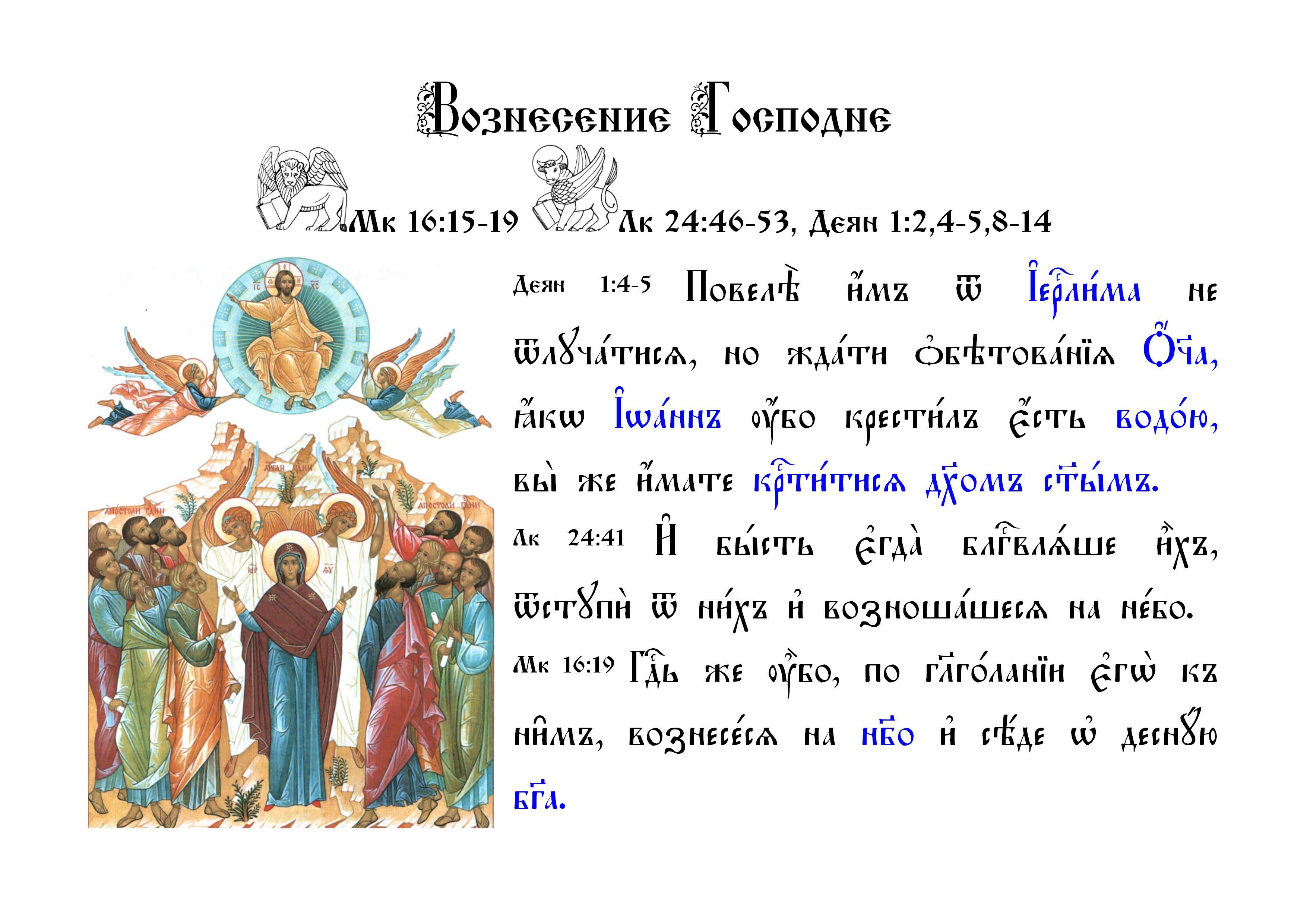 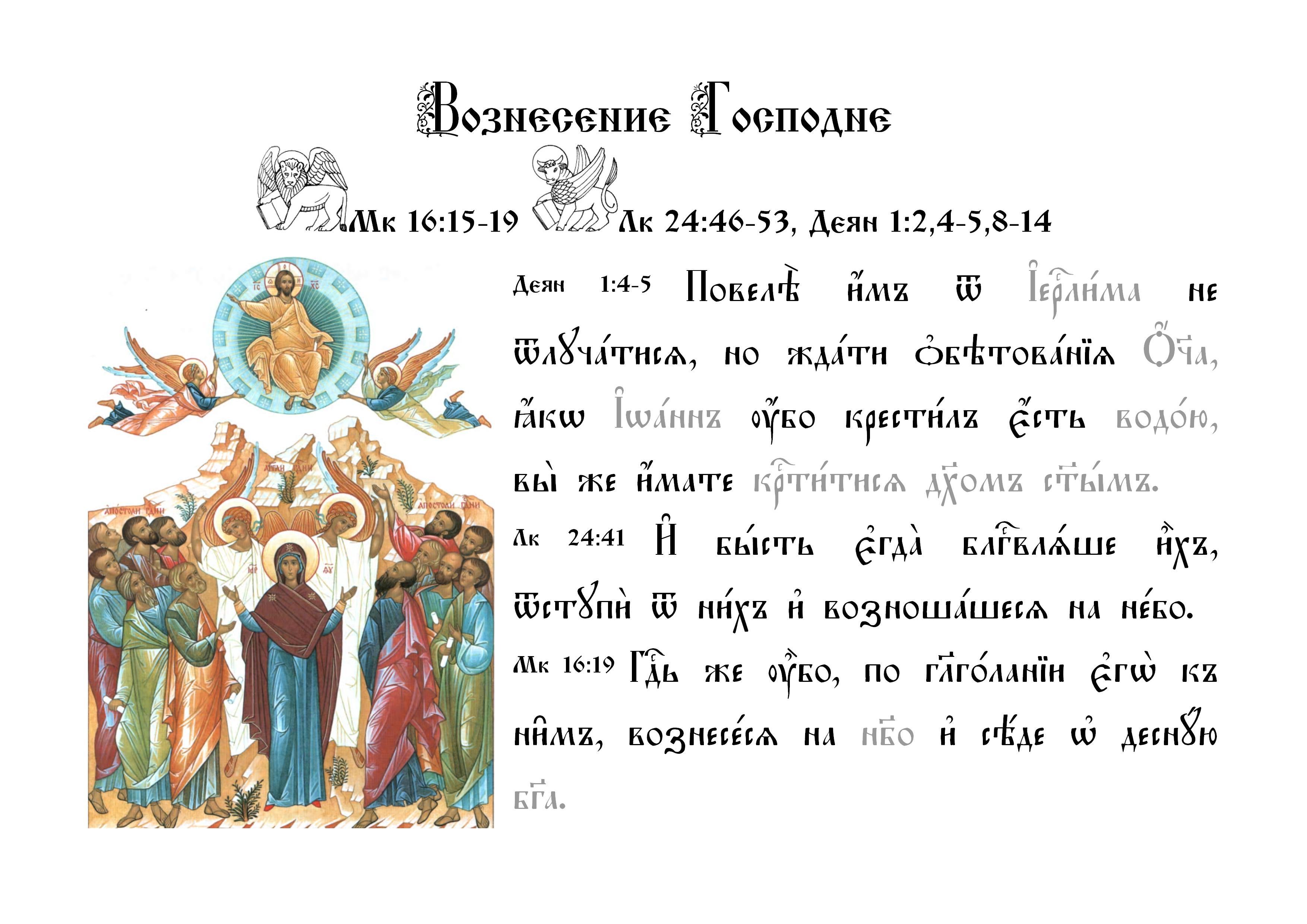 [Speaker Notes: Параллельно в 4-5 классах ведется курс Церковнославянского языка, поэтому Рабочий Лист содержит фрагмент церковнославянского текста. Отдельные слова ученикам предлагается вписать по-церковнославянски.]
НОВЫЙ ЗАВЕТ
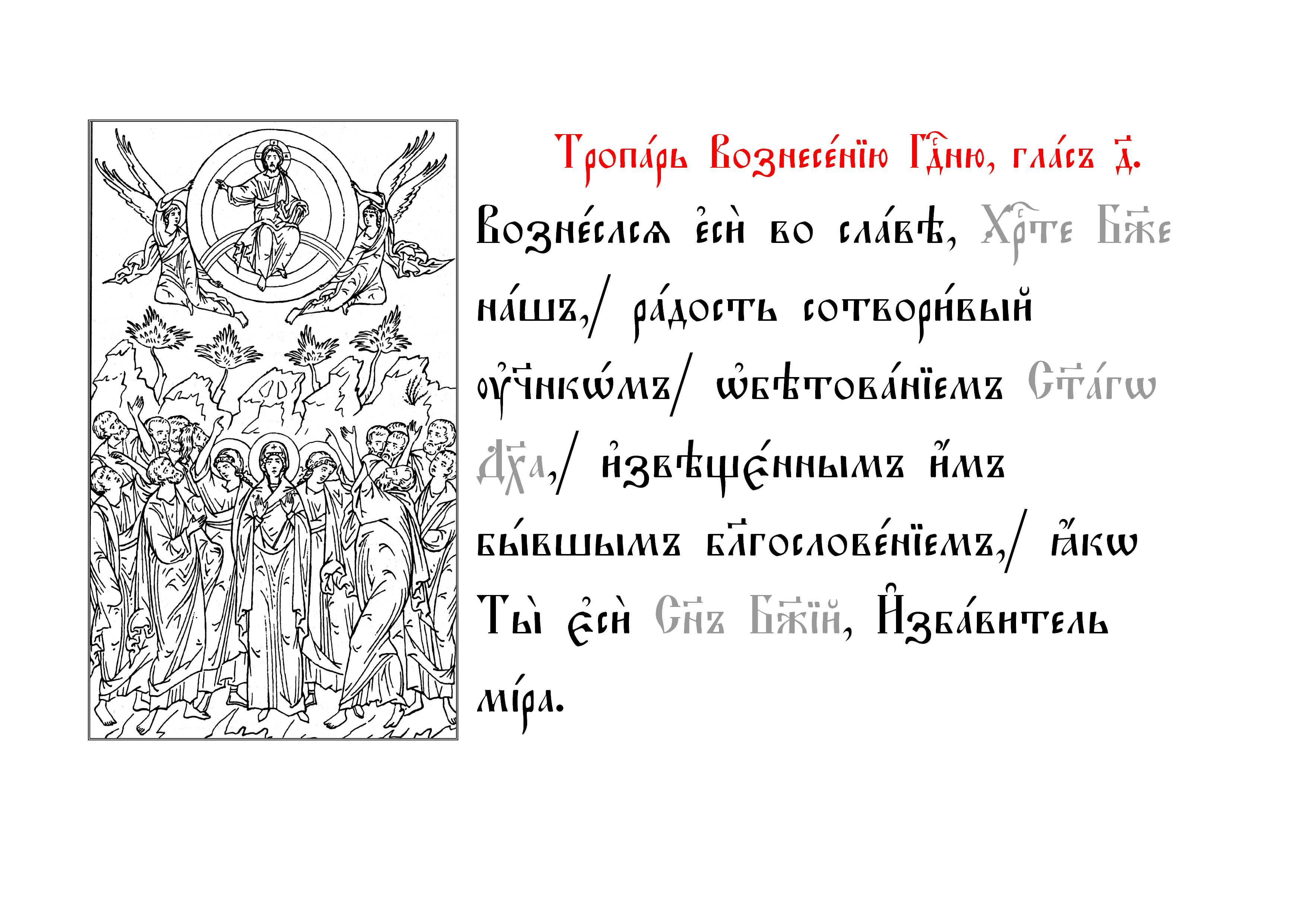 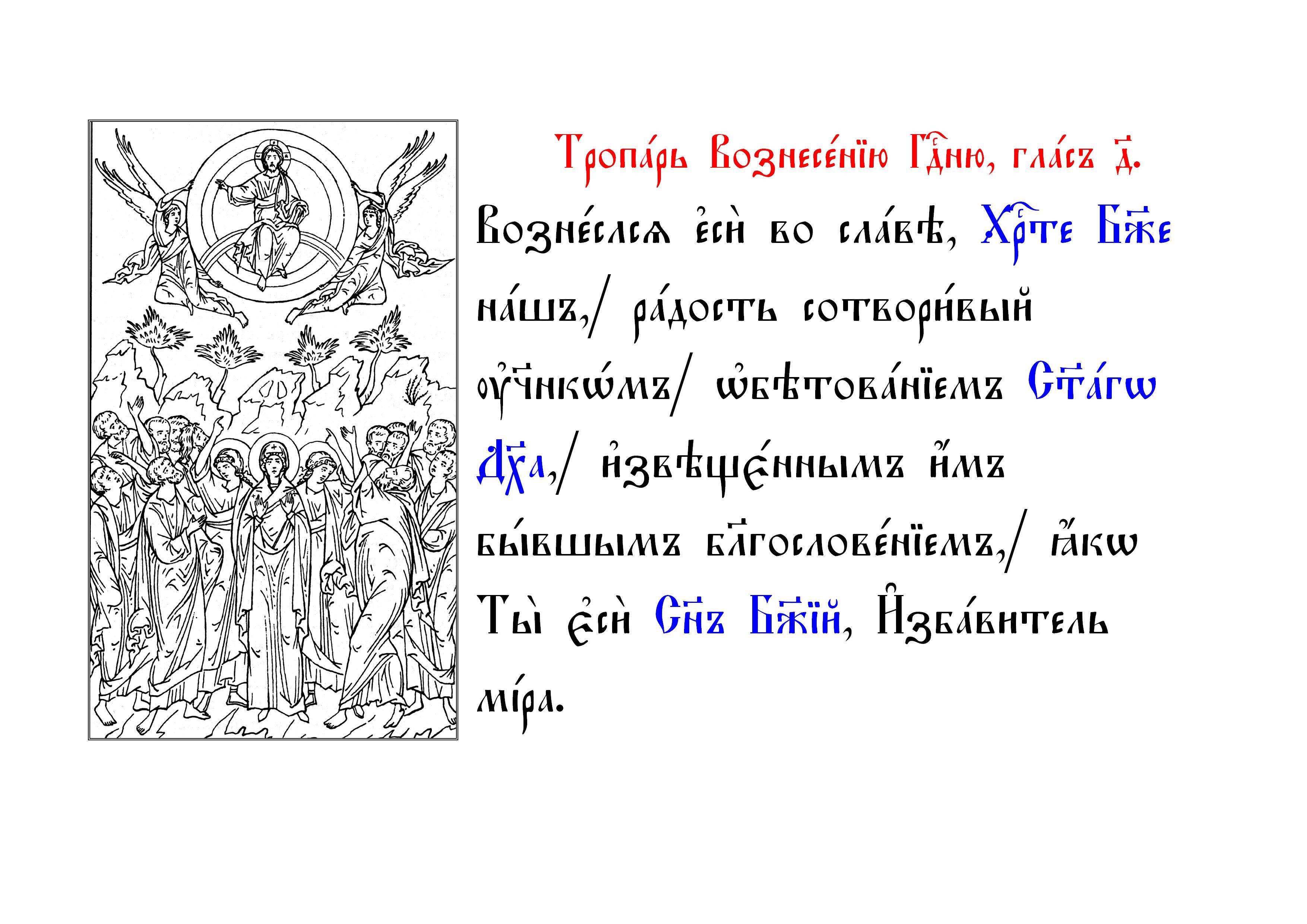 [Speaker Notes: Добавляем в урок тропарь праздника, и таким образом перекидываем мостик от Священного Писания к Богослужению.]
БОГОСЛУЖЕНИЕ
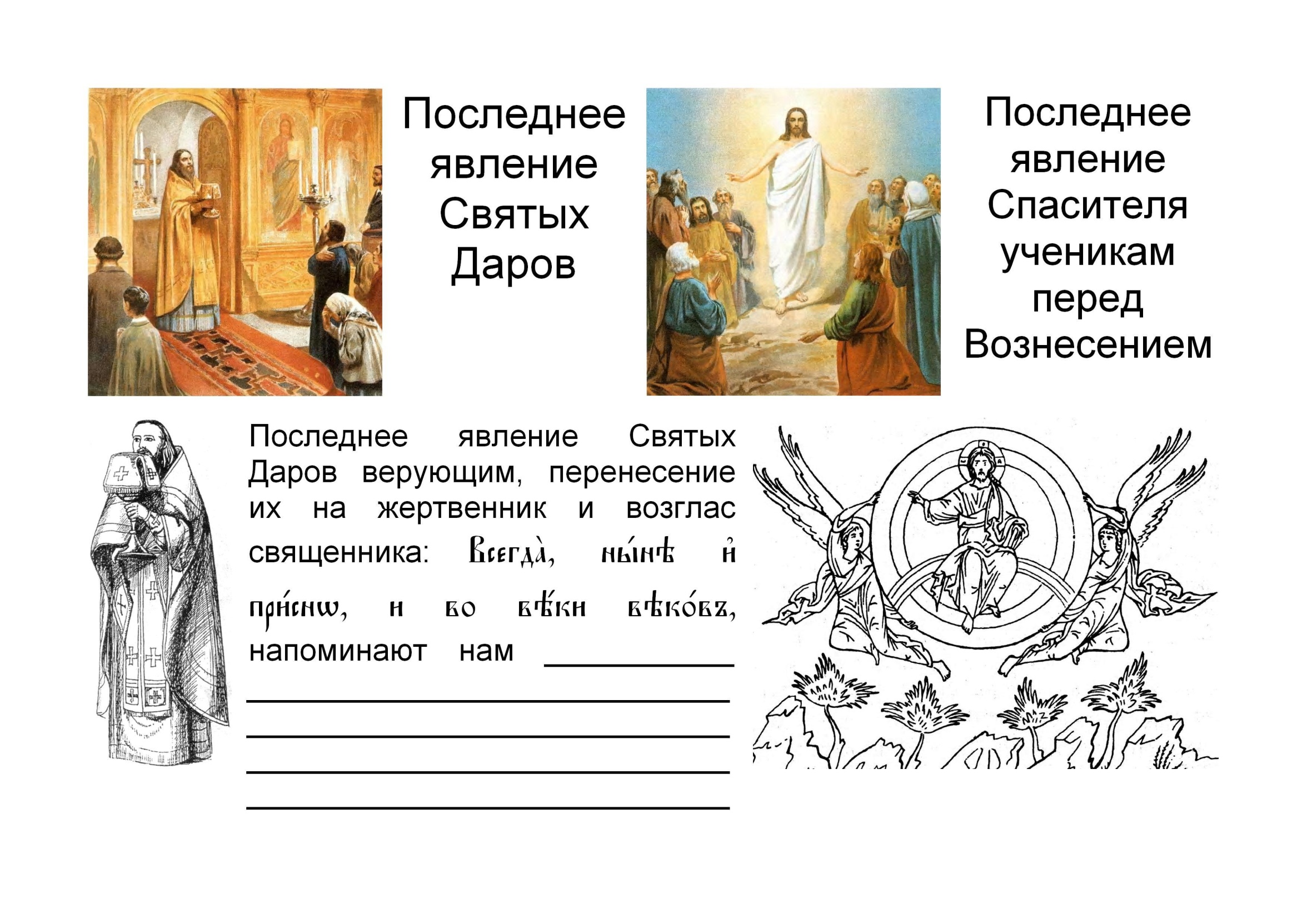 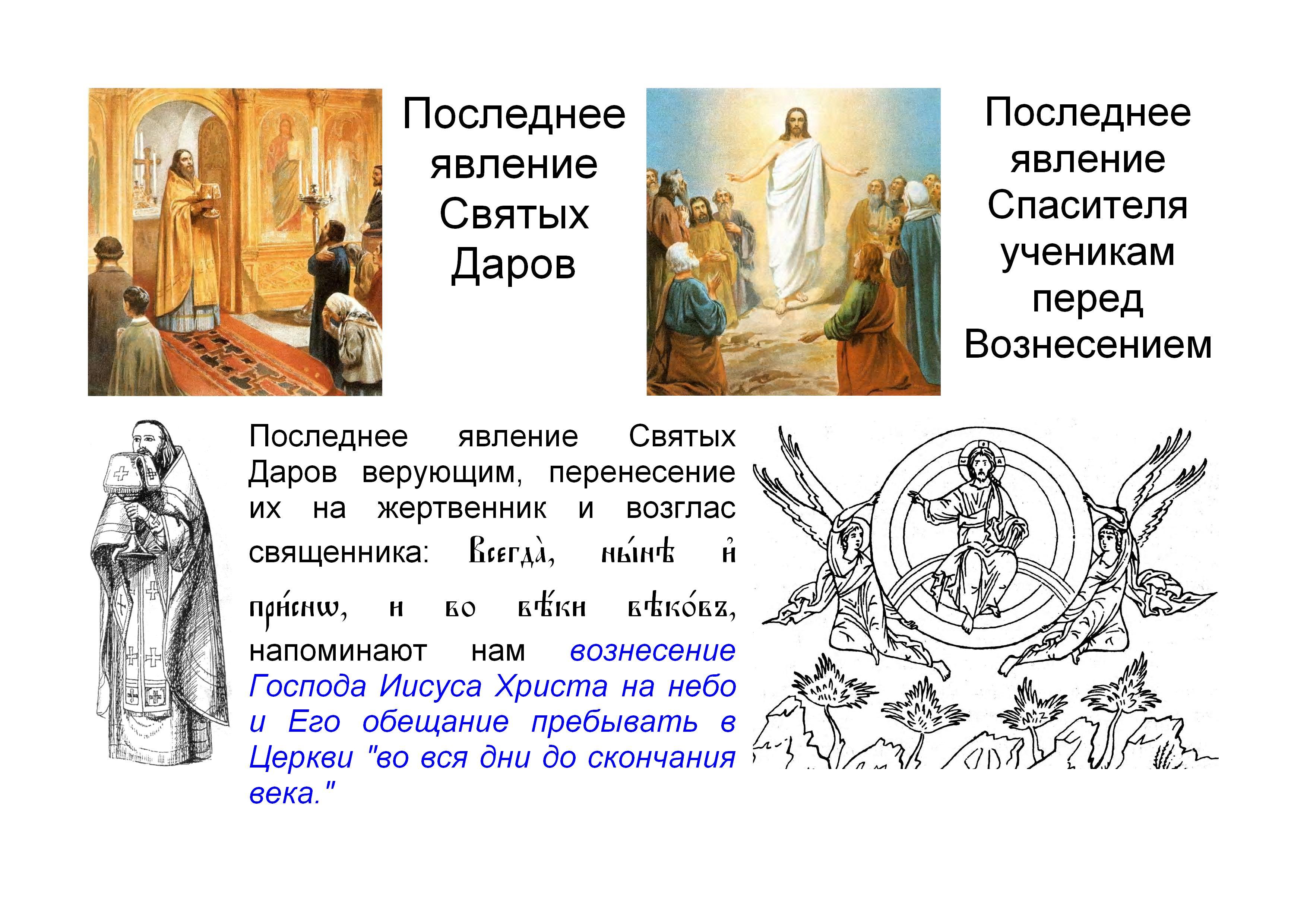 [Speaker Notes: В Рабочих Листах по Литургике вновь наглядно представлены события Священной истории, но уже в соотнесении с соответствующими моментами Богослужения. Здесь мы записываем, что событие Вознесения вспоминается на Литургии в момент Последнего явления Святых Даров.]
КАТЕХИЗИС
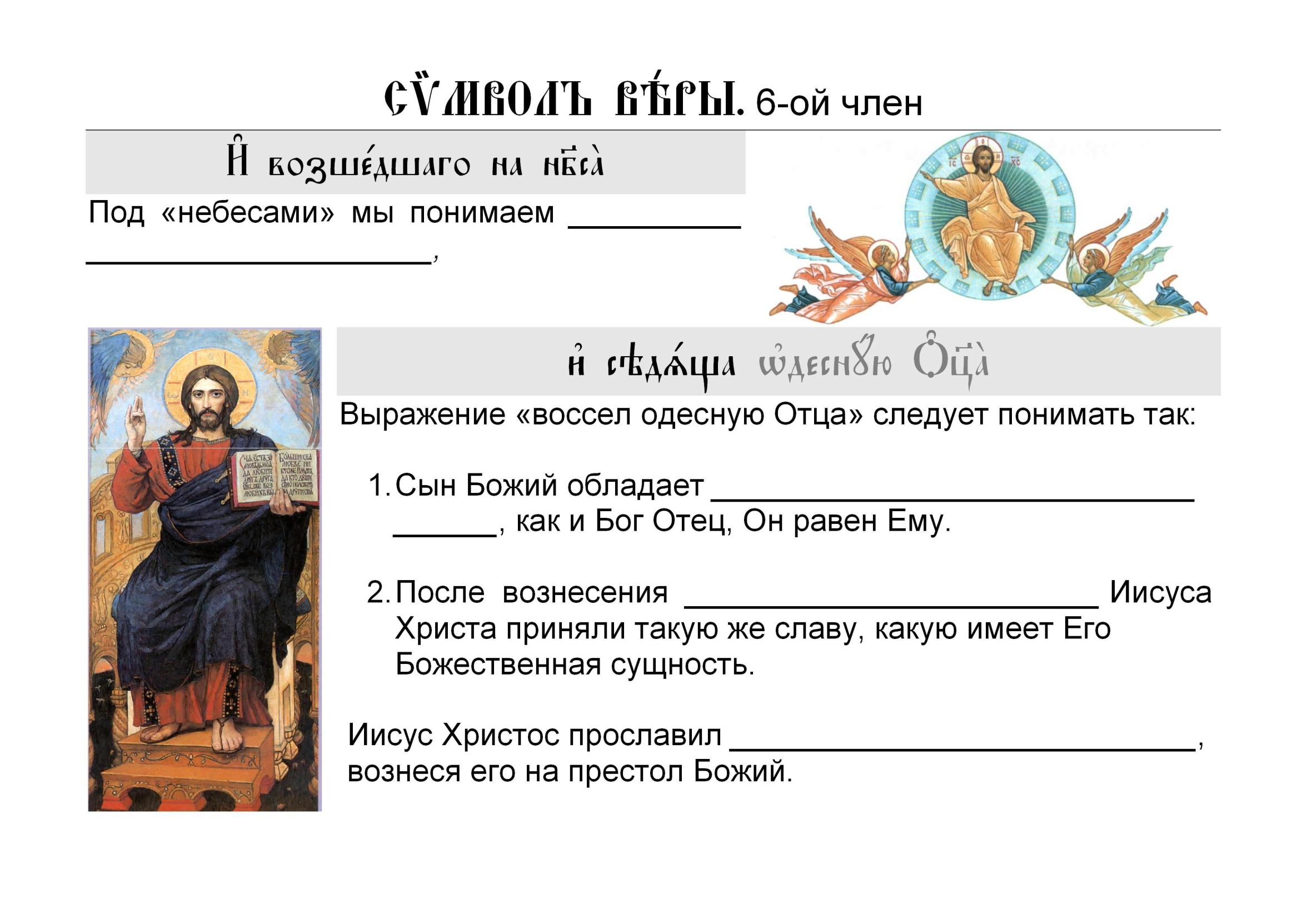 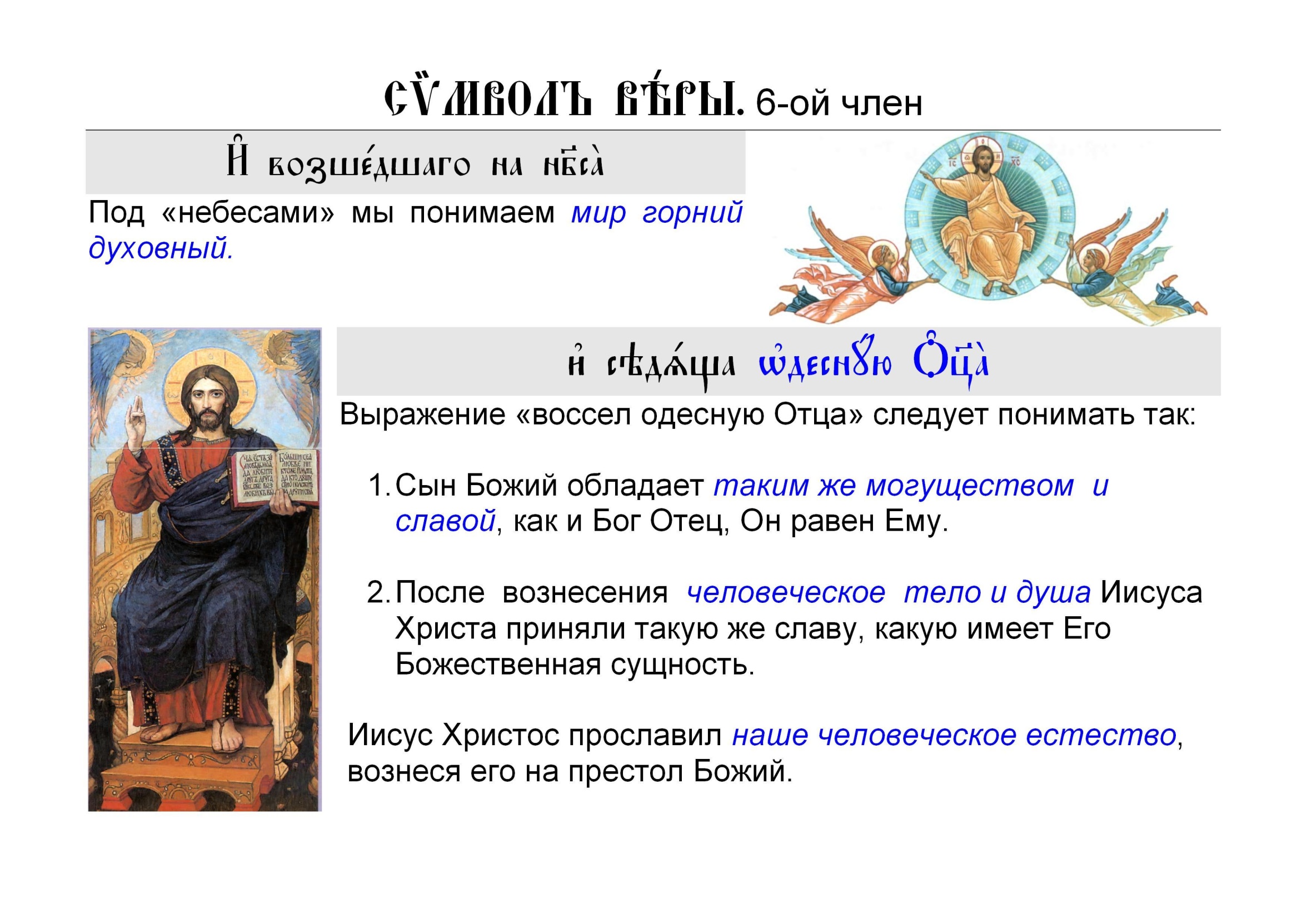 [Speaker Notes: И, наконец, в выпускном курсе «Катехизиса», разбирая событие Вознесения с догматической точки зрения, в Рабочий Лист мы будем вписывать пояснения основных положений Символа веры: что означают выражения «восшедшаго на небеса» и «седяща одесную Отца».]
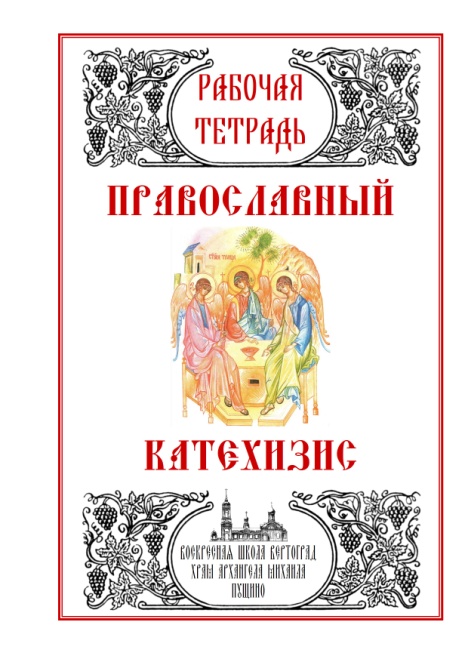 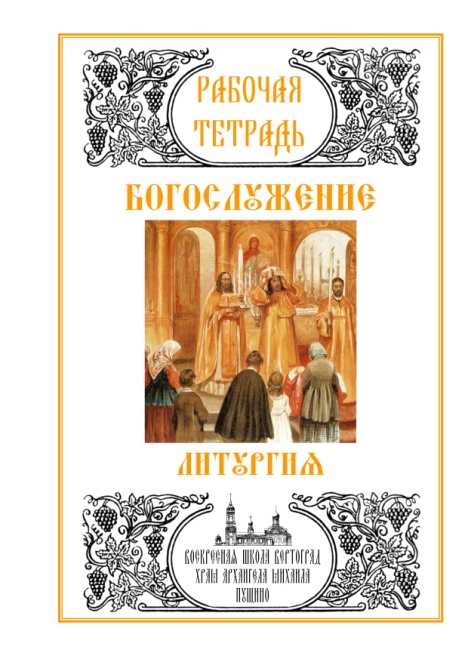 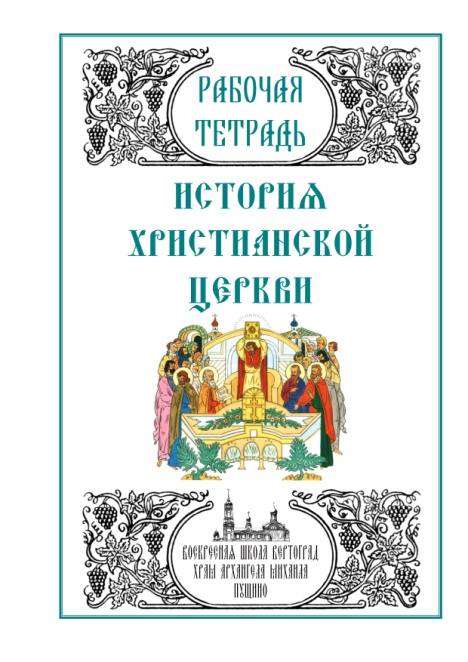 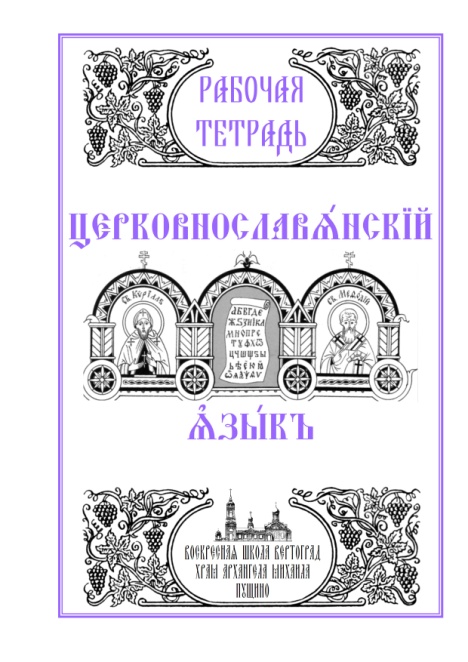 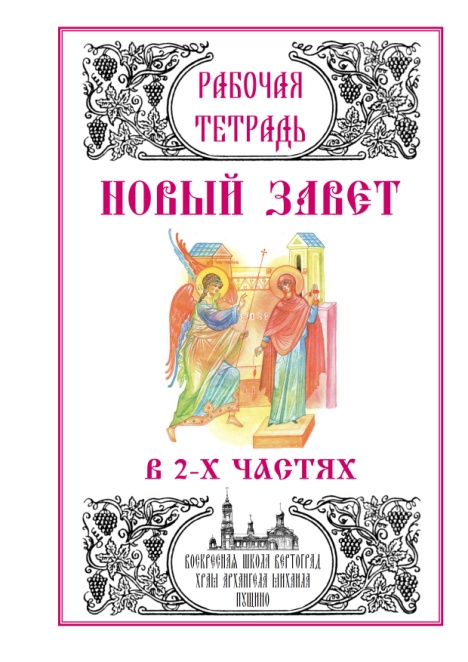 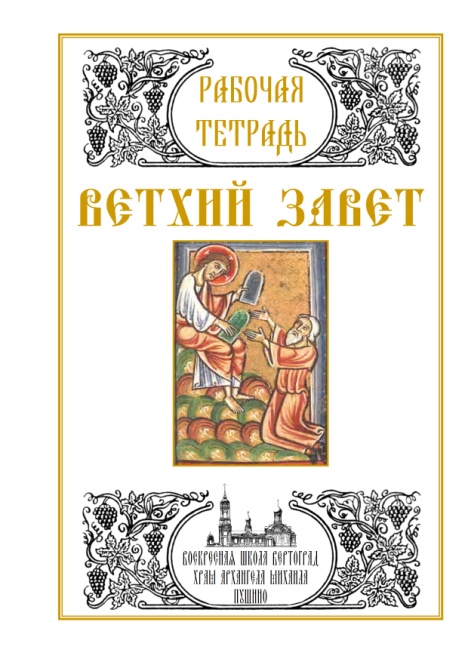 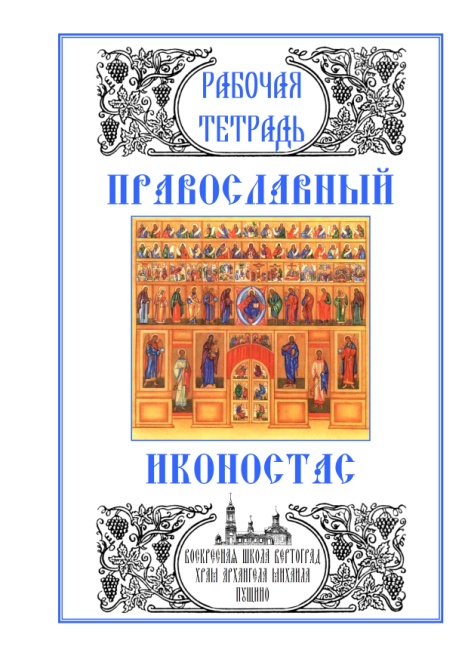 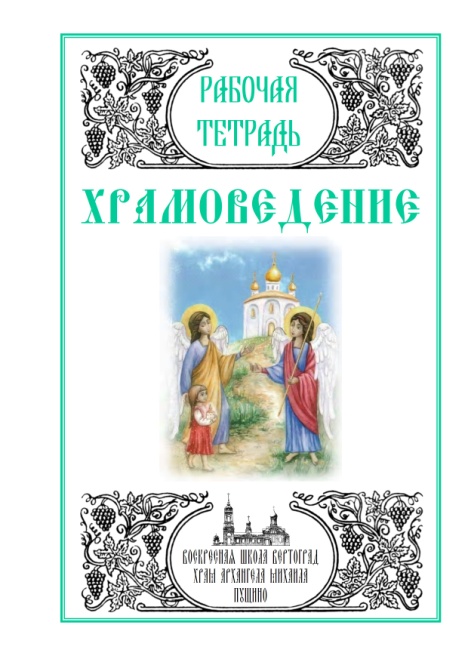 [Speaker Notes: Таков общий принцип, использованный при составлении пособий - первоначальное знакомство, затем с каждым годом более углублённое погружение. Проследим еще принцип концентра в уроках, посвященным Заповедям  Божиим.]
ВЕТХИЙ ЗАВЕТ
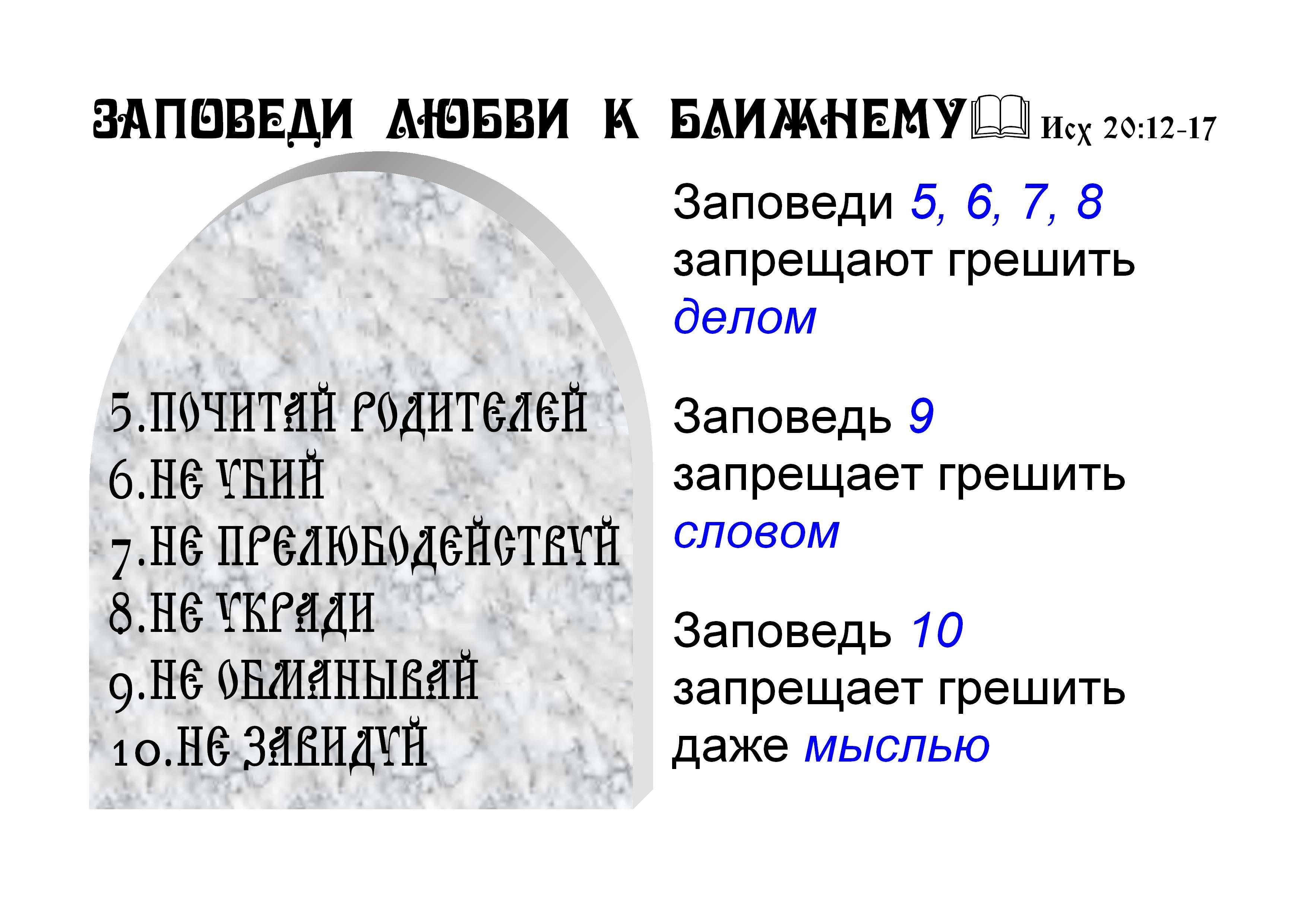 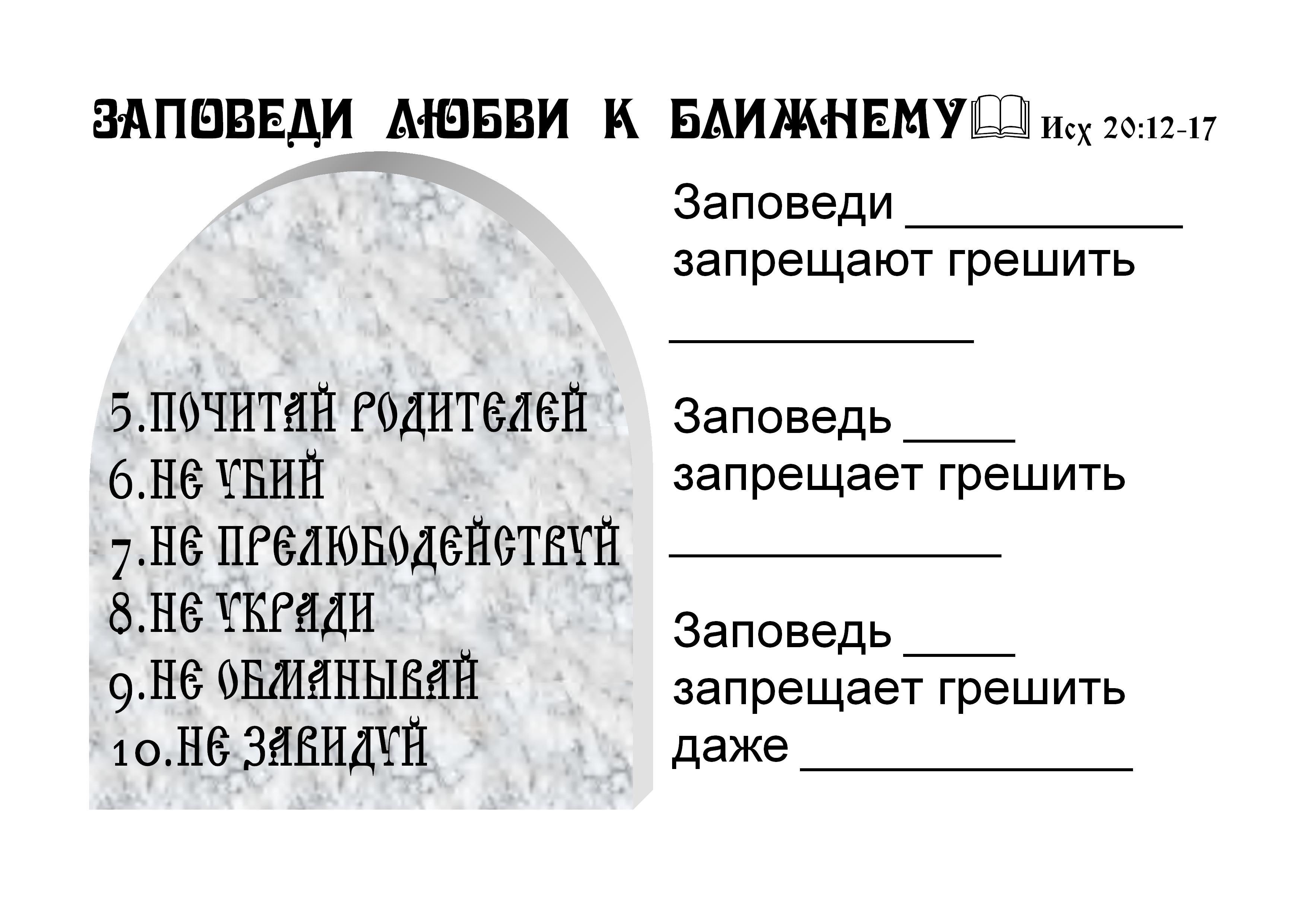 [Speaker Notes: Третьеклассники, слушающие курс «Ветхозаветной истории», находятся еще на стадии установления взаимоотношений со сверстниками.  Как первобытное человечество нуждалось в регламентировании отношений с ближними посредством простейших 10 Заповедей, так и дети в этом возрасте нуждаются в научении элементарным нормам поведения - «не убий, не укради», но уже здесь мы задаем перспективу роста до христианской нравственности и отражаем это в Рабочем Листе. Обращаем внимание на то, что даже Моисеев Закон запрещает не только греховное действие, но и греховные слова (Не лжесвидетельствуй) и даже греховные мысли (Не завидуй).]
НОВЫЙ ЗАВЕТ
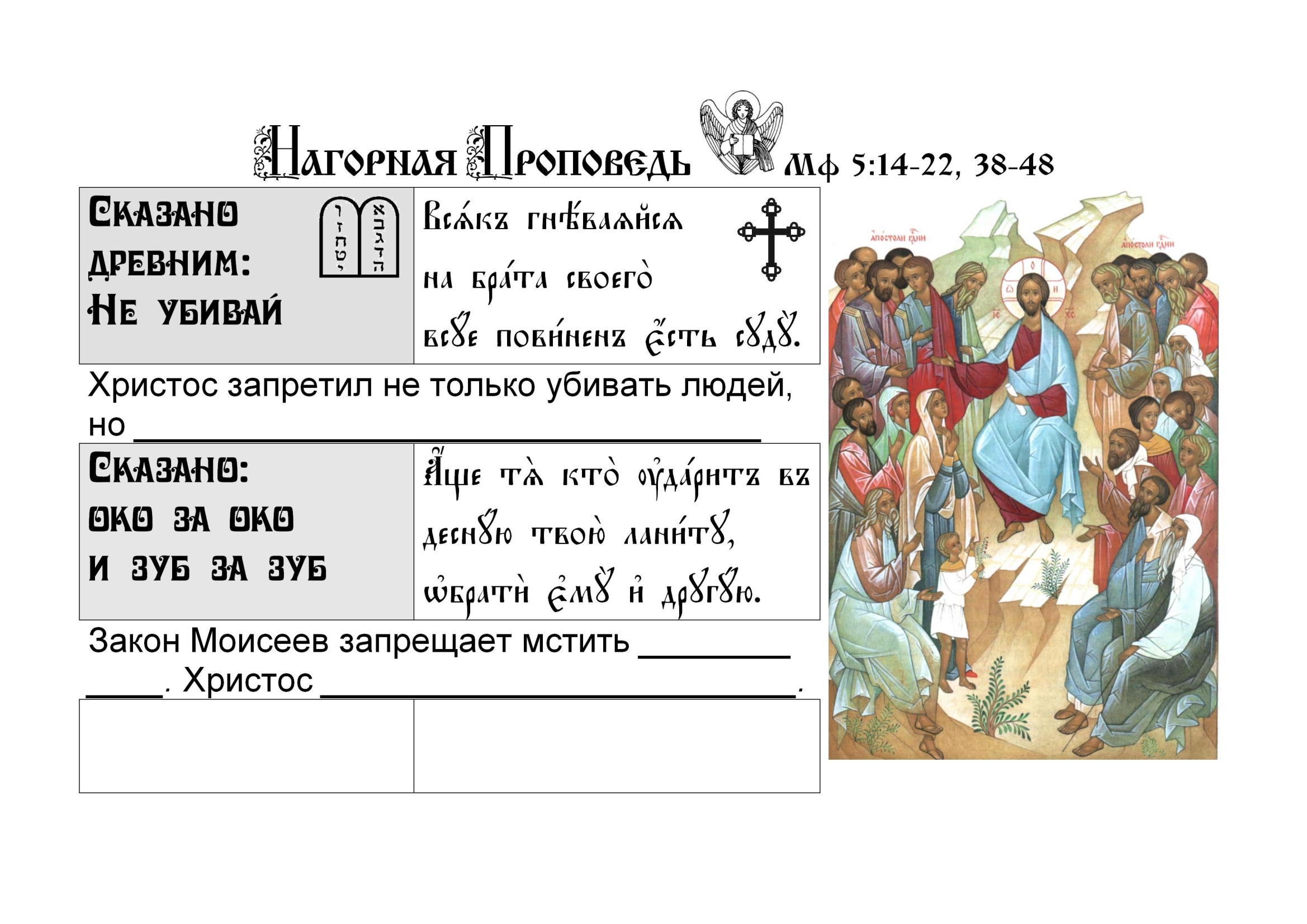 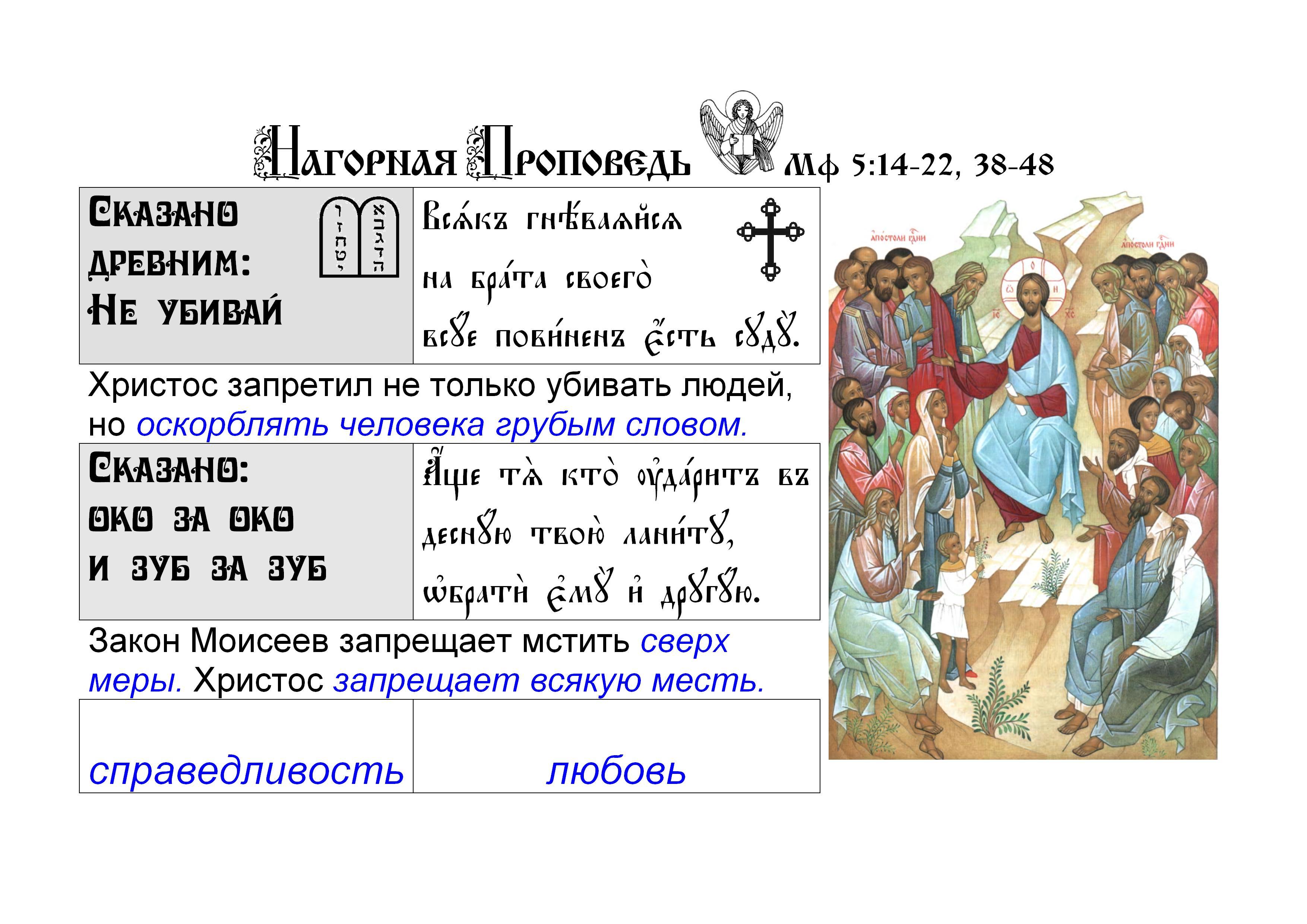 [Speaker Notes: Через год в Рабочих Листах по Новому Завету ветхозаветные заповеди в таблице наглядно сопоставляем с новозаветными. Записывая главные тезисы, акцентируемся на том, насколько выше мораль Нагорной проповеди по сравнению с Синайским законом.]
ЦЕРКОВНАЯ ИСТОРИЯ
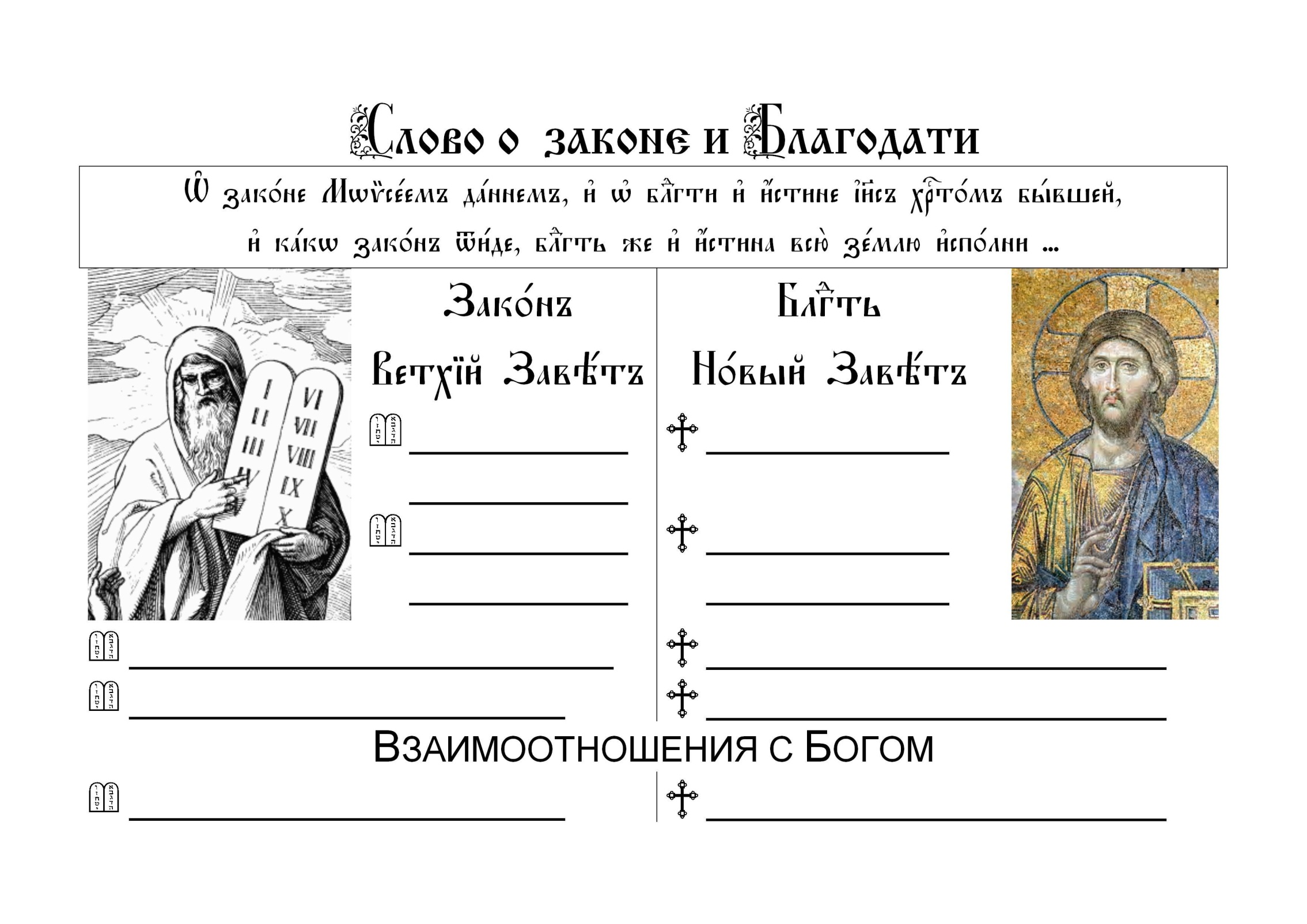 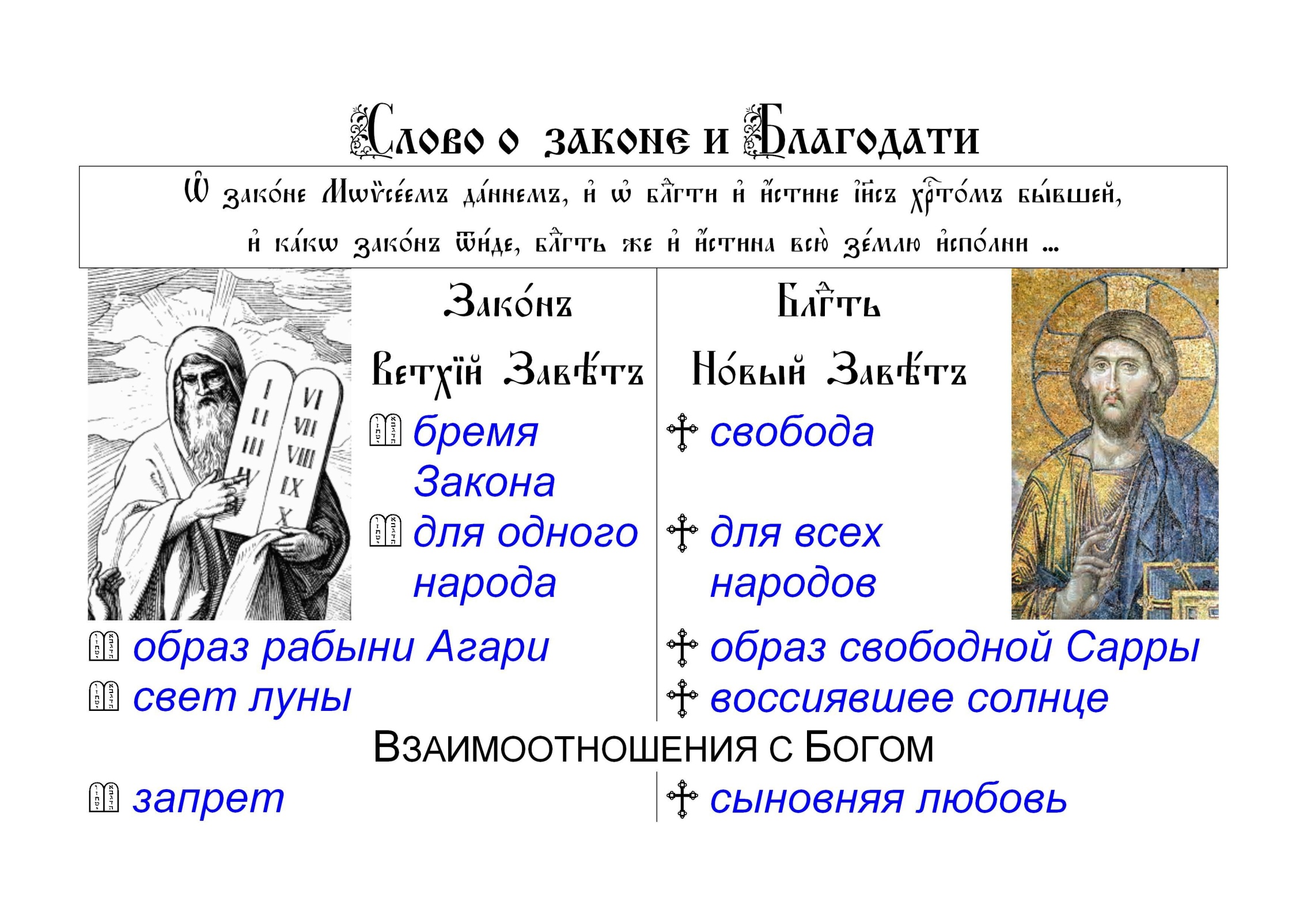 [Speaker Notes: Еще через год мы вернемся к этой теме уже в курсе Церковной истории, когда будем разбирать с шестиклассниками «Слово о Законе и благодати митрополита Илариона». И вновь сопоставим Ветхий и Новый Завет, но уже в таких категориях, как «Закон» и «Благодать».]
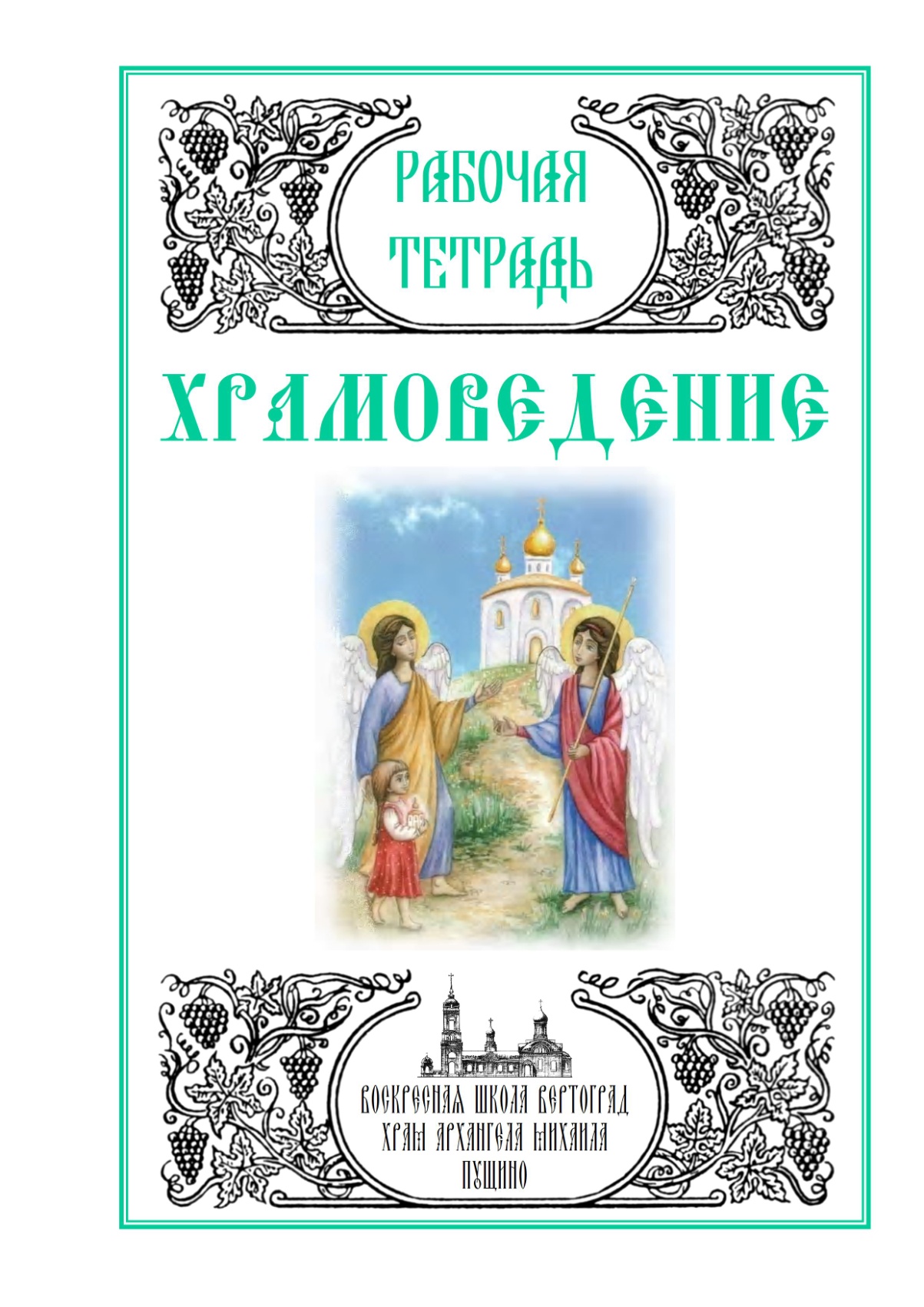 I класс
7-8 лет
[Speaker Notes: Построенный таким образом Комплект Рабочих Листов,  рассчитанный на 7 лет обучения, включает:
Начальный курс «Храмоведение» для 1 класса,]
«Храмоведение»
или «Введение во храм» 
устройство православных храмов, 
начальные понятия о мире, о Боге, о молитве. 
дети узнают о Доме Божьем, о Церкви как о единой большой семье,
вводятся в круг церковной жизни, приобщаясь к постам и праздникам.
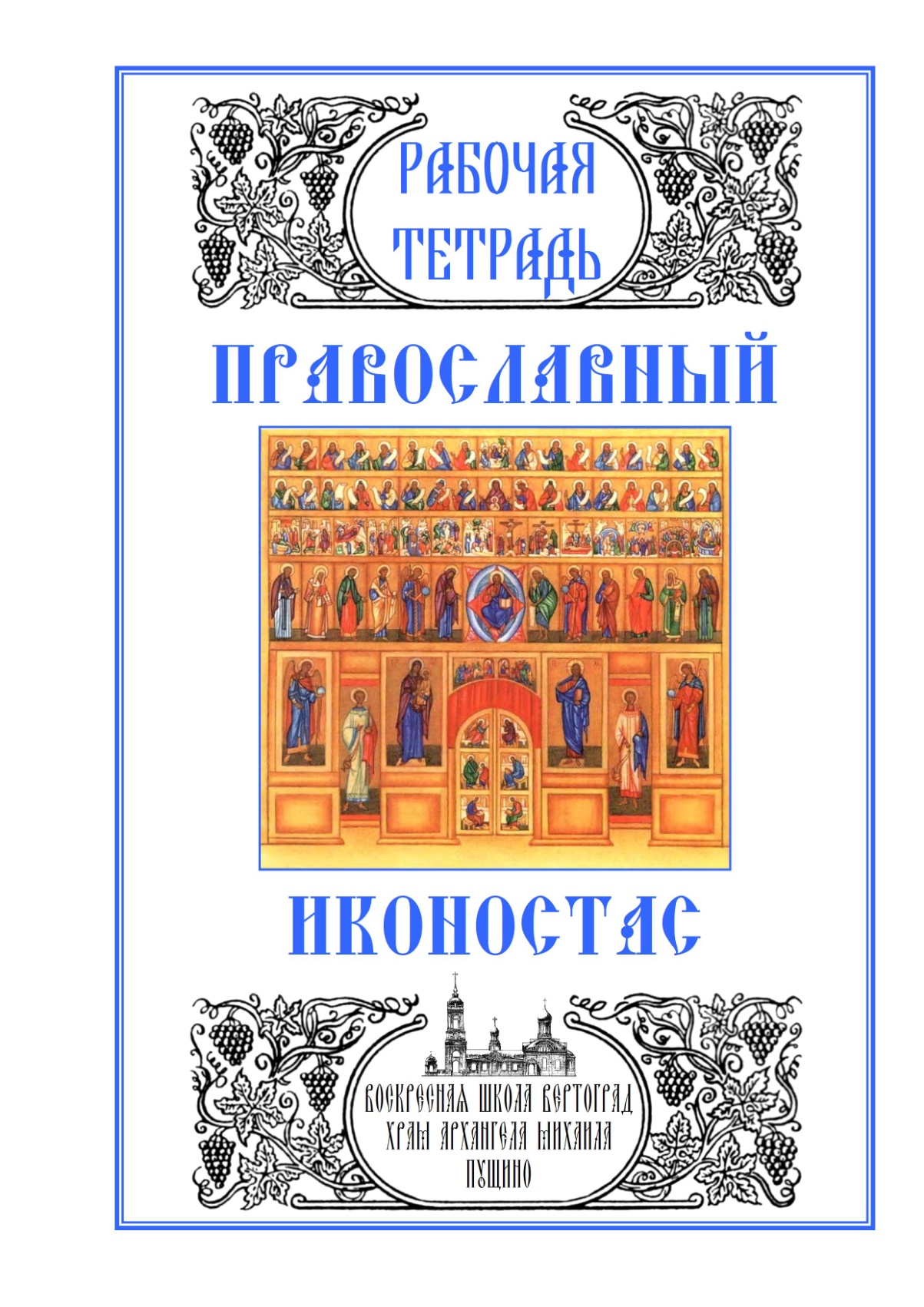 II класс
8-9 лет
[Speaker Notes: Авторский курс «Иконостас» для 2 класса,]
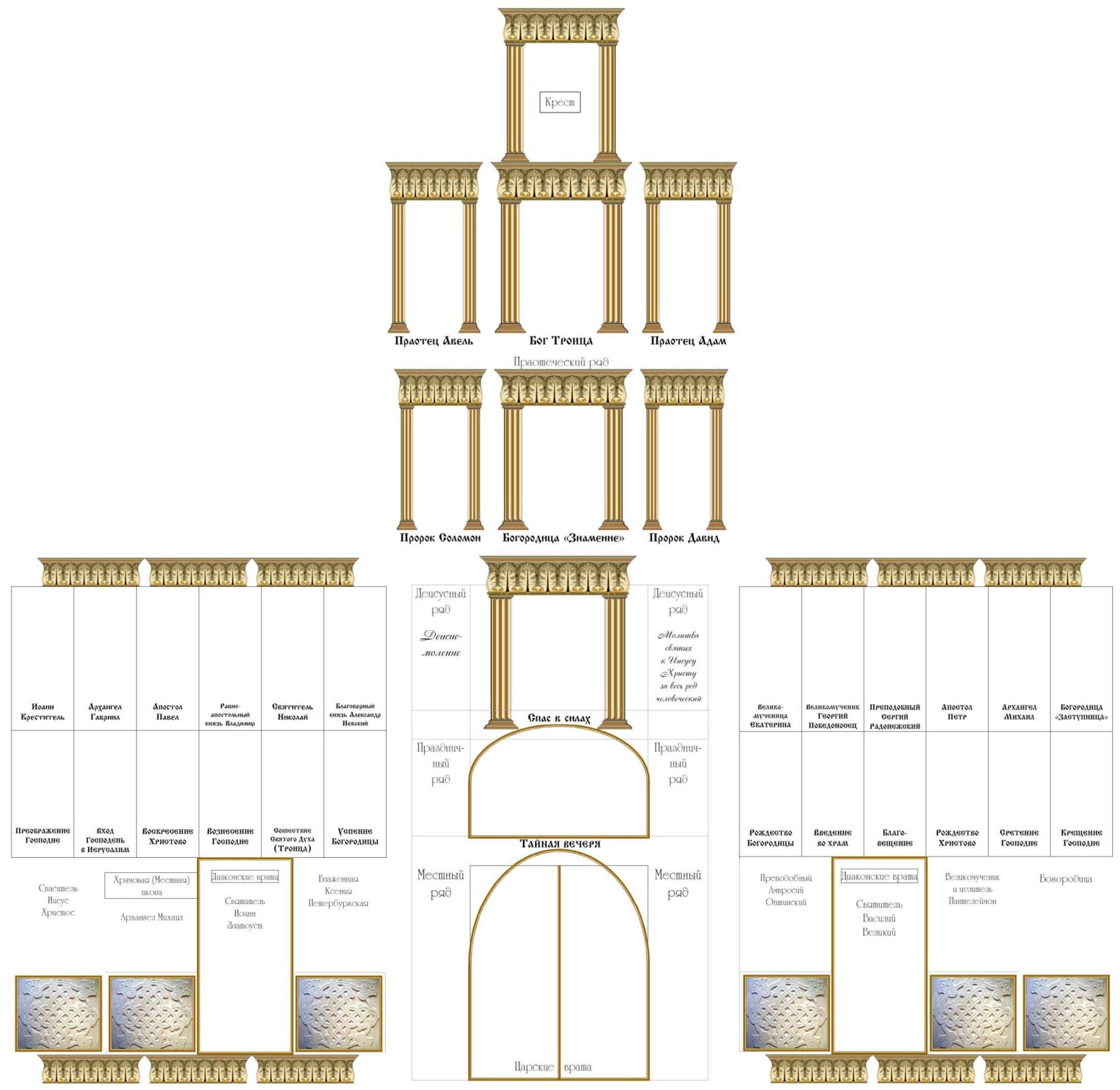 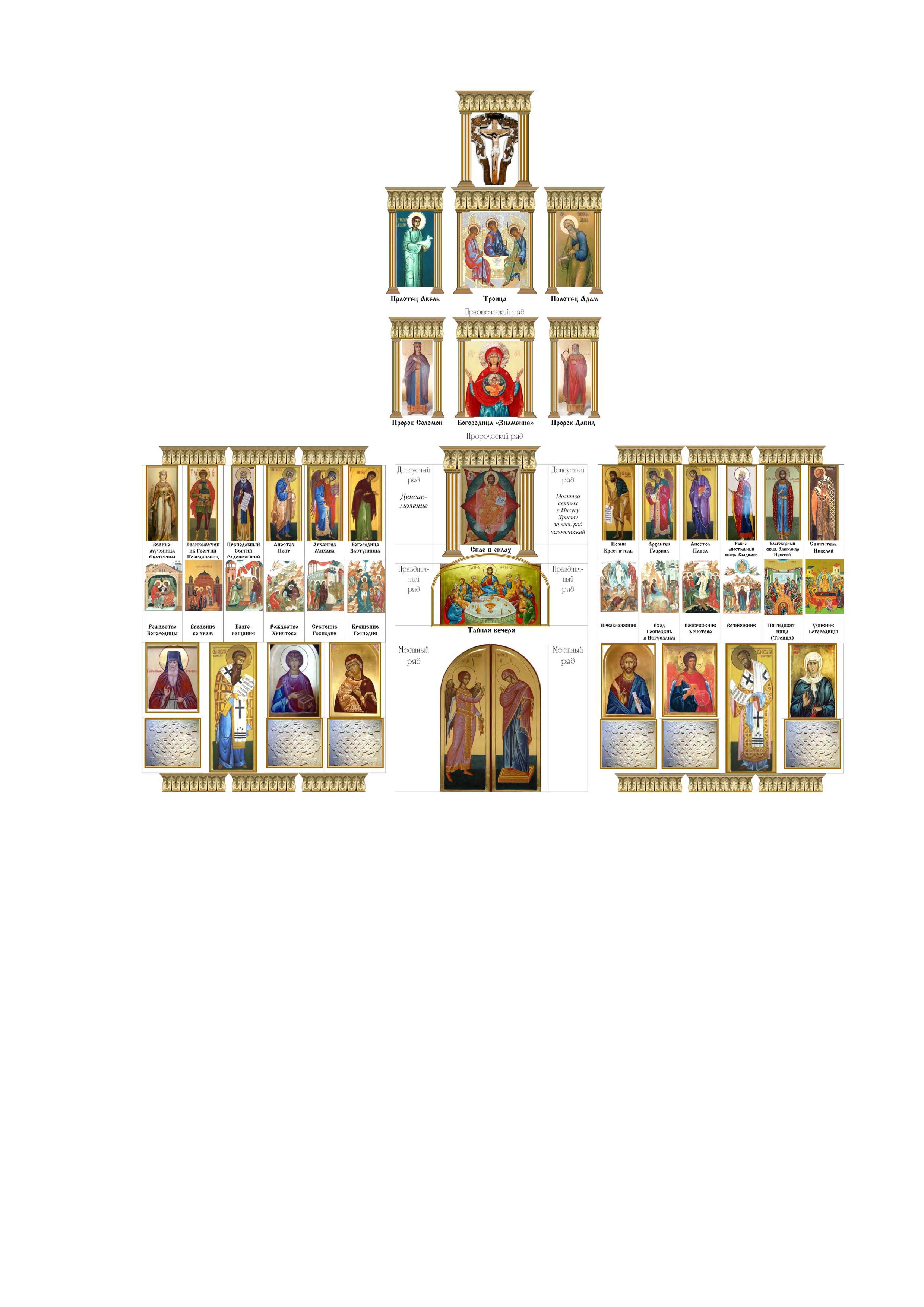 [Speaker Notes: в котором мы в течение года заполняем бумажную модель иконостаса]
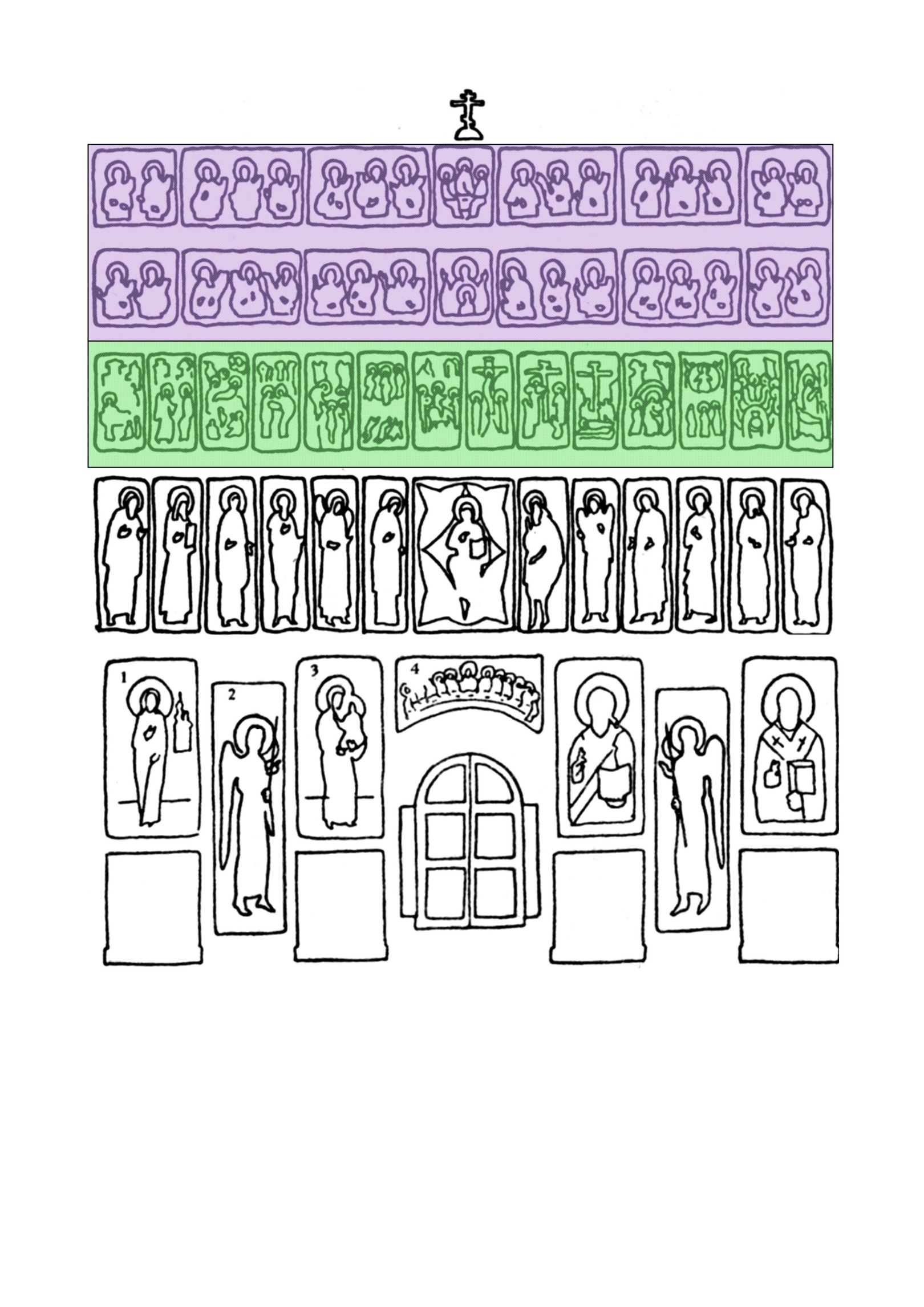 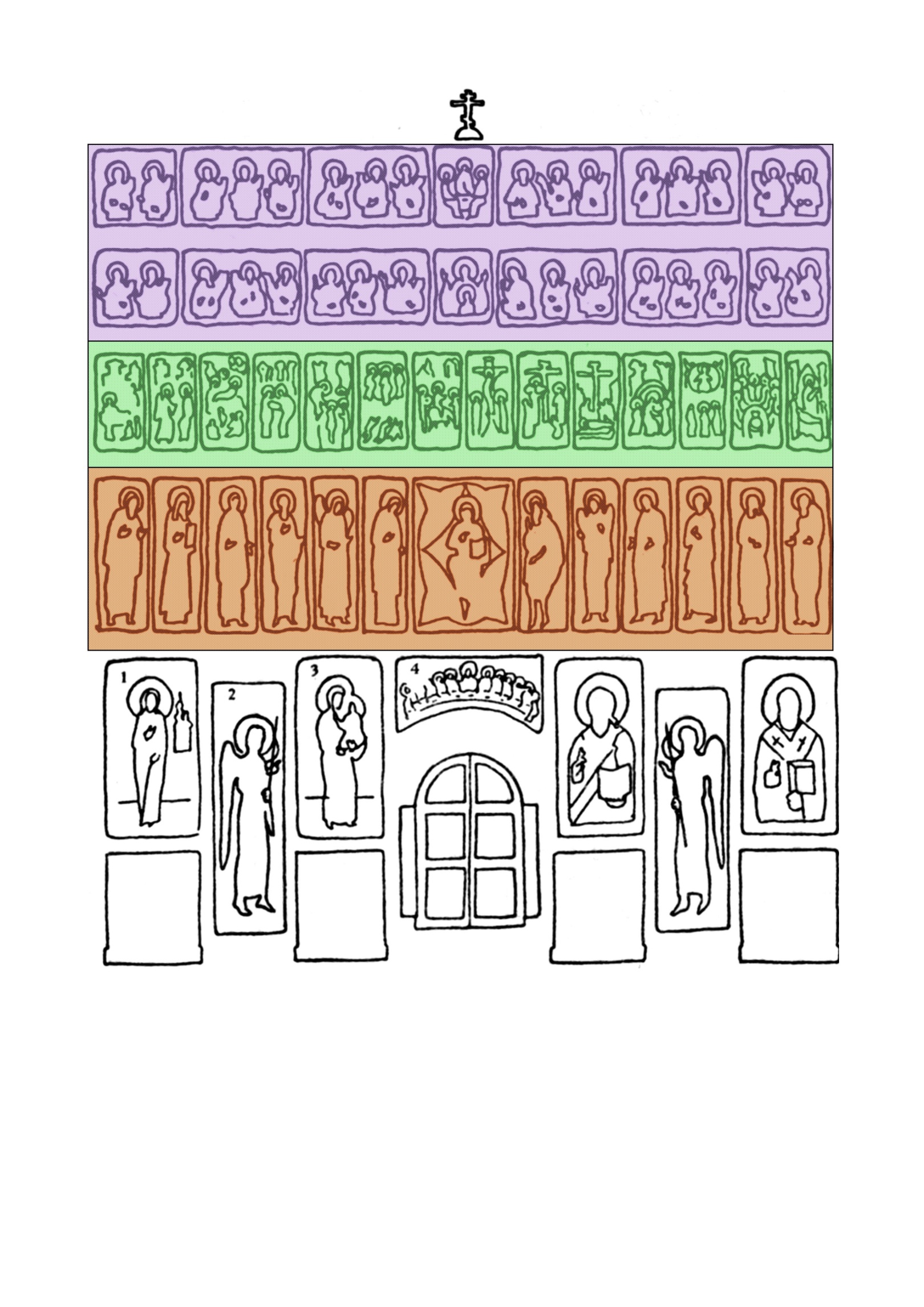 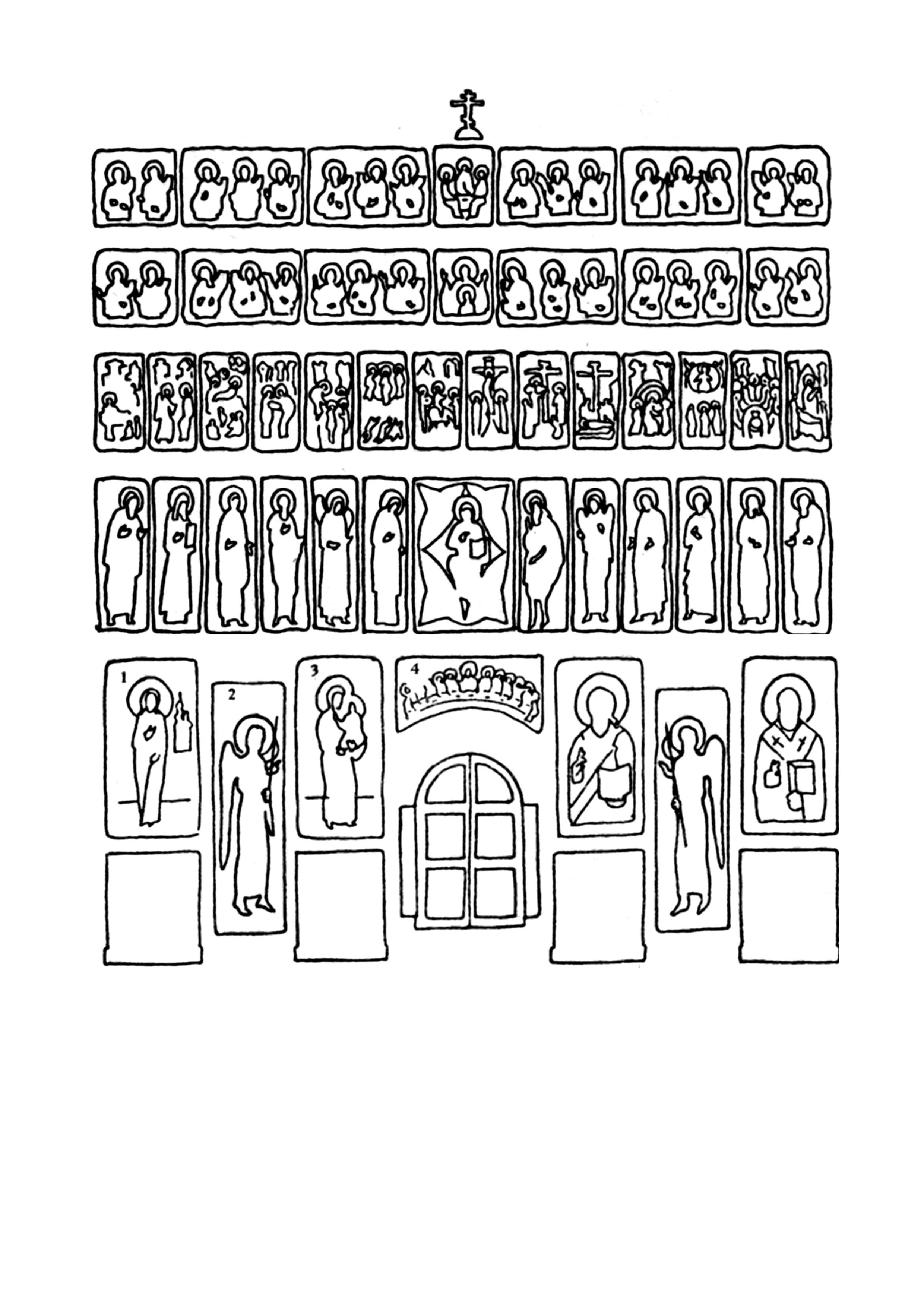 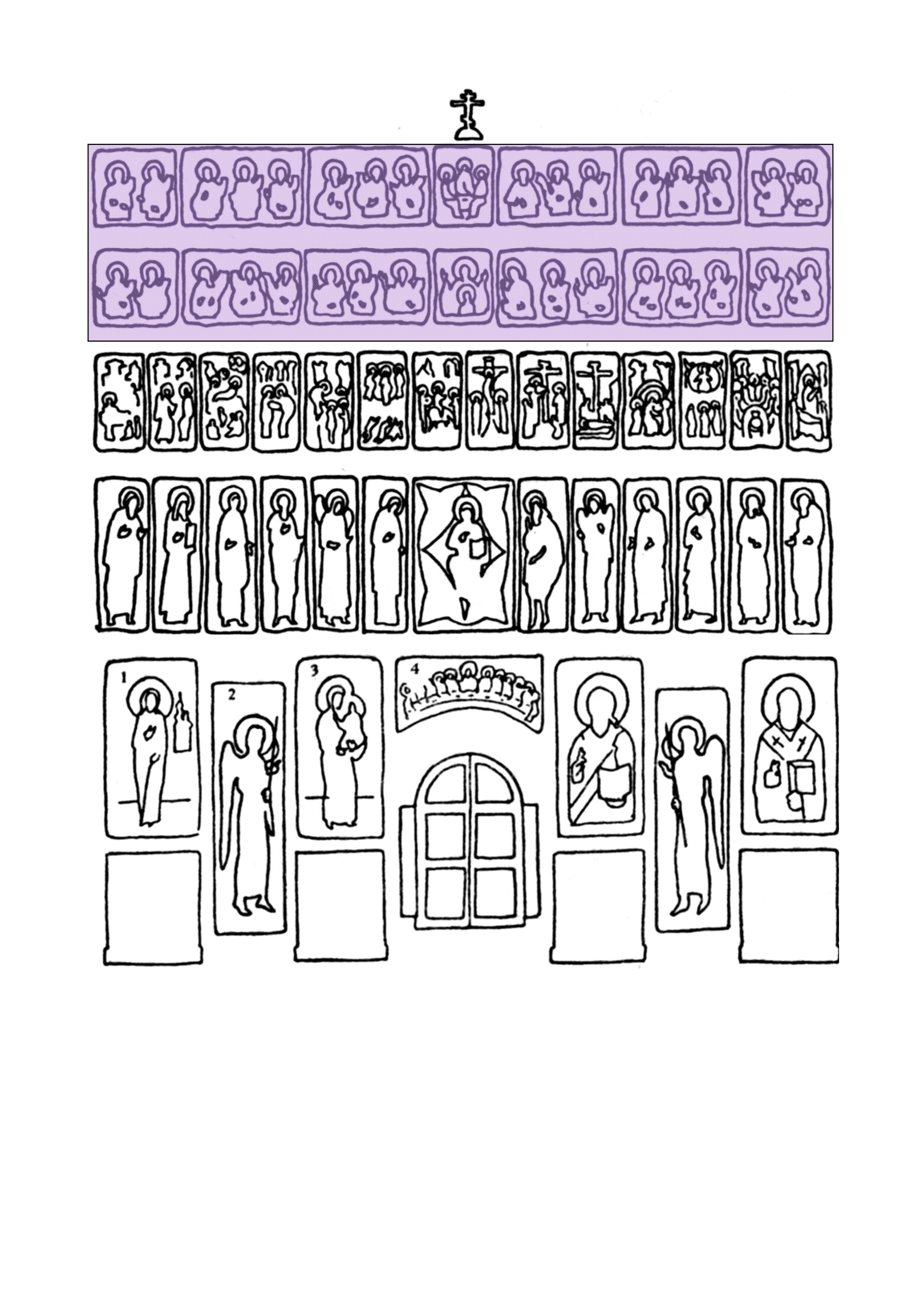 ПРАОТЦЫ ПРОРОКИ
ВЕТХИЙ ЗАВЕТ
НОВЫЙ ЗАВЕТ
ПРАЗДНИКИ
ЦЕРКОВНАЯ ИСТОРИЯ
ДЕИСИС
[Speaker Notes: И изучаем отдельные события ветхозаветной истории по праотеческому и пророческому ярусам, новозаветной - по праздничному и местному ярусам, и далее эпизоды истории церковной по образам деисусного ряда.]
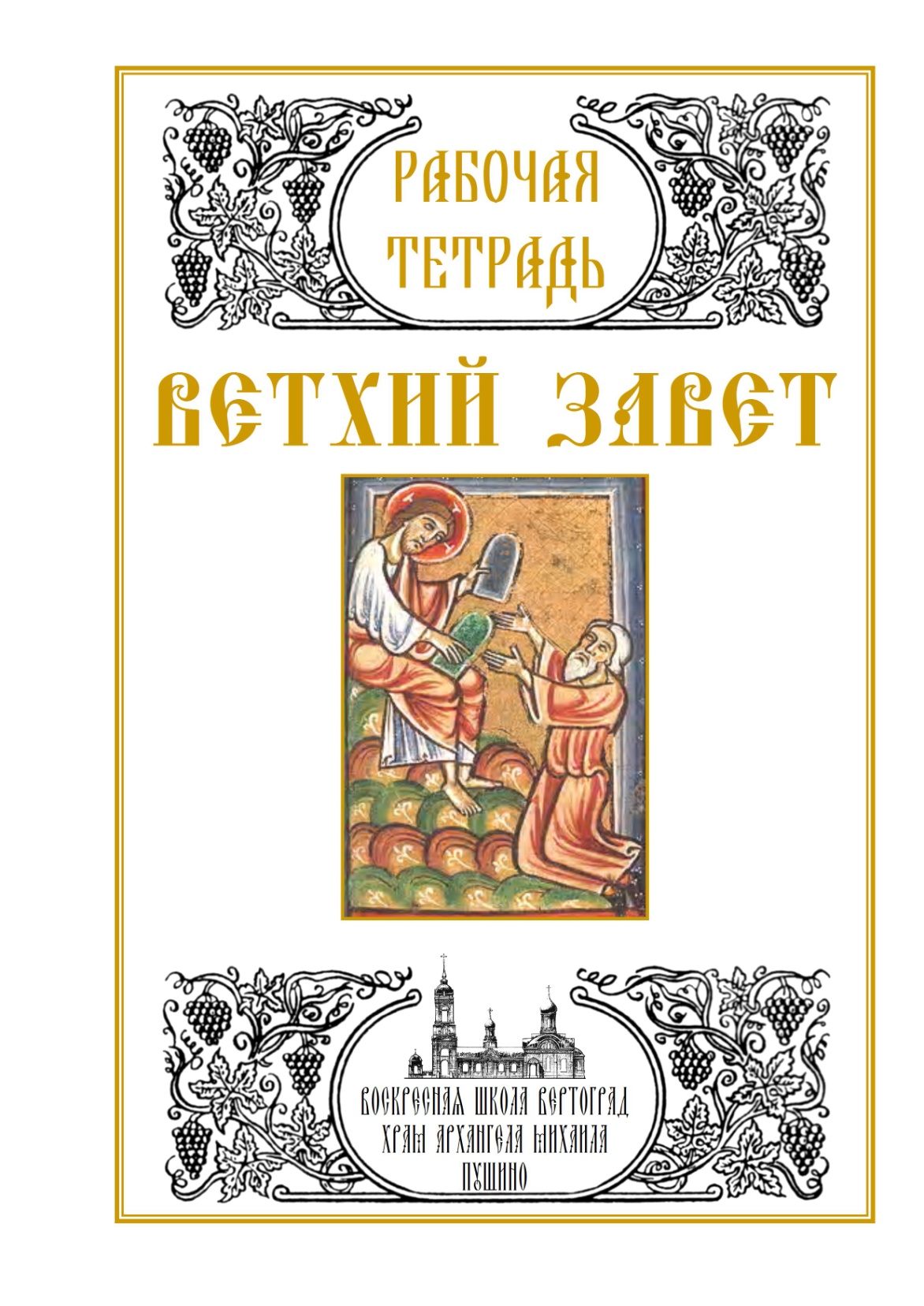 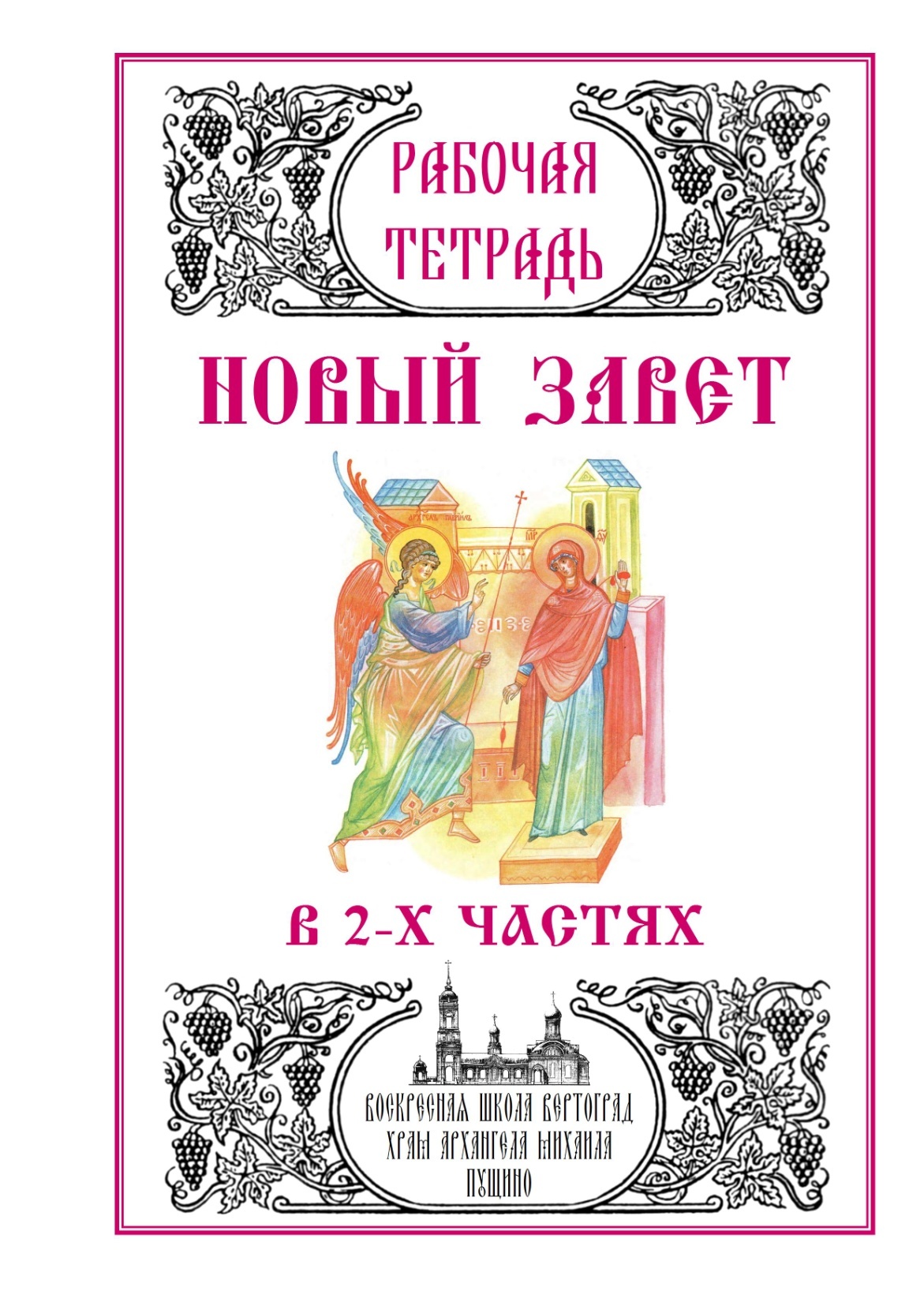 [Speaker Notes: От «священной истории в красках» переходим к «священной истории в слове» - Библейской истории Ветхого и Нового Завета,]
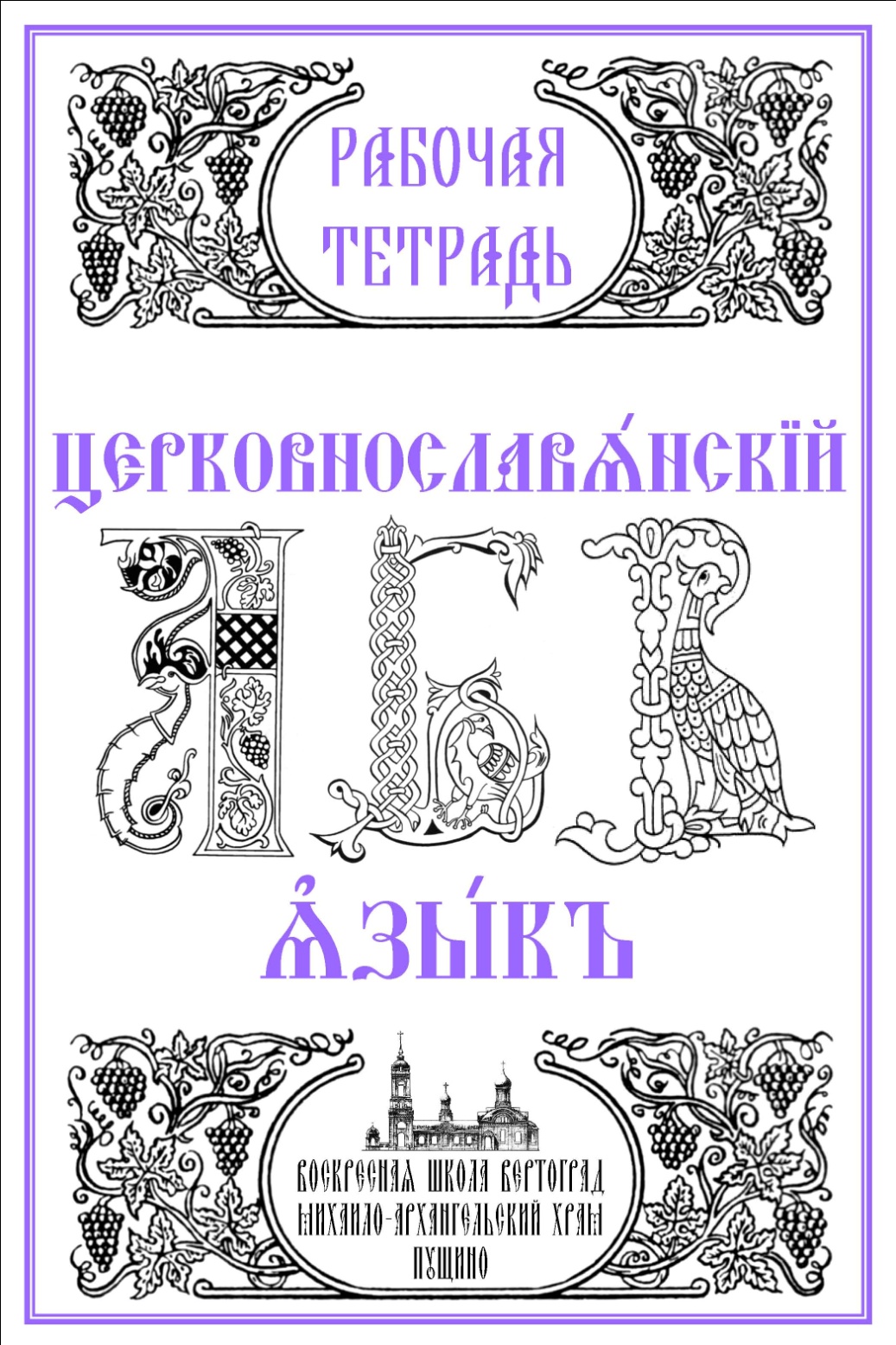 V-VI класс
11-13 лет
[Speaker Notes: сопровождаемым параллельным изучением Церковнославянского языка.]
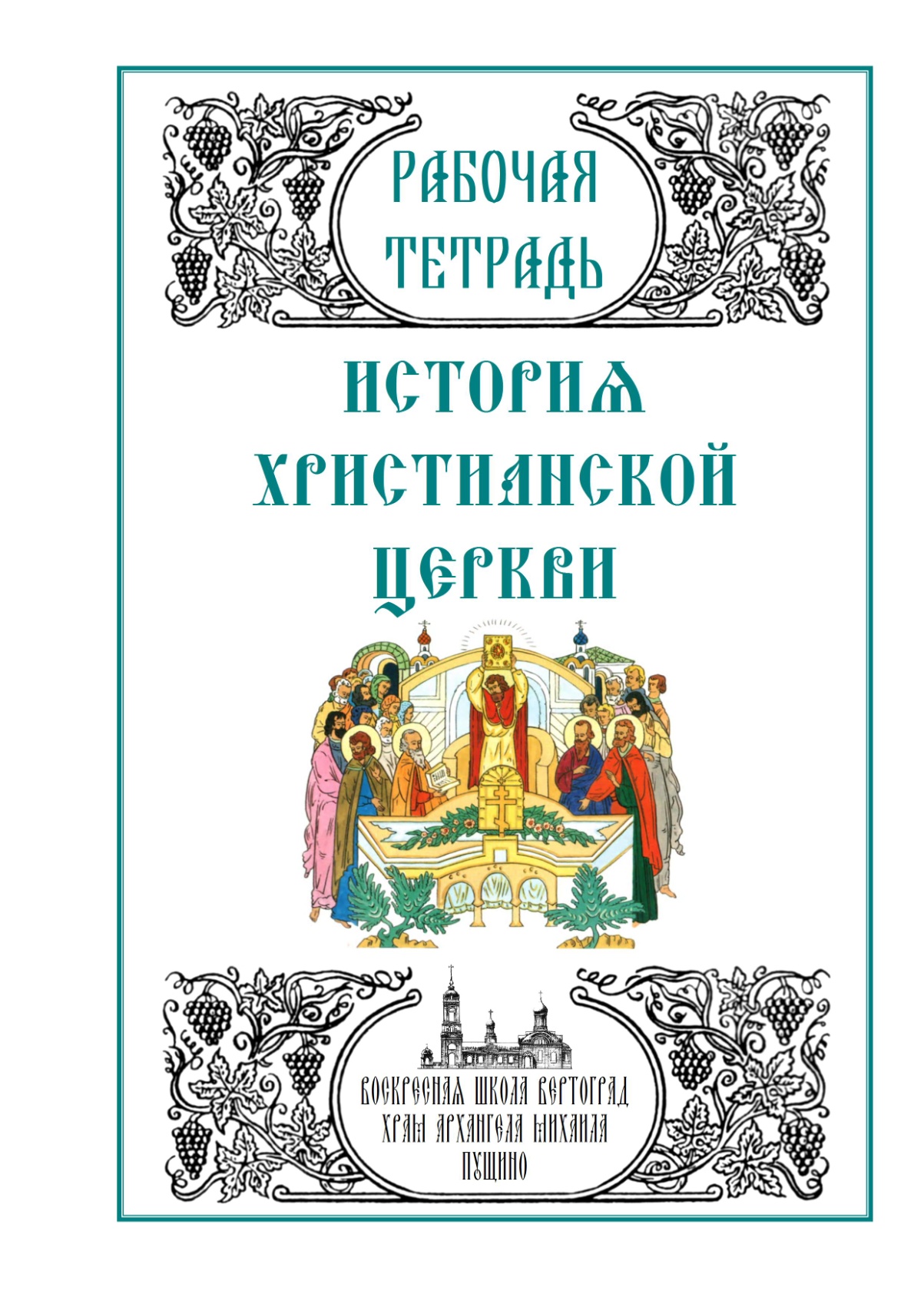 VI класс
12-13 лет
[Speaker Notes: к продолжению Священной истории в Истории Церковной]
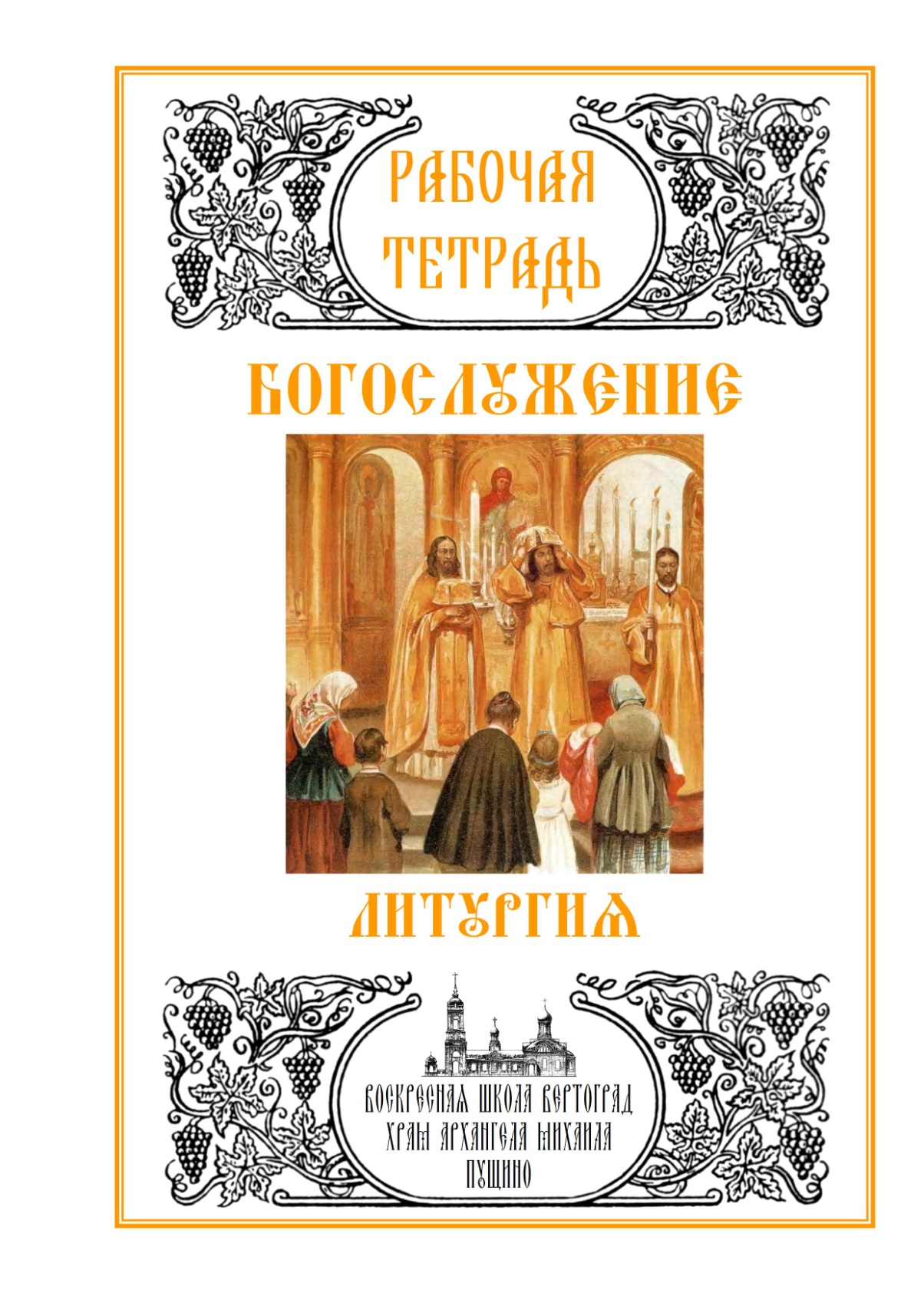 VII класс
13-14 лет
[Speaker Notes: к «проживанию Библейской истории в Богослужебной]
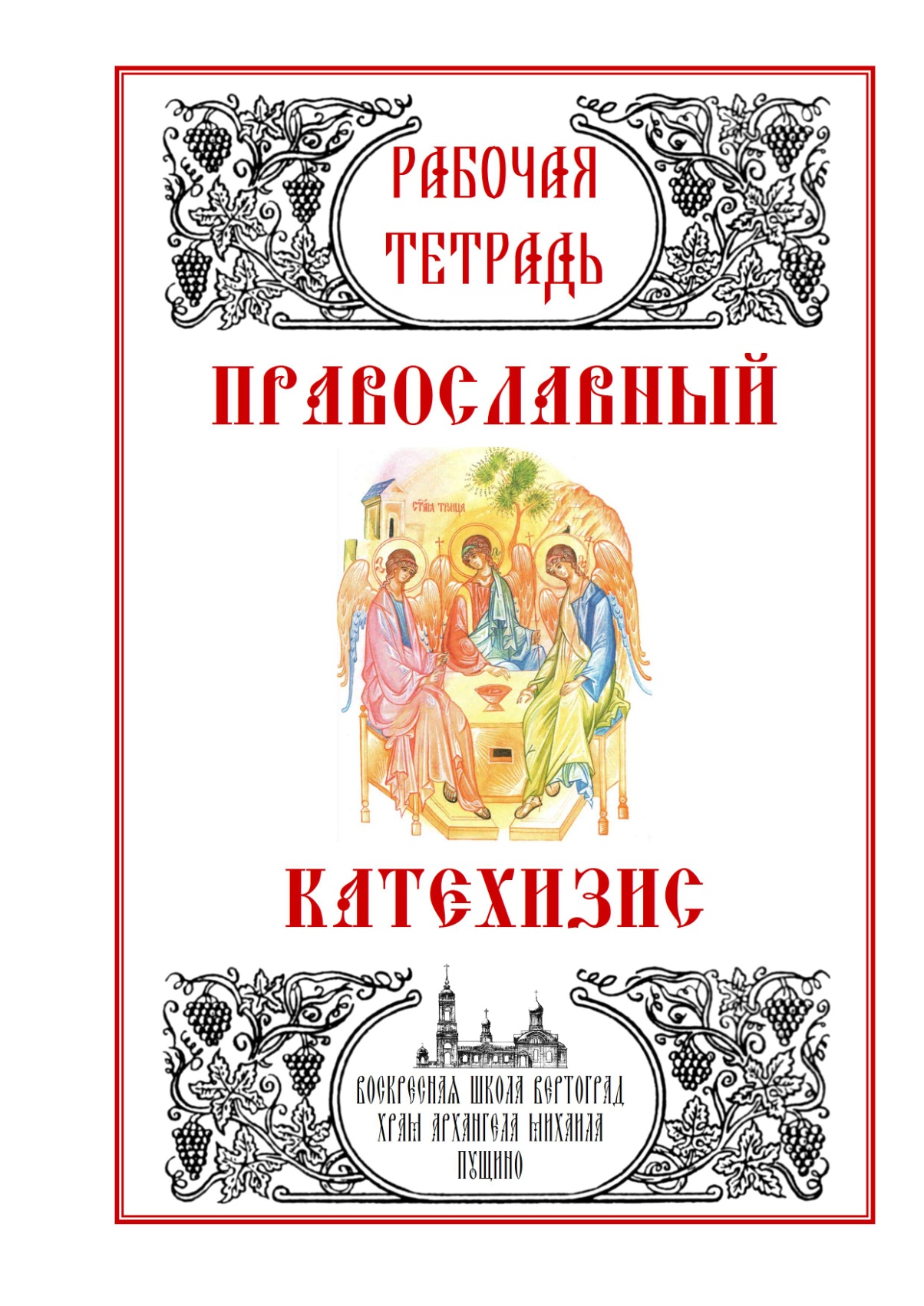 VII класс
13-14 лет
[Speaker Notes: и Таинственной жизни Церкви. (Разбираем Таинства и Символ веры в курсе Катехизиса).]
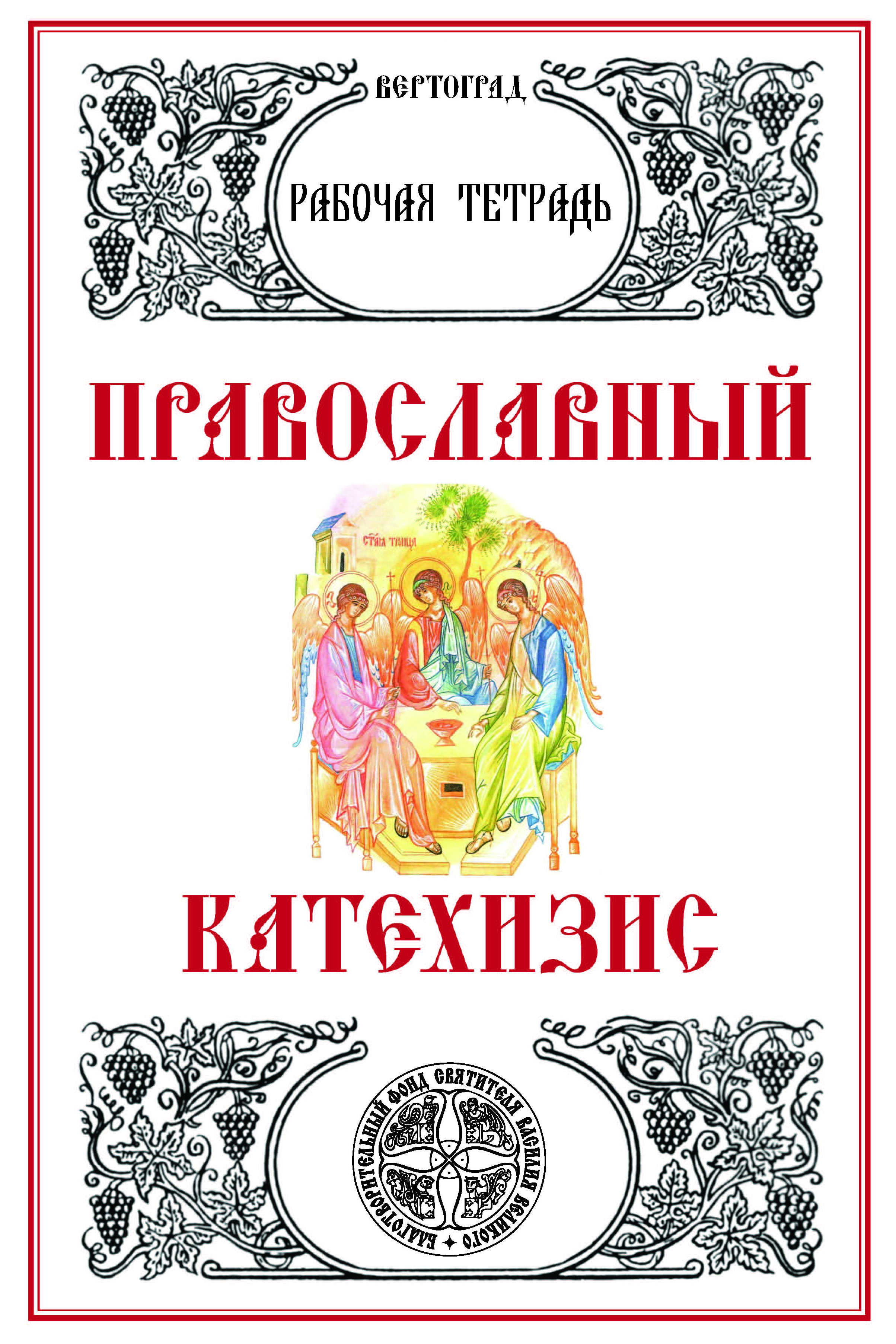 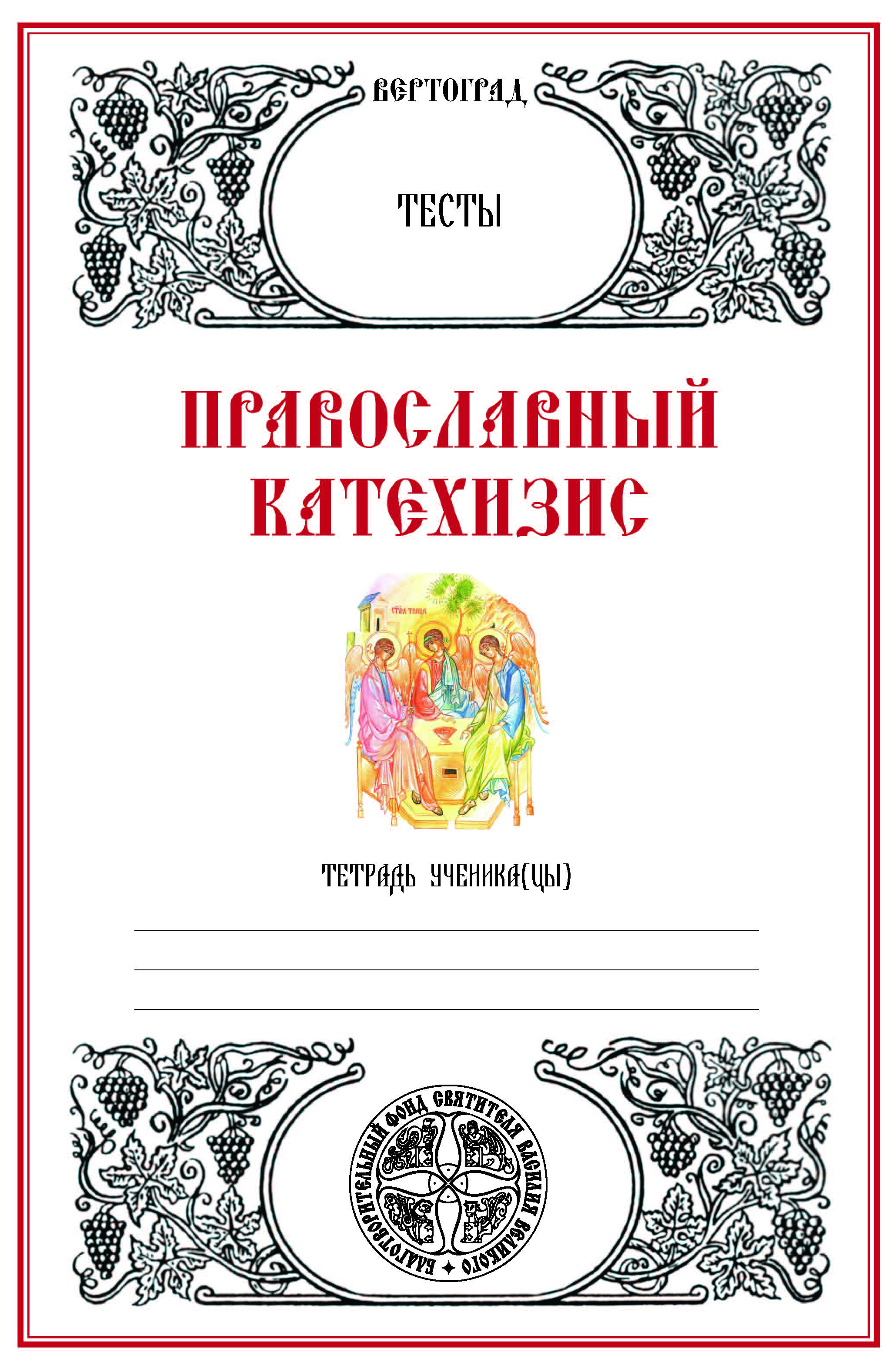 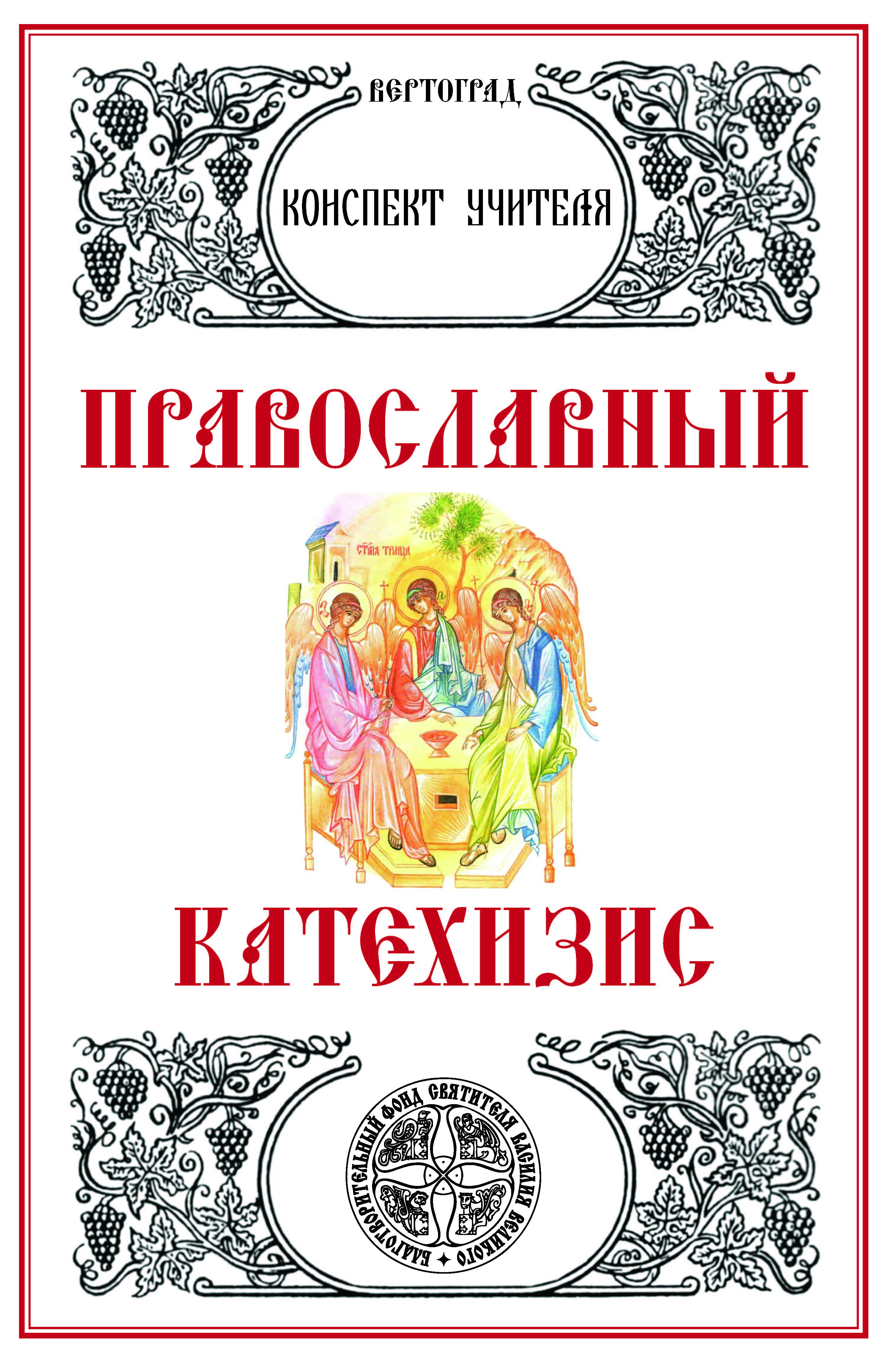 [Speaker Notes: Каждый предмет включает в себя Рабочую тетрадь, Конспект учителя и Сборник тестов]
Методология и методика преподавания вероучительных дисциплин
Особенности православной пелагогики
Учебный план 
Обзор по разделам Закона Божия
Темы для бесед со священником
Список литературы
[Speaker Notes: К комплекту прилагается брошюра «Методические рекомендации для учителей», в которой подробно расписана теоретическая часть «Особенности православной педагогики», подробно разбирается каждый раздел Закона Божия, указан общий список литературы и предлагаются темы для бесед с батюшкой.]
«Из безграничной области знаний выбрать самое необходимое и привести это в стройную систему,
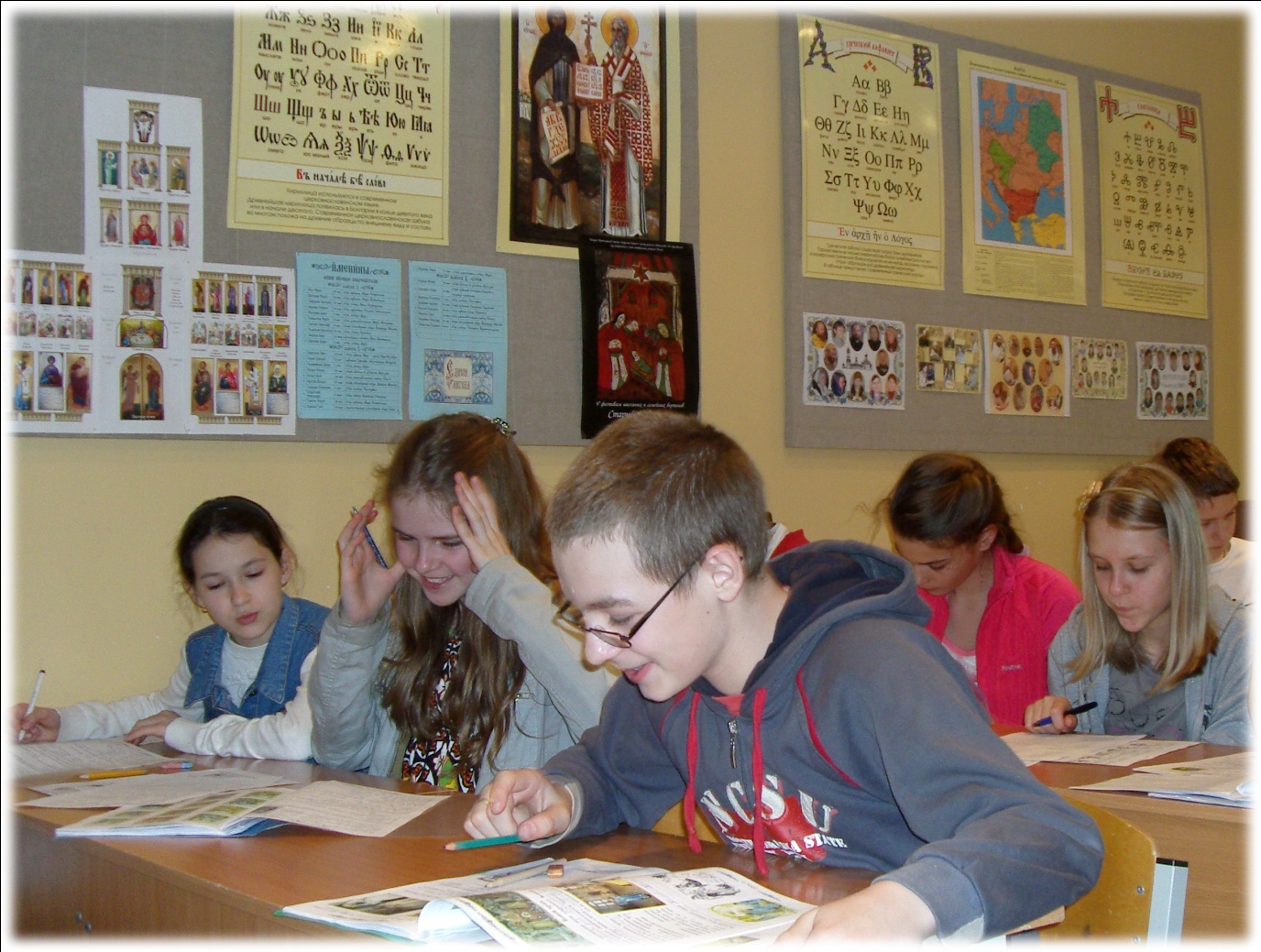 [Speaker Notes: Создавая учебный комплект, мы пытались следовать совету святого Иоанна Кронштадского: «из безграничной области знаний выбрать самое необходимое и привести это в стройную систему, чтобы из знаний образовалось в душах детей стройное согласие».]
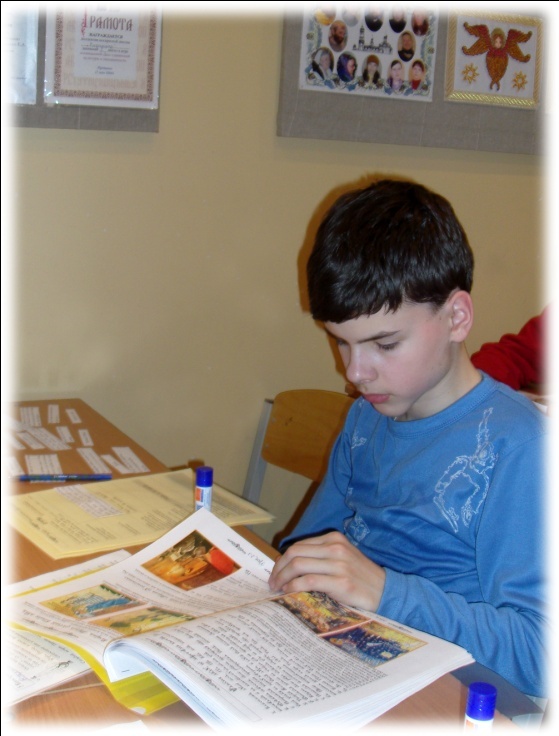 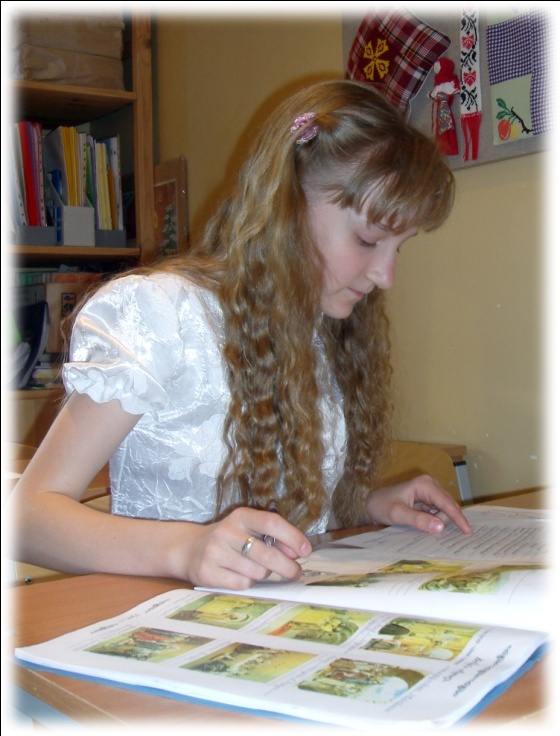 ...чтобы из знаний образовалось в душах детей стройное согласие»
Св. Иоанн Кронштадтский
[Speaker Notes: Создавая учебный комплект, мы пытались следовать совету святого Иоанна Кронштадского: «из безграничной области знаний выбрать самое необходимое и привести это в стройную систему, чтобы из знаний образовалось в душах детей стройное согласие».]
[Speaker Notes: в 2009 г. были представлены в качестве выпускной квалификационной работы на Высших богословских курсах при МПДА и рекомендованы к изданию]
Гриф ОРОиК РПЦ и ИС РПЦ
[Speaker Notes: Издание прошло экспертизу в ОРОиК РПЦ
Рецензенты: протоиерей Виктор Дорофеев, кандидат богословия, заведующий методическим кабинетом ОРОиК Московской епархии; 
С.М. Шестакова, канд. философских наук, специалист по среднему образованию ОРОиК РПЦ.
Был дан гриф ОРОиК РПЦ и гриф Издательского Совета РПЦ. Можно смело использовать эти комплекты в воскресных школах и по возможности в общеобразовательных школах.]
УМК «Вертоград» - победитель Всероссийского конкурса «За нравственный подвиг учителя» 20011 г.
[Speaker Notes: В 2011 г. Учебно-методический комплект «Вертоград» признан победителем Всероссийского конкурса «За нравственный подвиг учителя».]
Грамота Министерства образования и науки РФ
Грифы
Допущено Издательским Советом РПЦ 
ИС 12-202-0081

Допущено Отделом религиозного образования и катехизации РПЦ
ОРОиК РПЦ 11-014-014
[Speaker Notes: В 2011 г. Учебно-методический комплект «Вертоград» признан победителем Всероссийского конкурса «За нравственный подвиг учителя».]
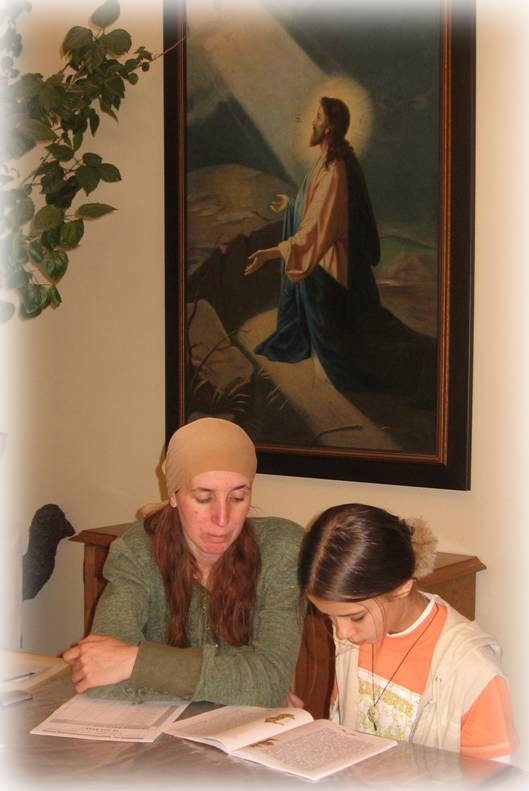 «Знания о Церкви дать ребенку не трудно, важно начать вместе с ним 
его духовный путь, 
то есть труды 
строительства себя 
по образу и подобию Божию» 
Л.В.Сурова
[Speaker Notes: В заключение процитирую православного педагога Людмилу Сурову «Знания о Церкви дать ребенку не трудно, важно начать вместе с ним его духовный путь, то есть труды строительства себя по образу и подобию Божию».]
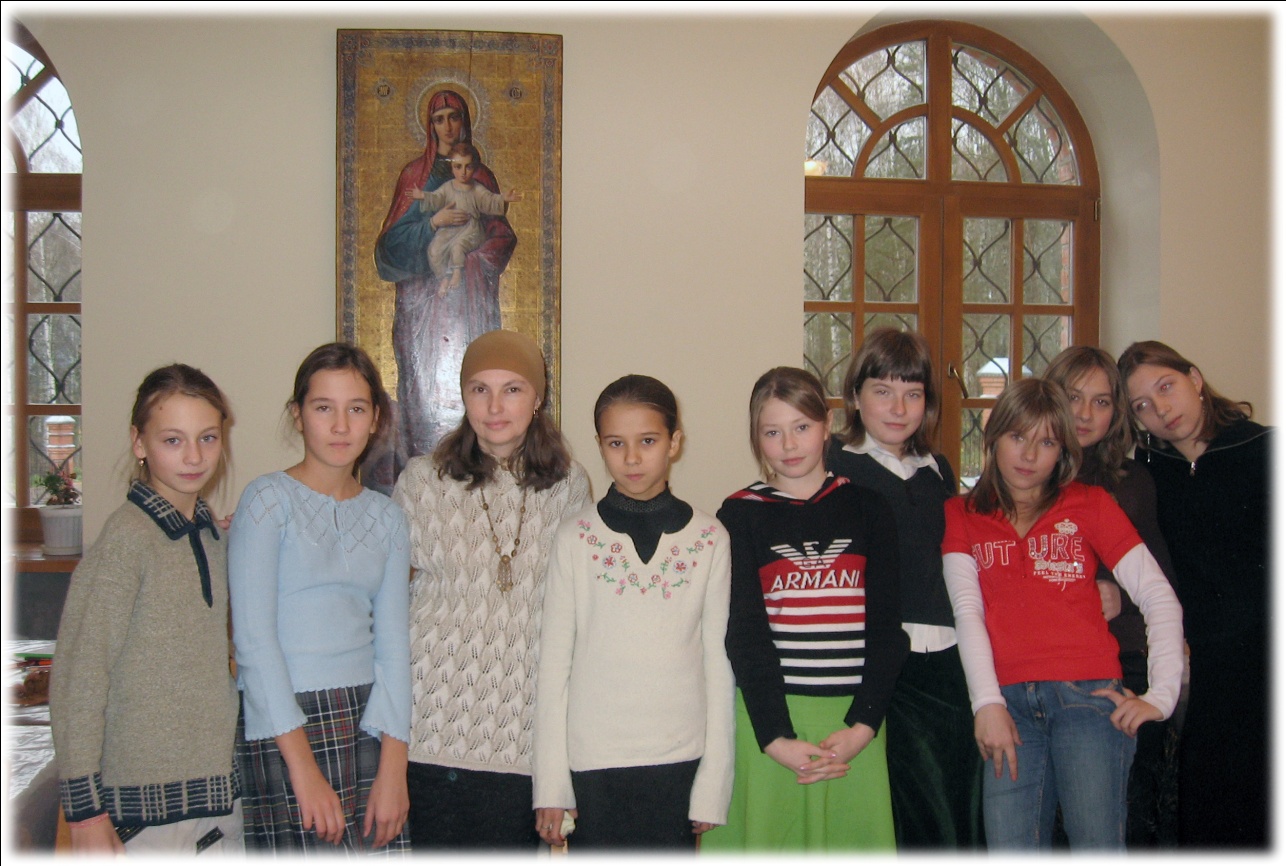 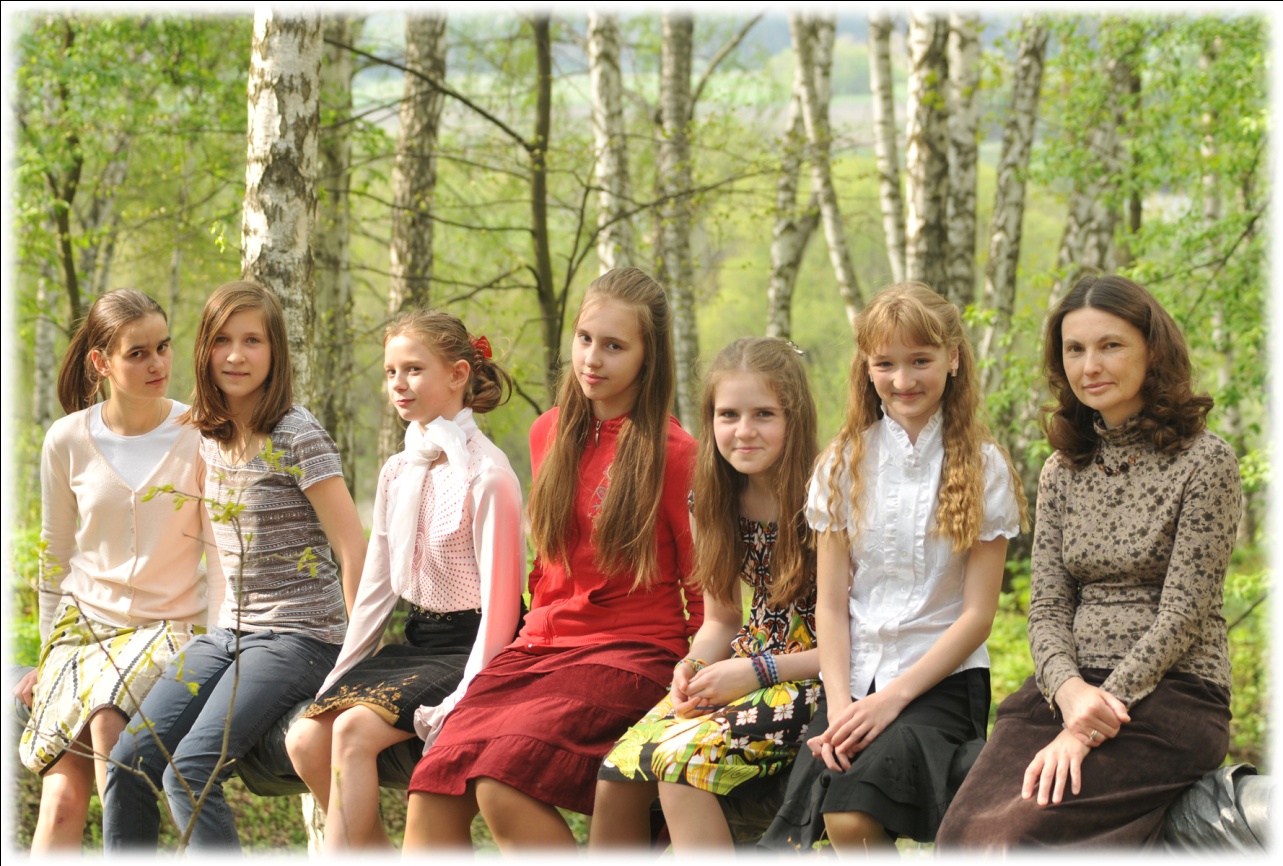 [Speaker Notes: С этим невозможно не согласиться, но, все же сам процесс передачи знаний для детей должен быть увлекательным и качественным. К этому мы стремились, изготавливая свои пособия.  Благодарю за внимание.]
Приобрести комплект+7(495) 649-18-06, prav.obrazovanie@gmail.com
[Speaker Notes: Желающие могут приобрести комплекты, связавшись с издателями: +7(495) 649-18-06, prav.obrazovanie@gmail.com]
armih.ru
cайт «Храм Михаила Архангела г.Пущино»
zahlar@yandex.ru Захарова Лариса Александровна
+7(916) 174-58-65